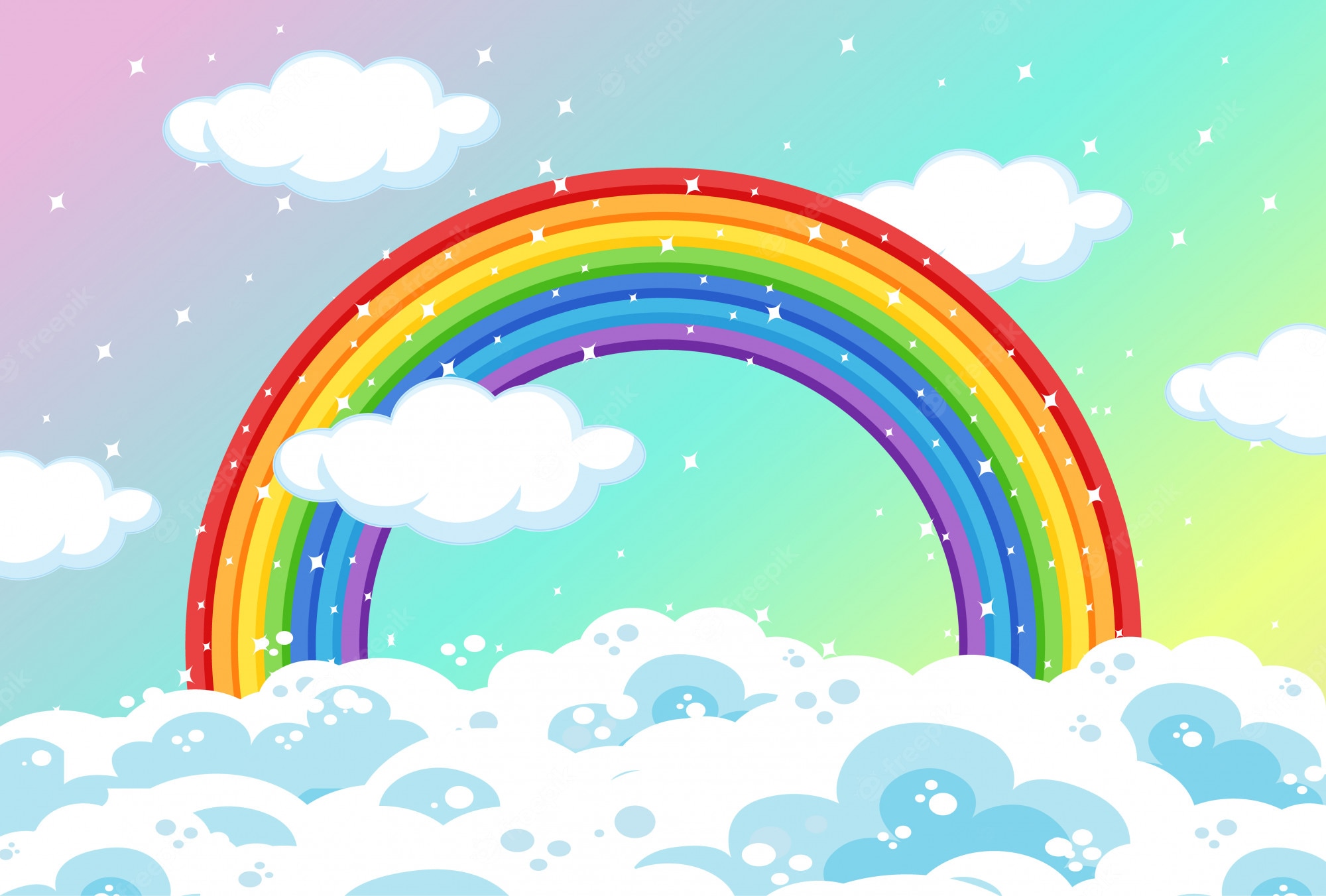 Thứ năm ngày 14 tháng 11 năm 2024
Tiếng Việt
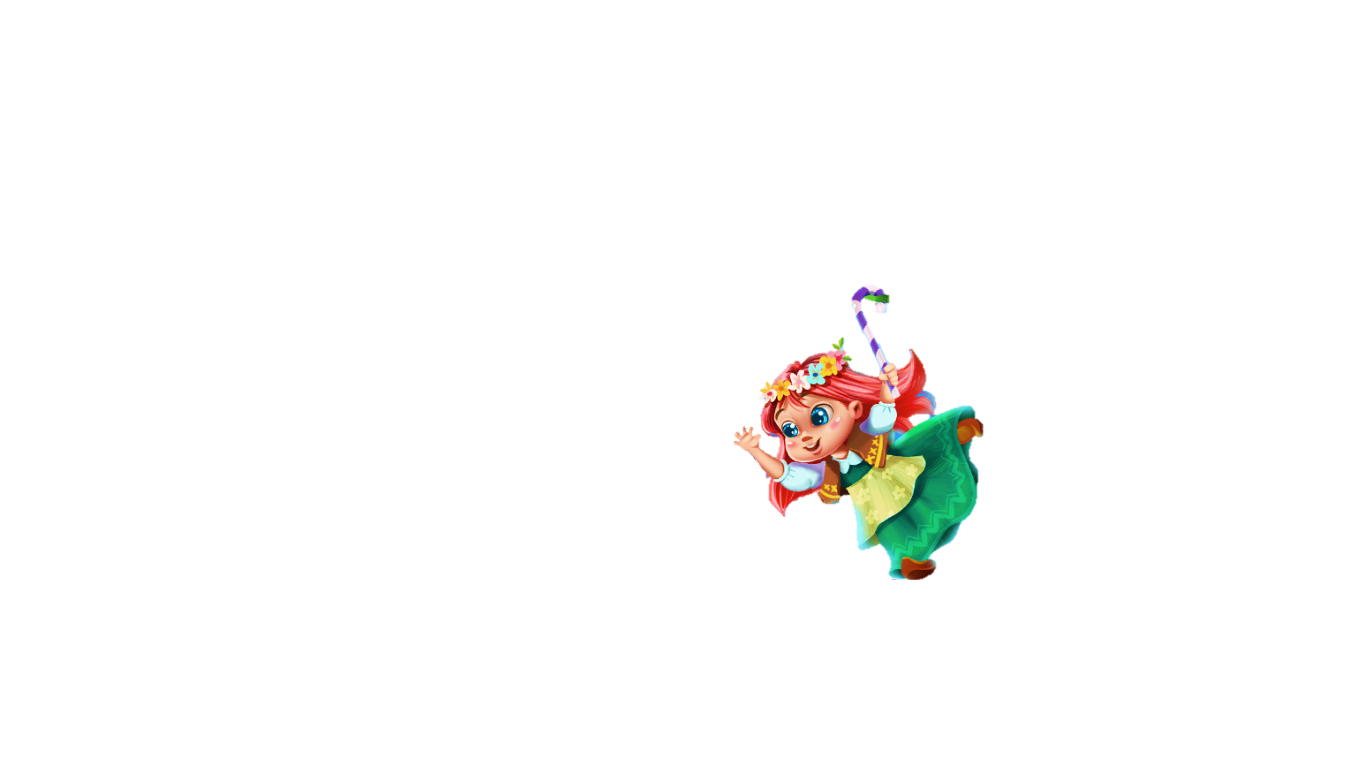 CHỦ ĐỀ: ƯỚC MƠ TUỔI THƠ
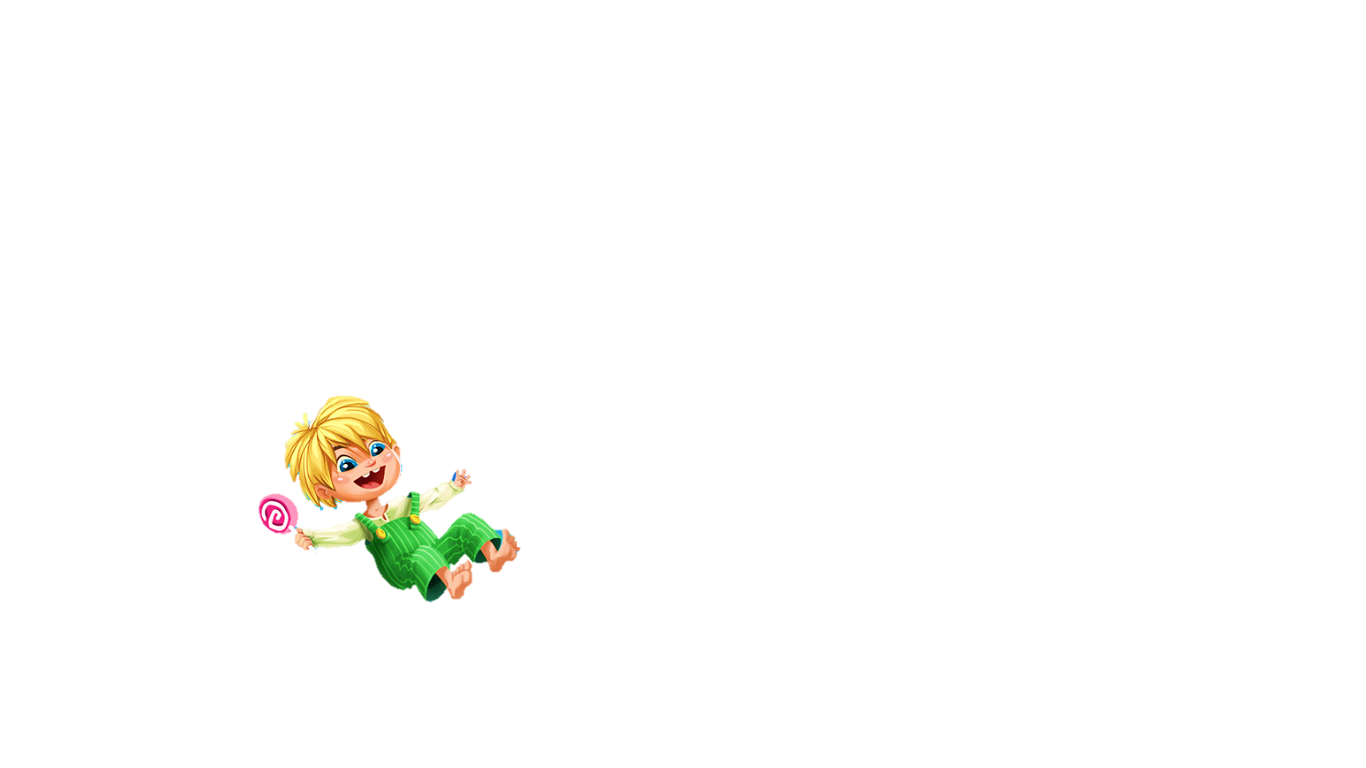 Bài 2 – Tiết 1
ĐIỀU KÌ DIỆU
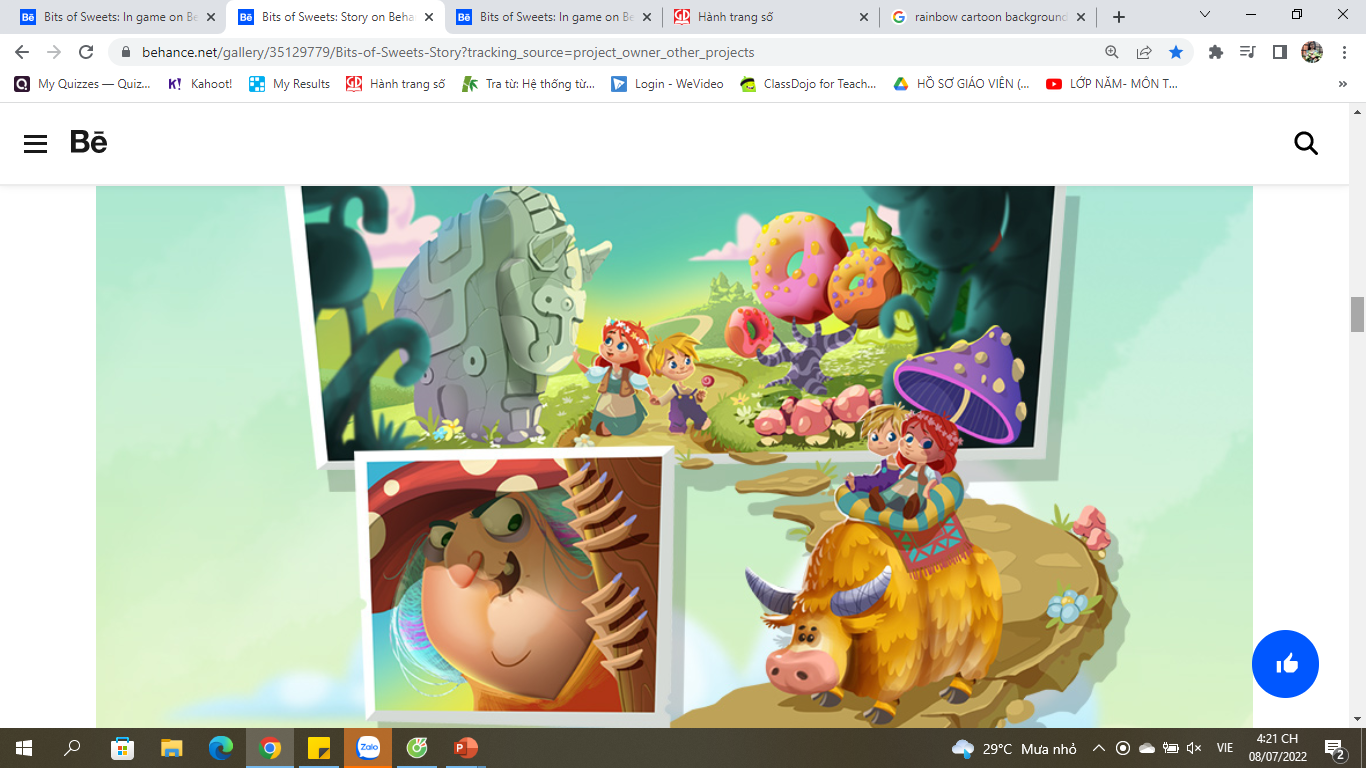 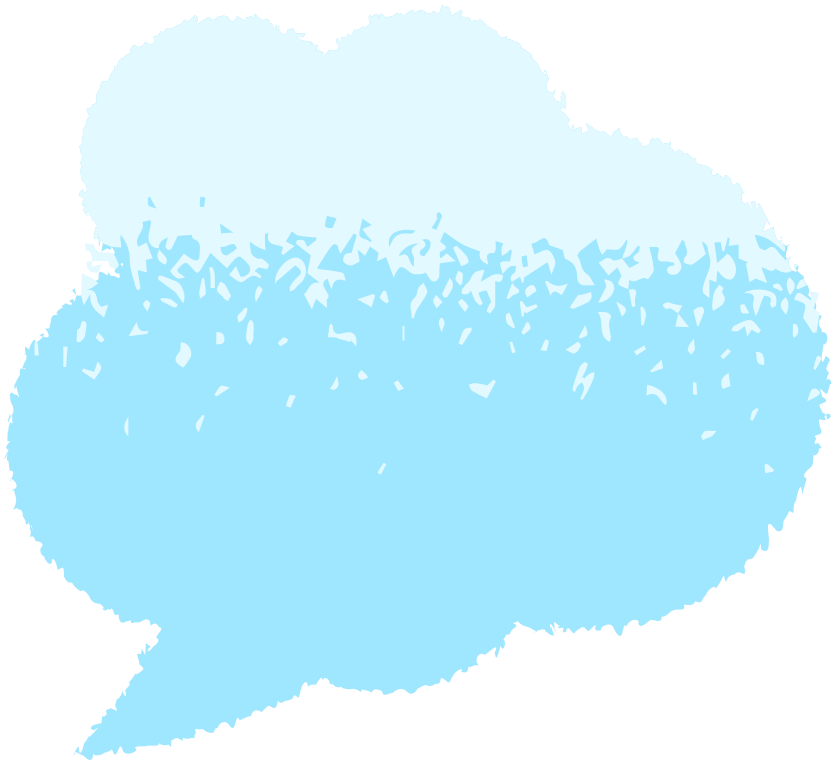 Chị em tớ lạc vào thế giới kẹo ngọt và gặp mụ phù thủy độc ác. Hãy giúp chúng tớ trở về nhà nhé!
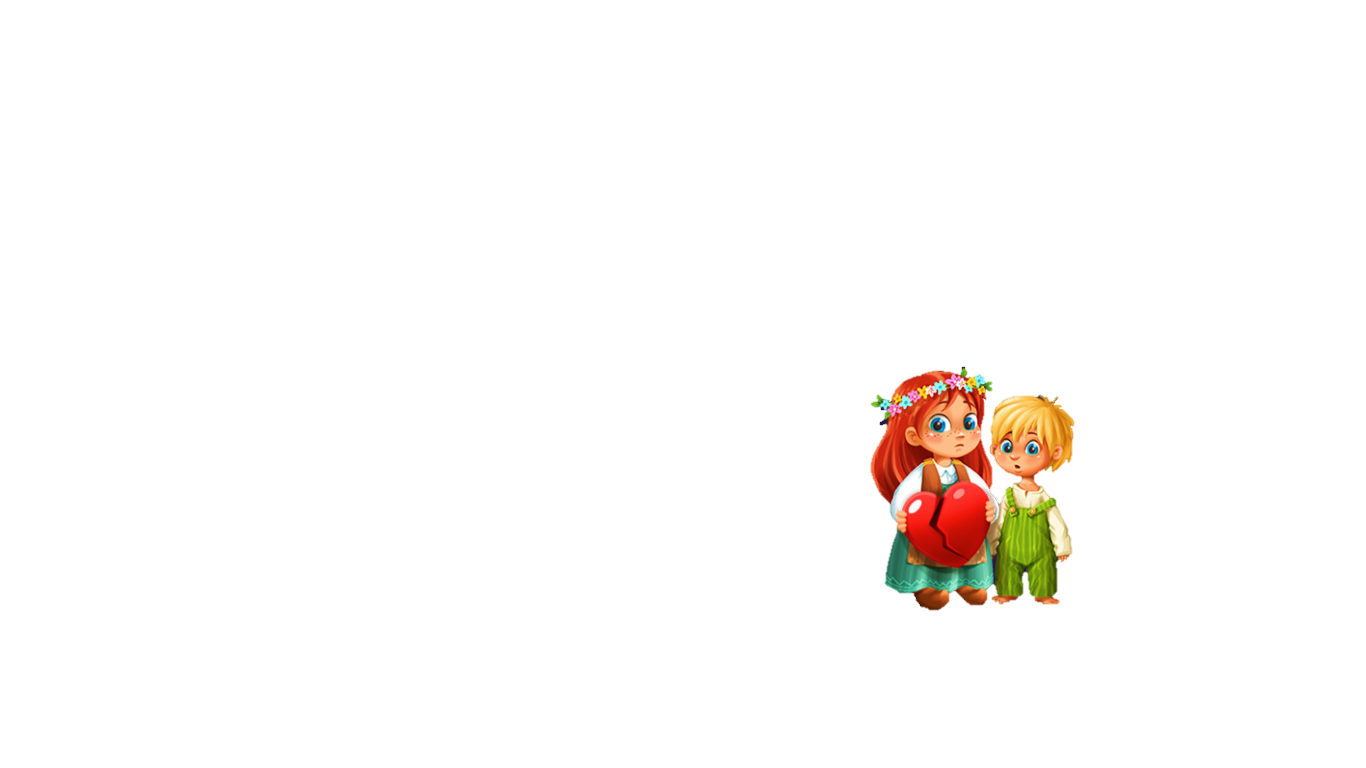 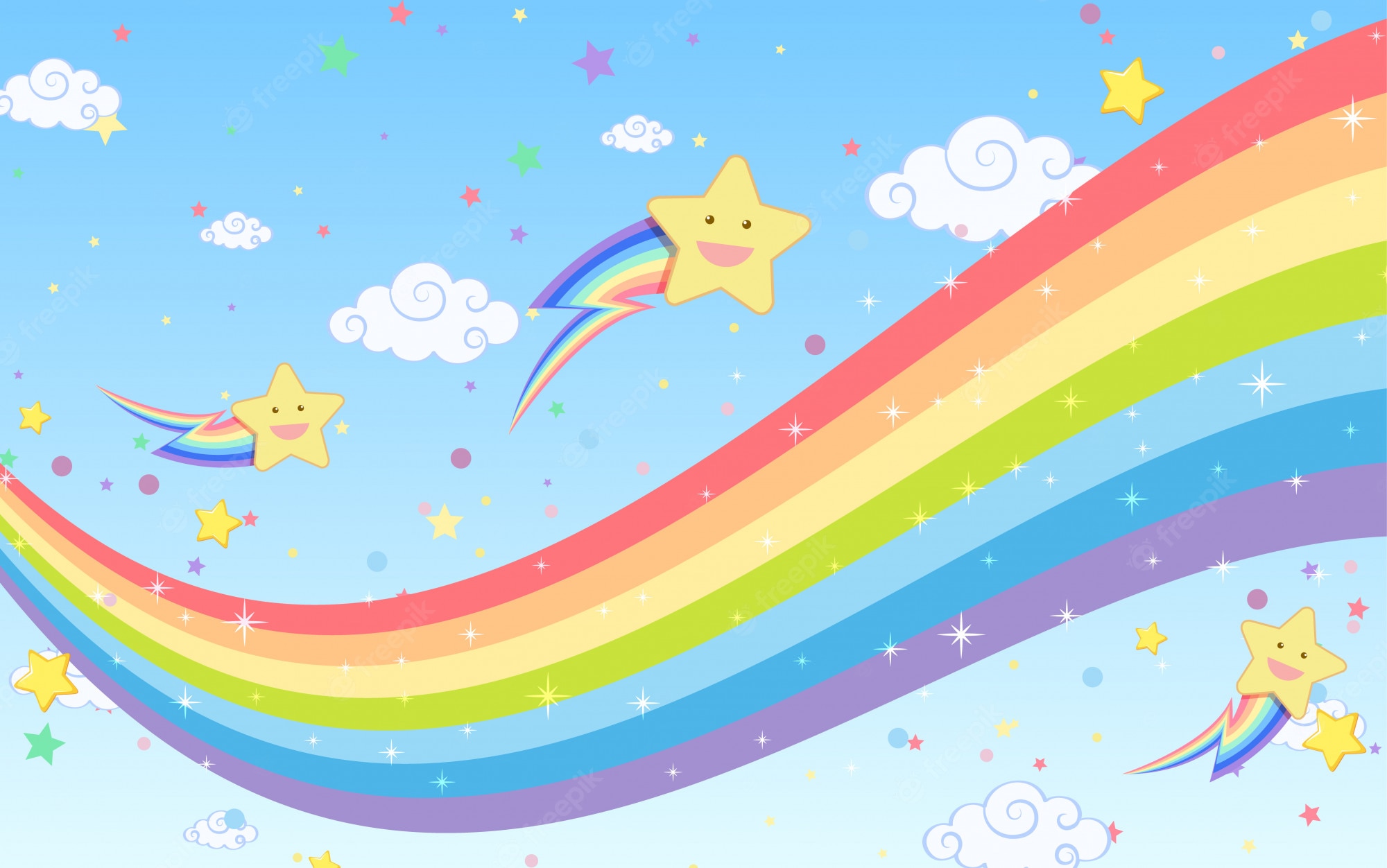 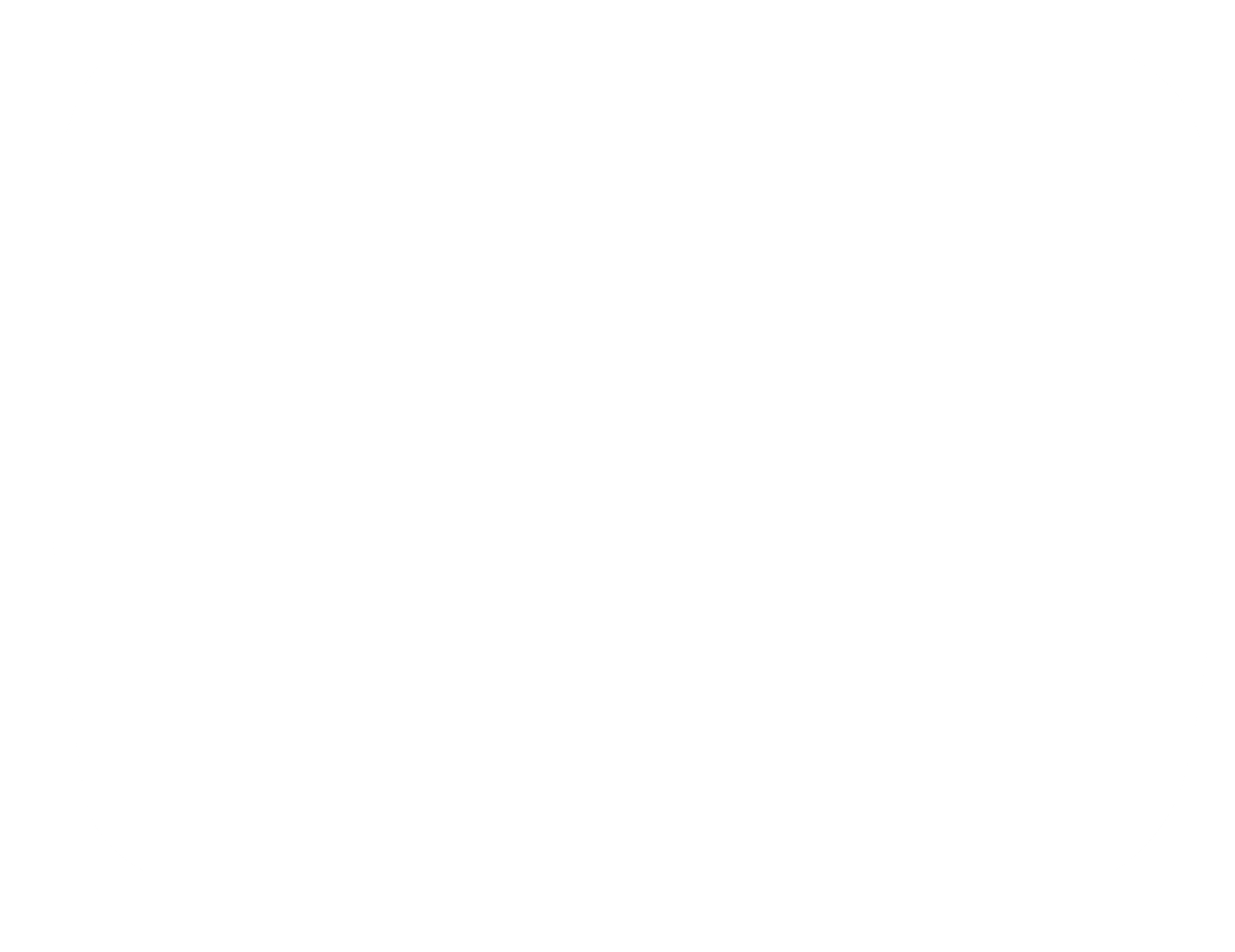 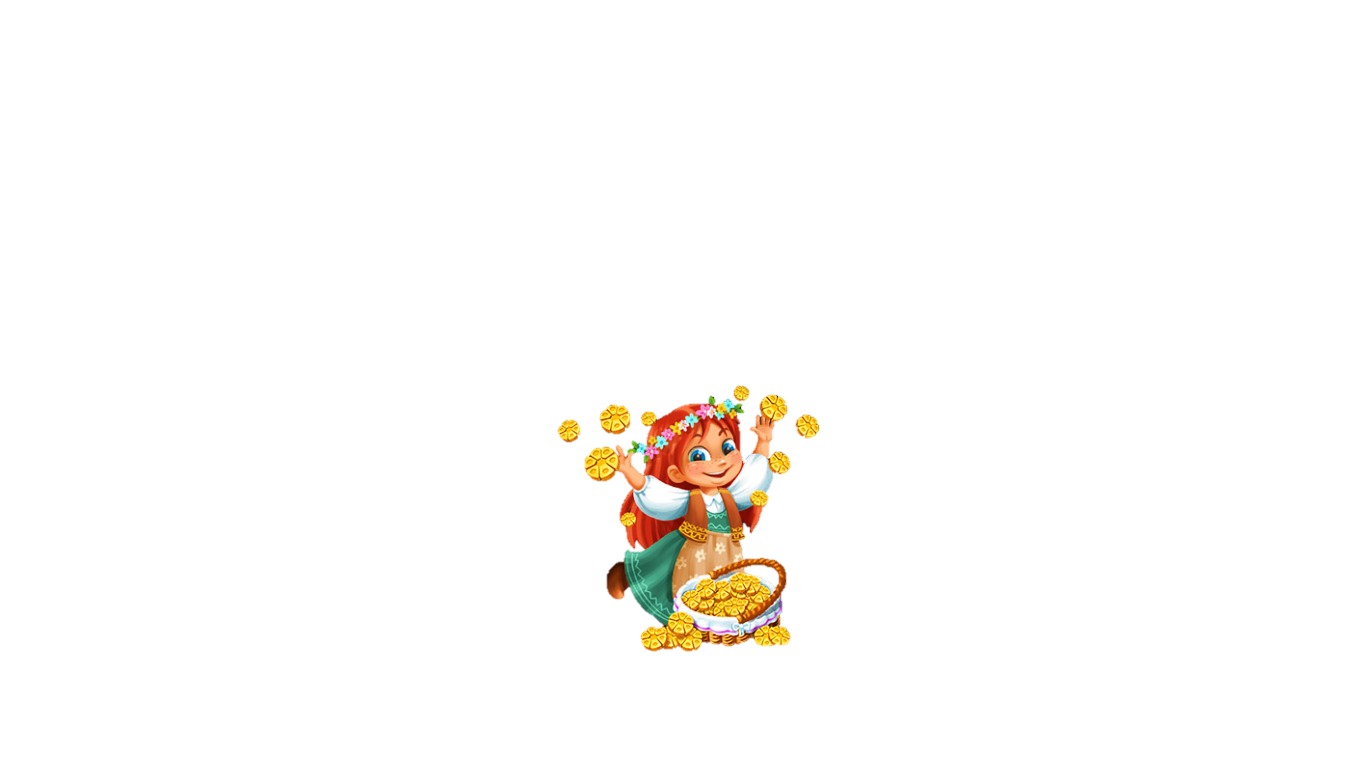 KHỞI ĐỘNG
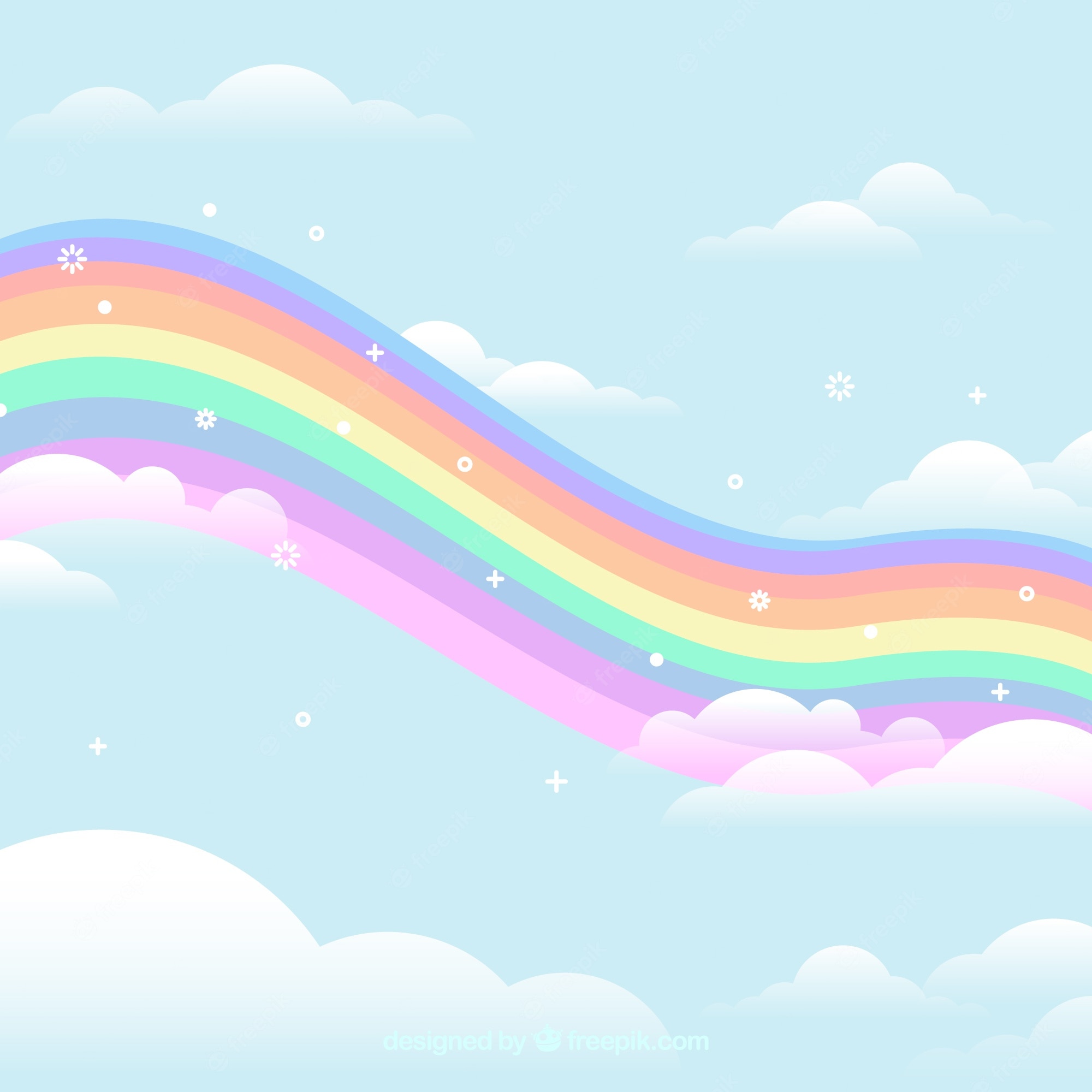 lên
chính
mình
1. Xếp các tiếng chính, lên, mình vào các bông hoa thích hợp:
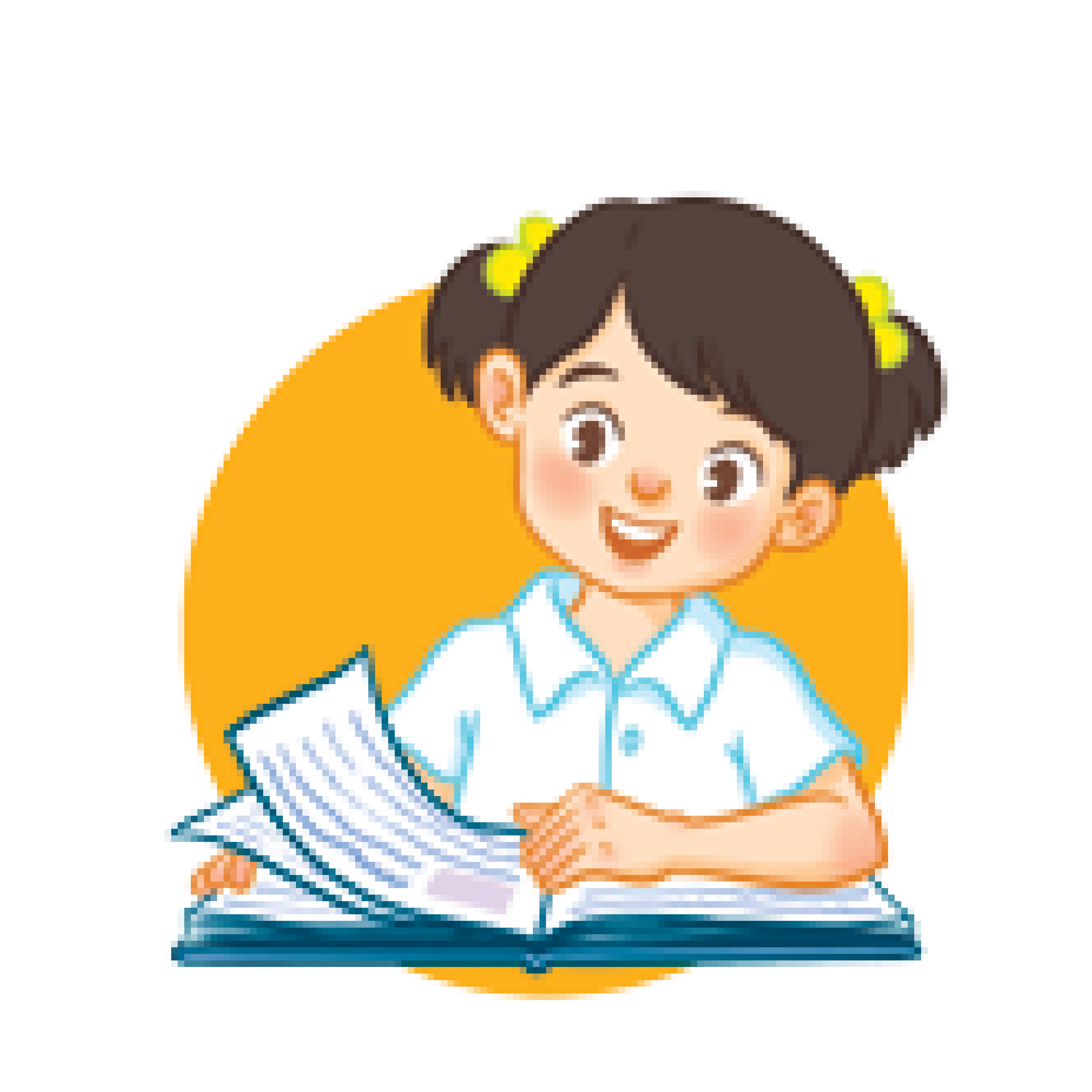 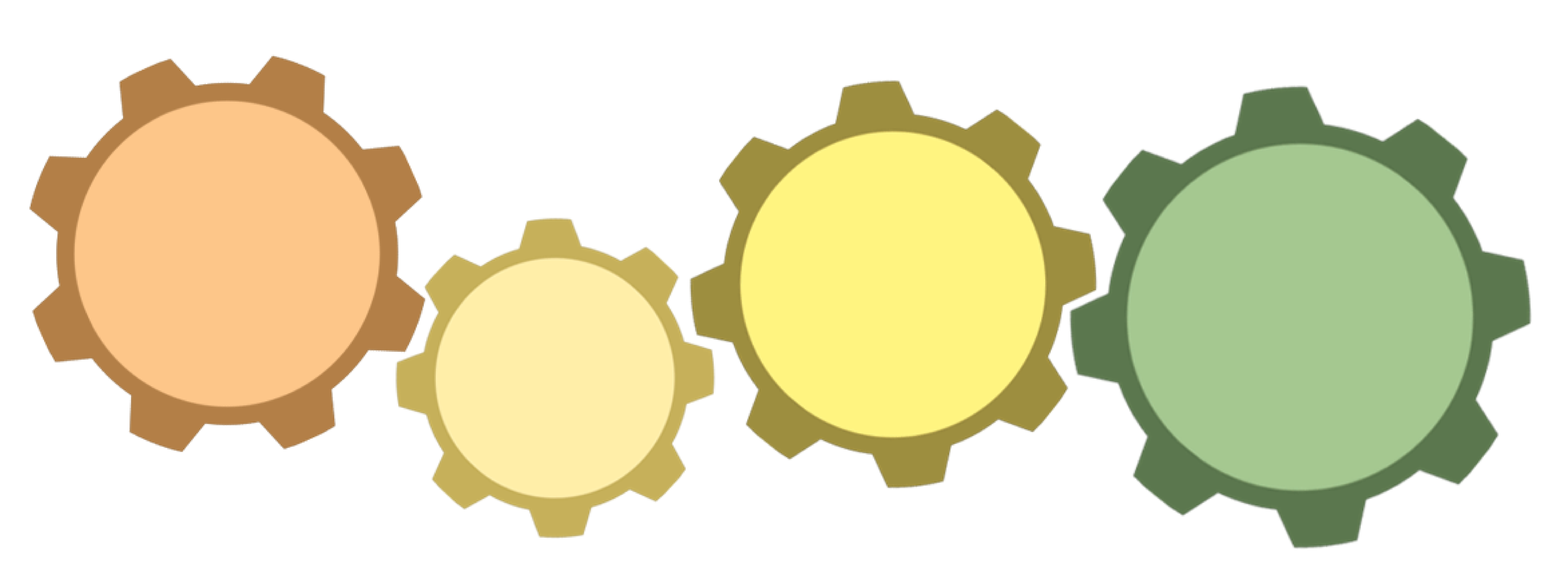 vượt
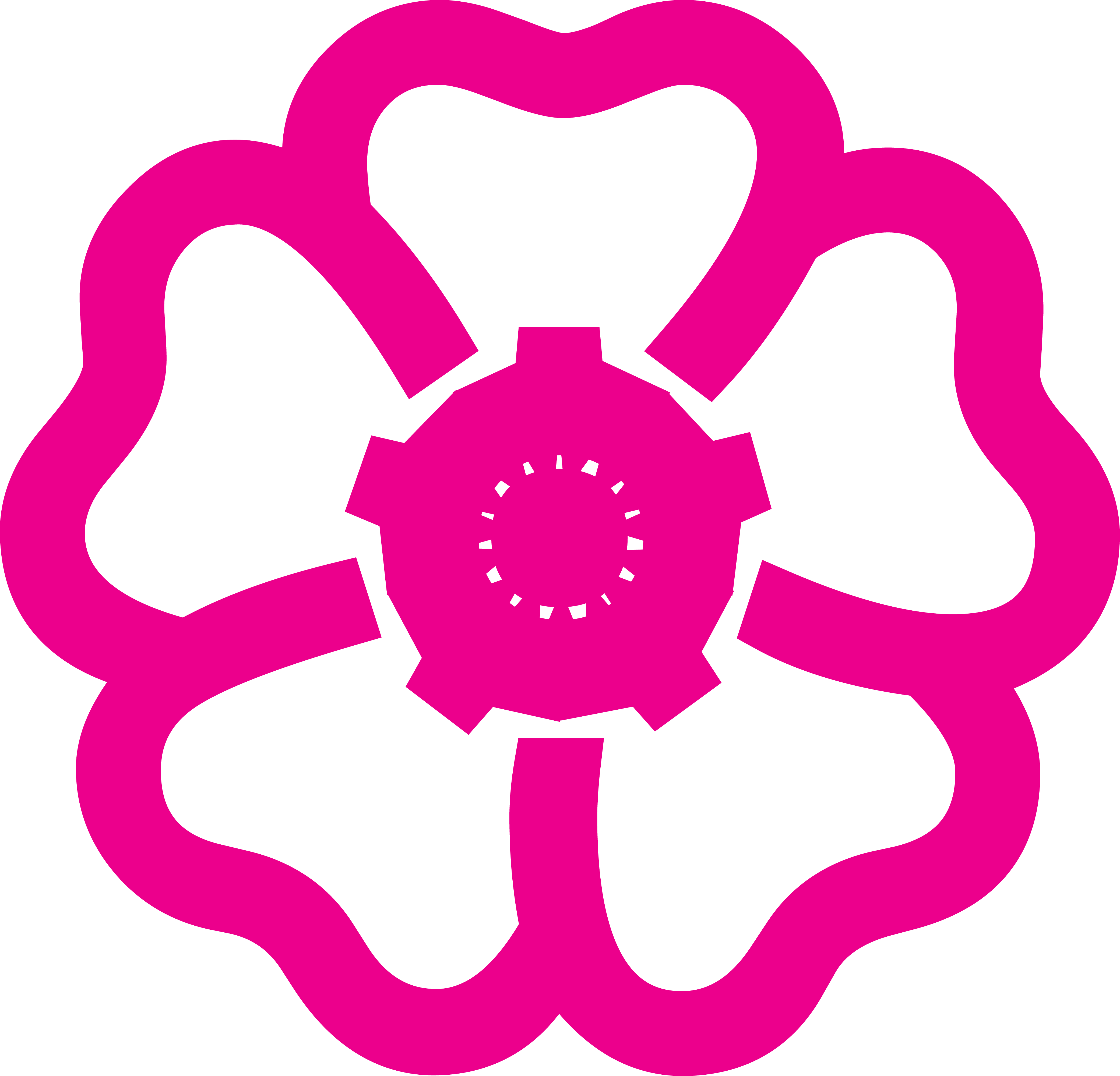 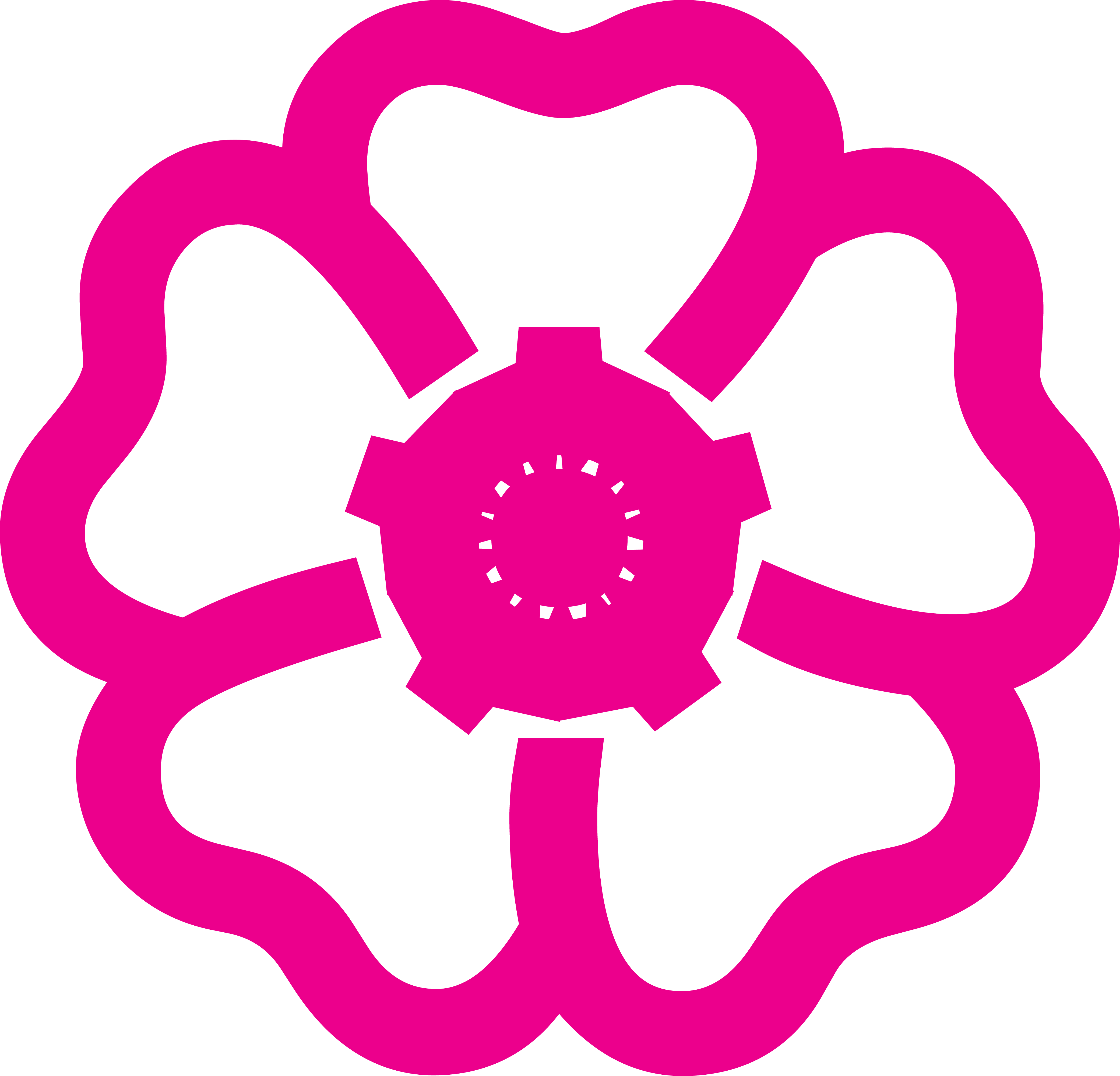 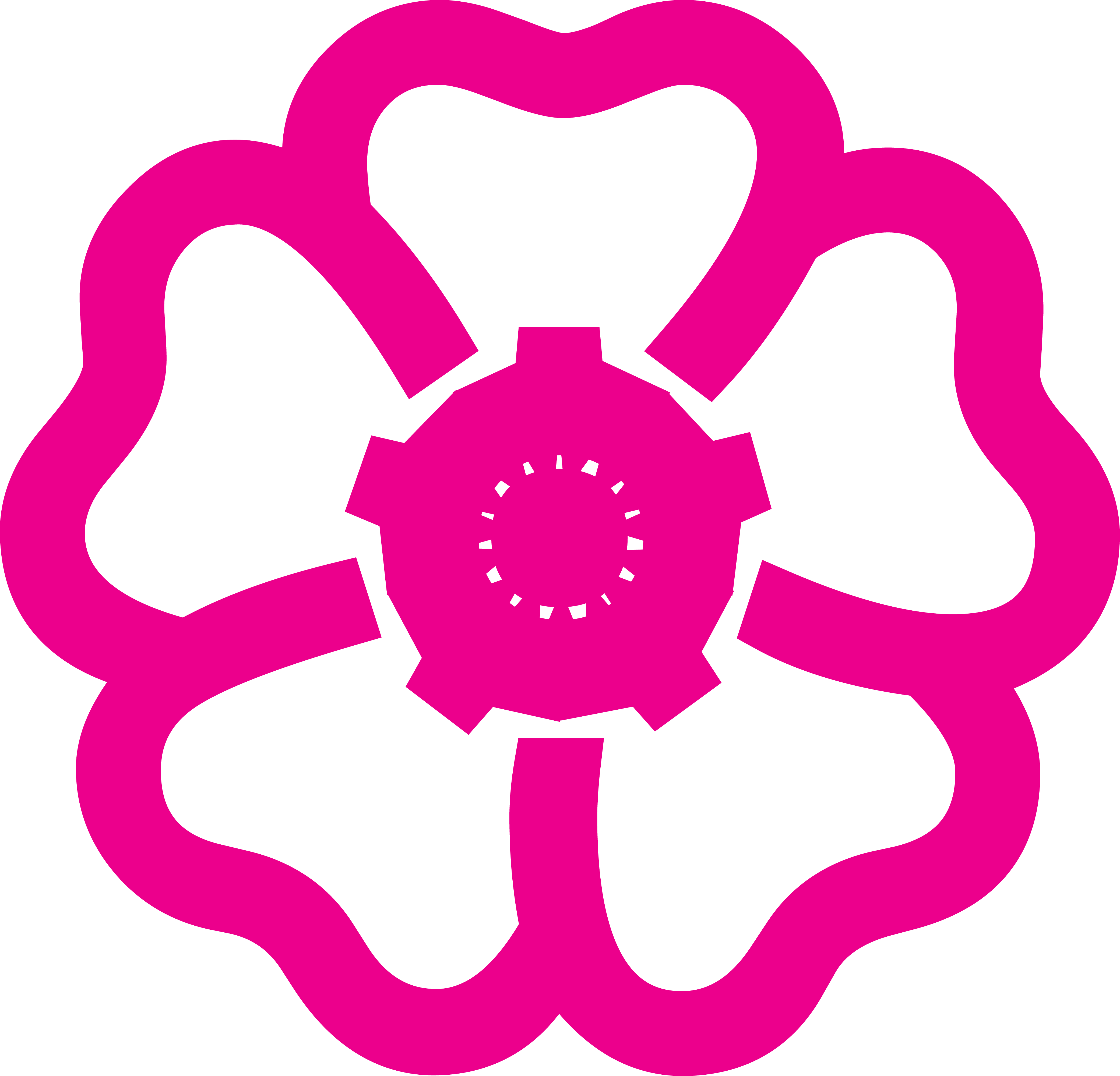 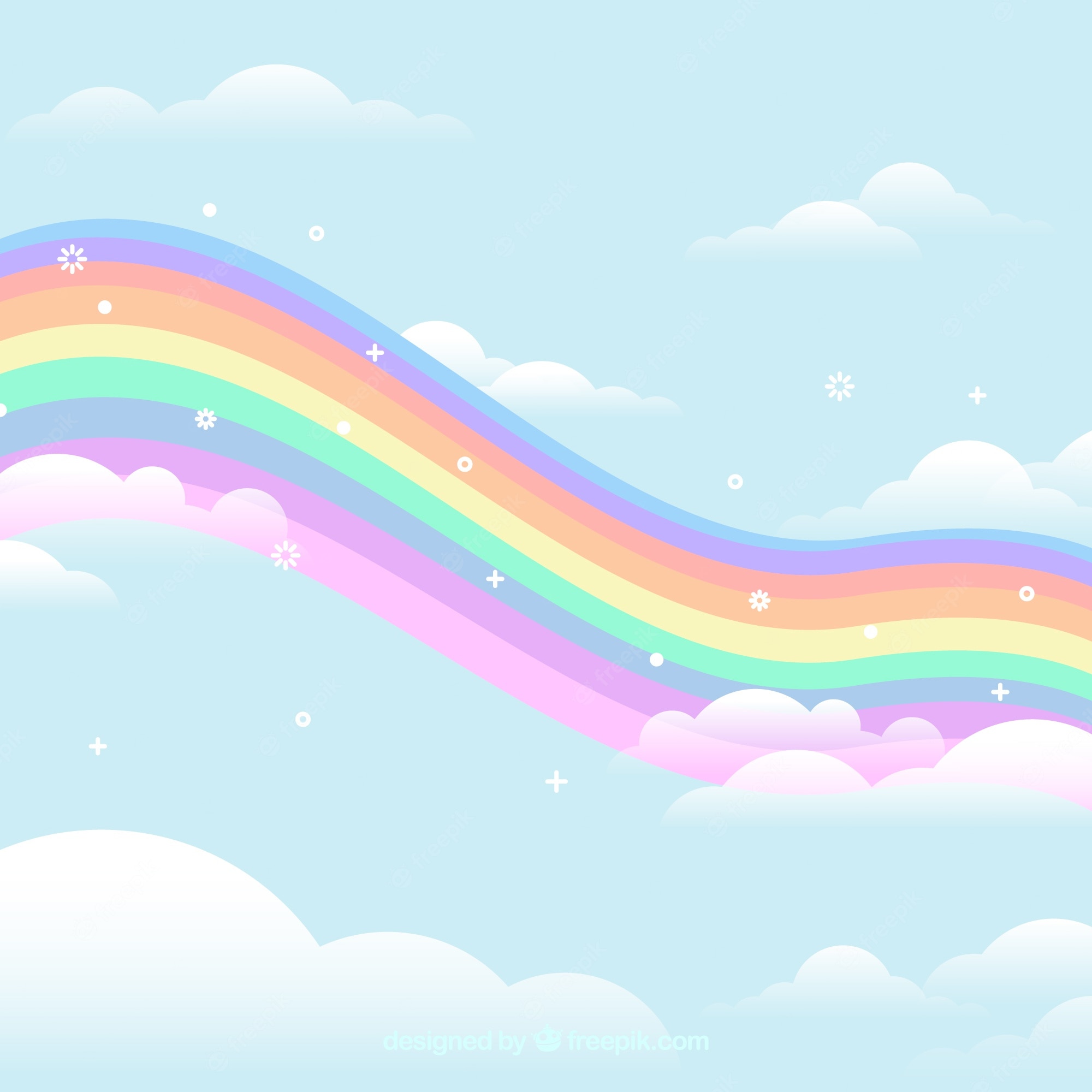 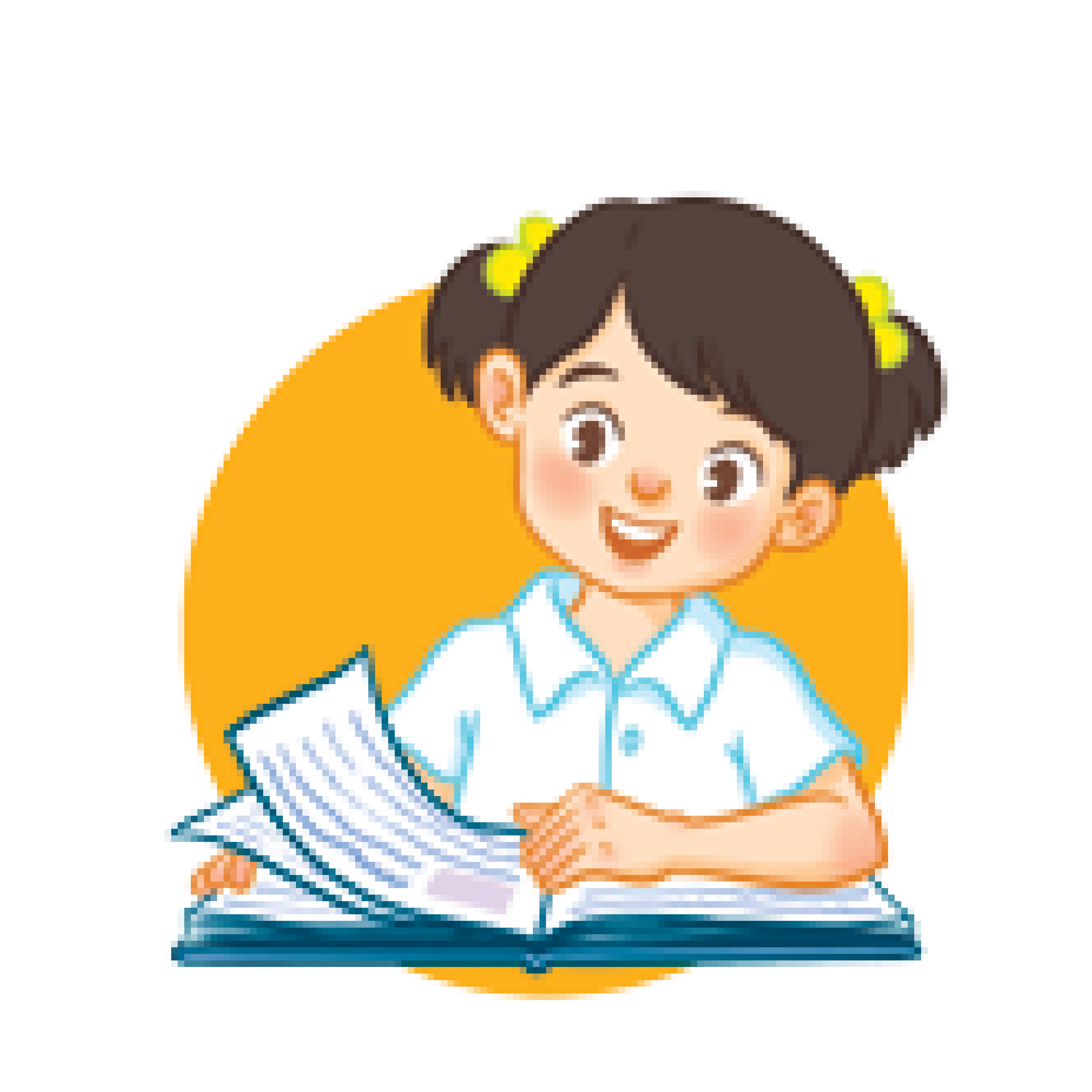 VƯỢT LÊN CHÍNH MÌNH
Luôn nỗ lực để vượt qua những giới hạn, những khó khăn để làm được điều tốt đẹp cho bản thân, gia đình và mọi người.
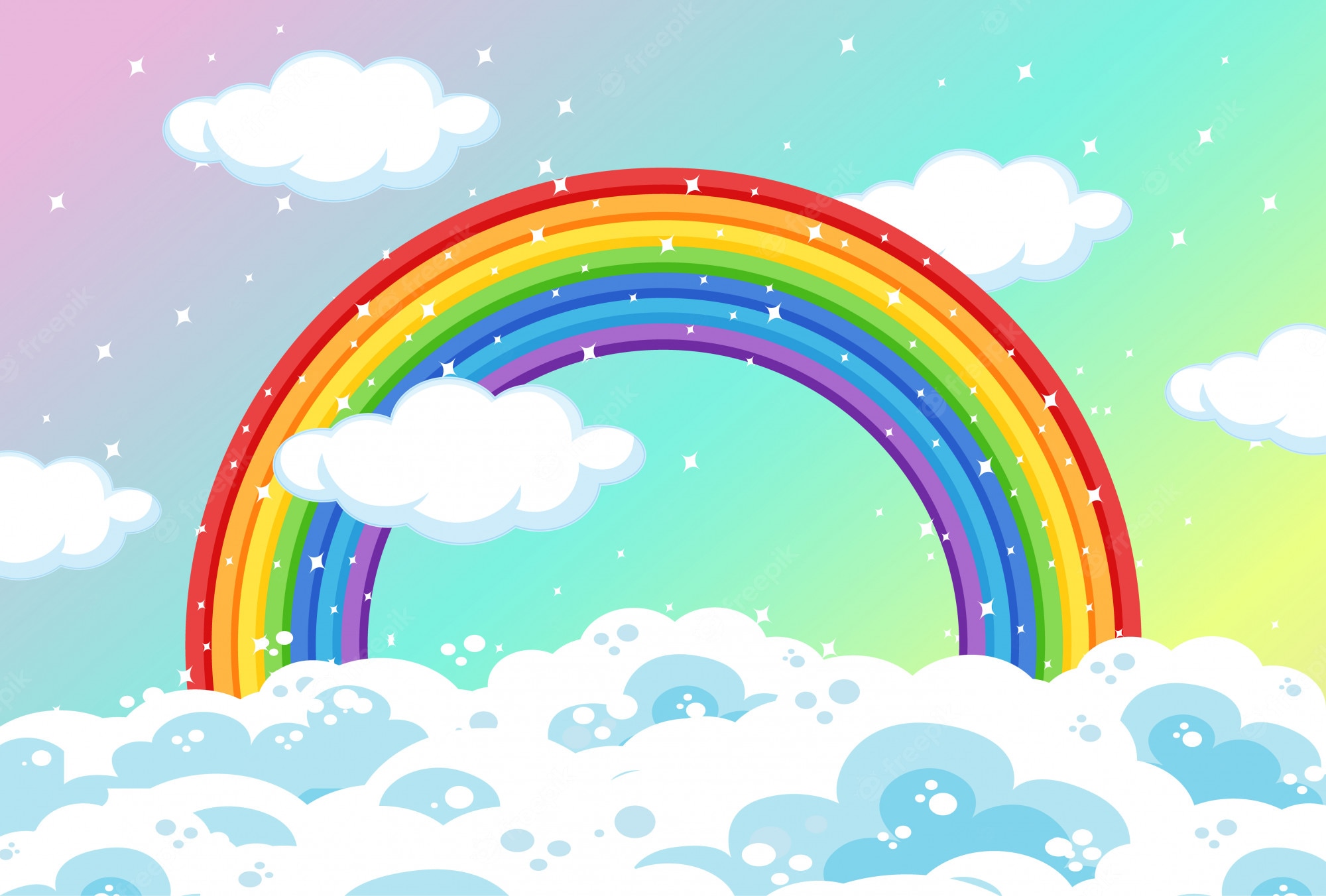 Thứ năm ngày 14 tháng 11 năm 2024
Tiếng Việt
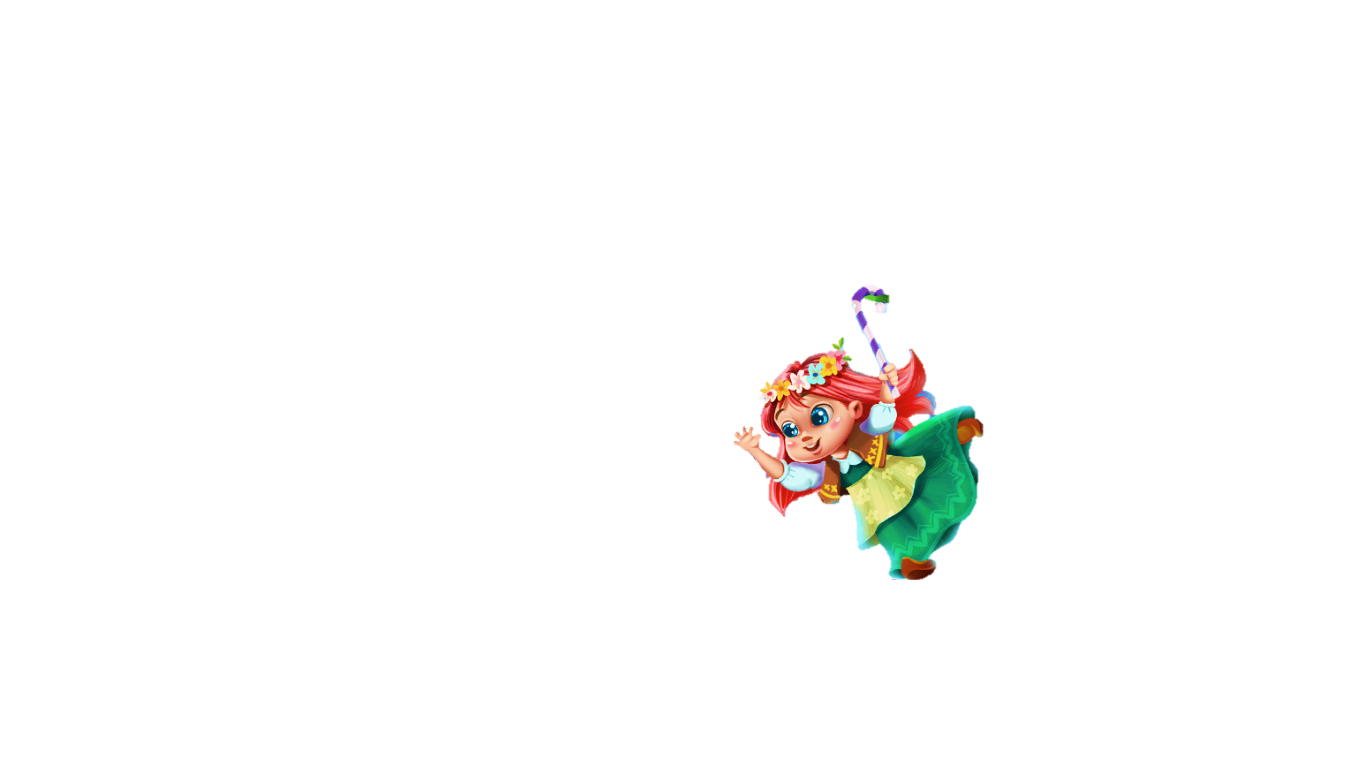 CHỦ ĐỀ: ƯỚC MƠ TUỔI THƠ
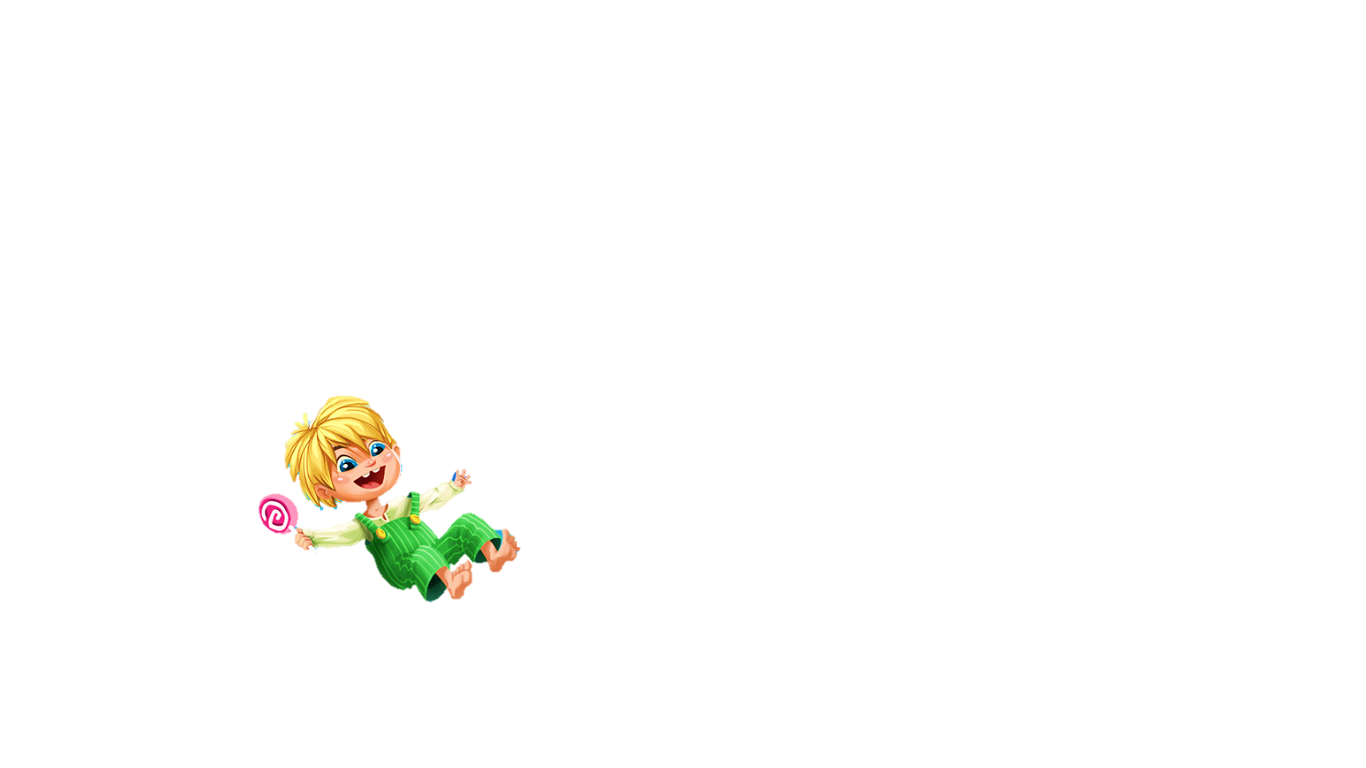 Bài 2 – Tiết 1
ĐIỀU KÌ DIỆU
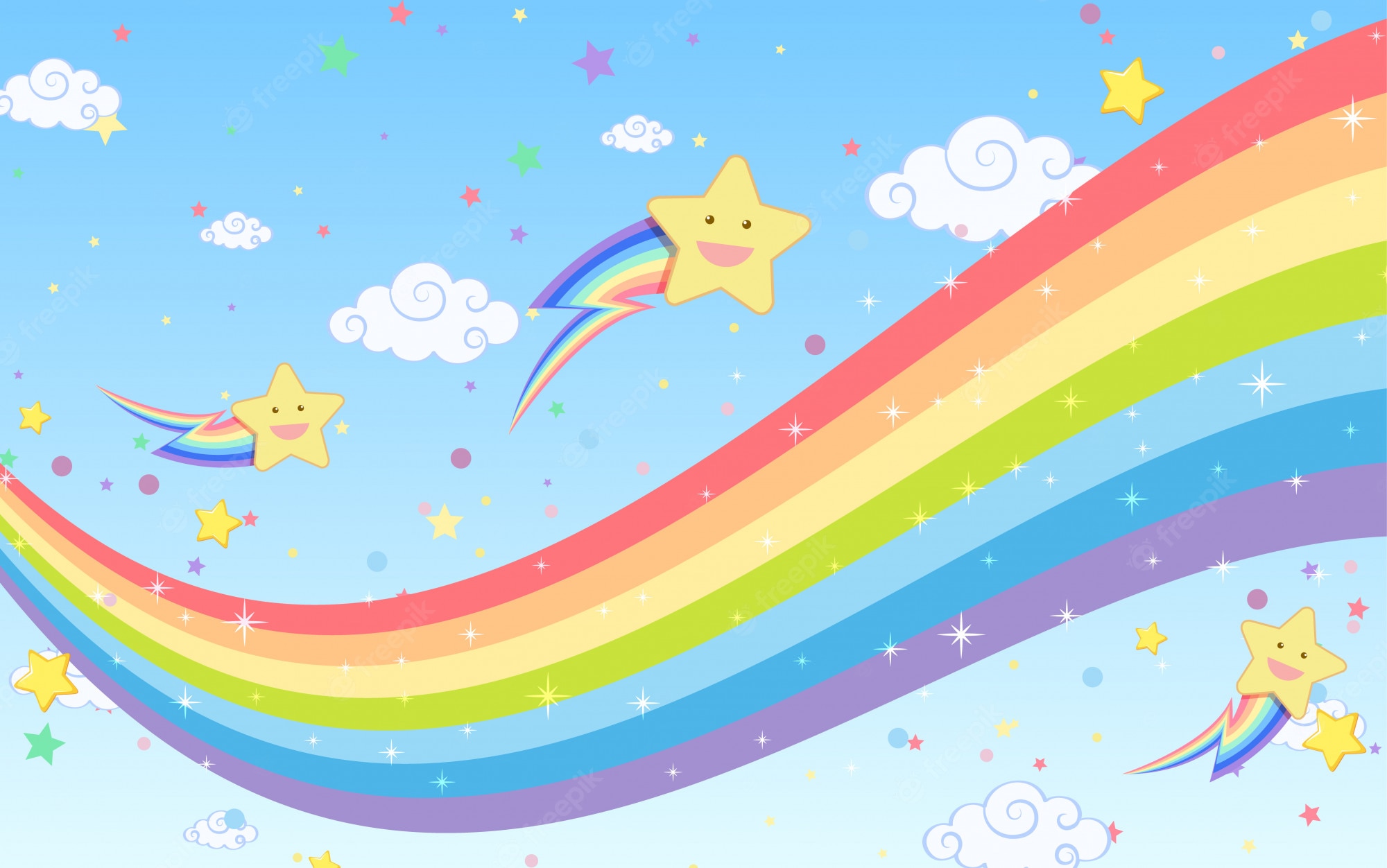 Hoạt  Động
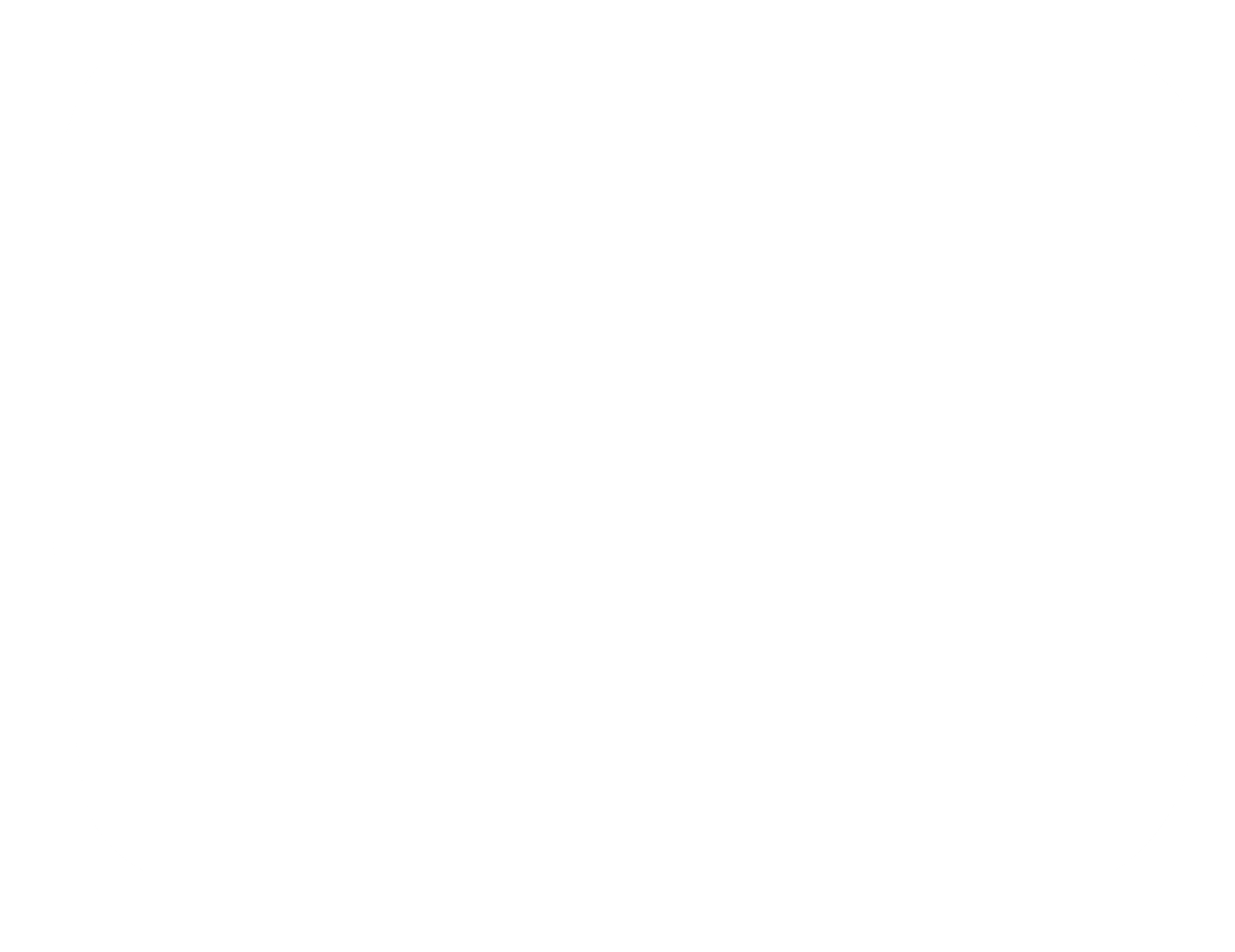 LUYỆN ĐỌC THÀNH TIẾNG
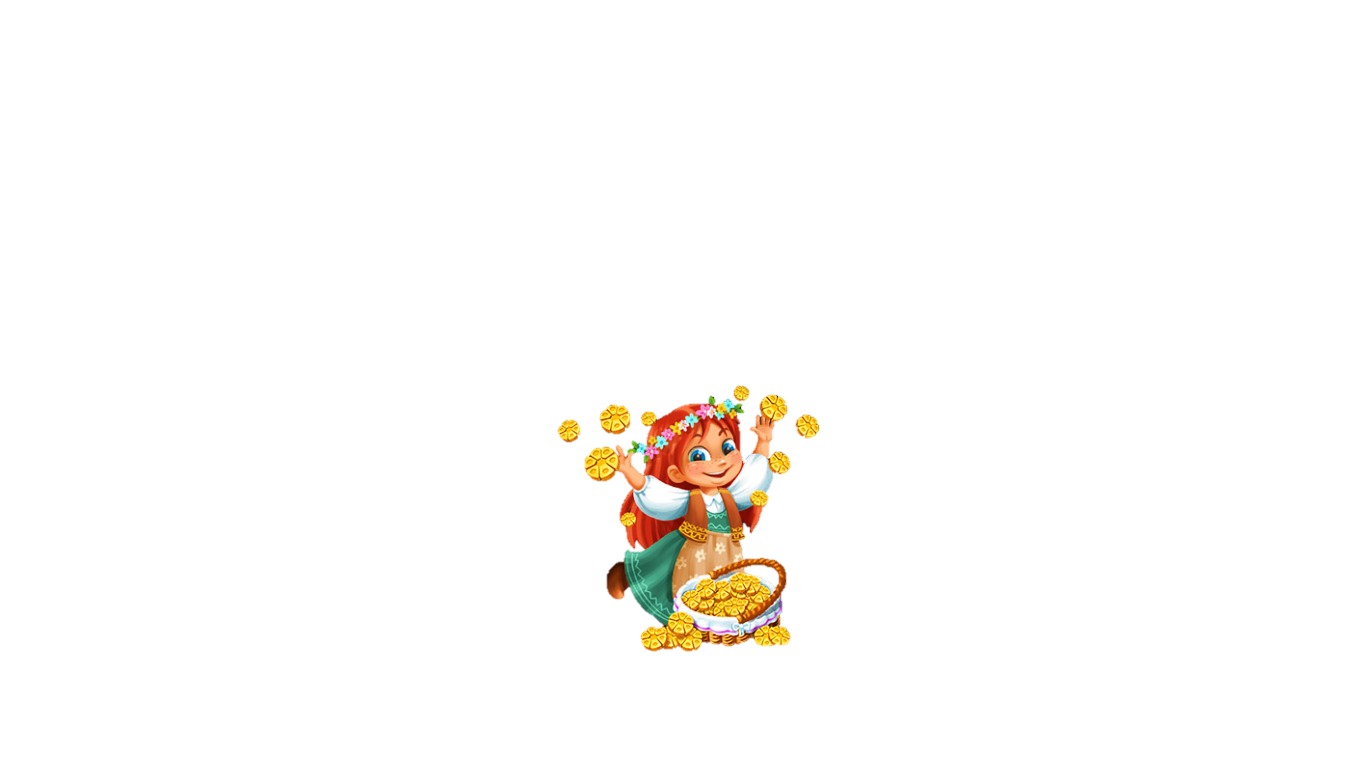 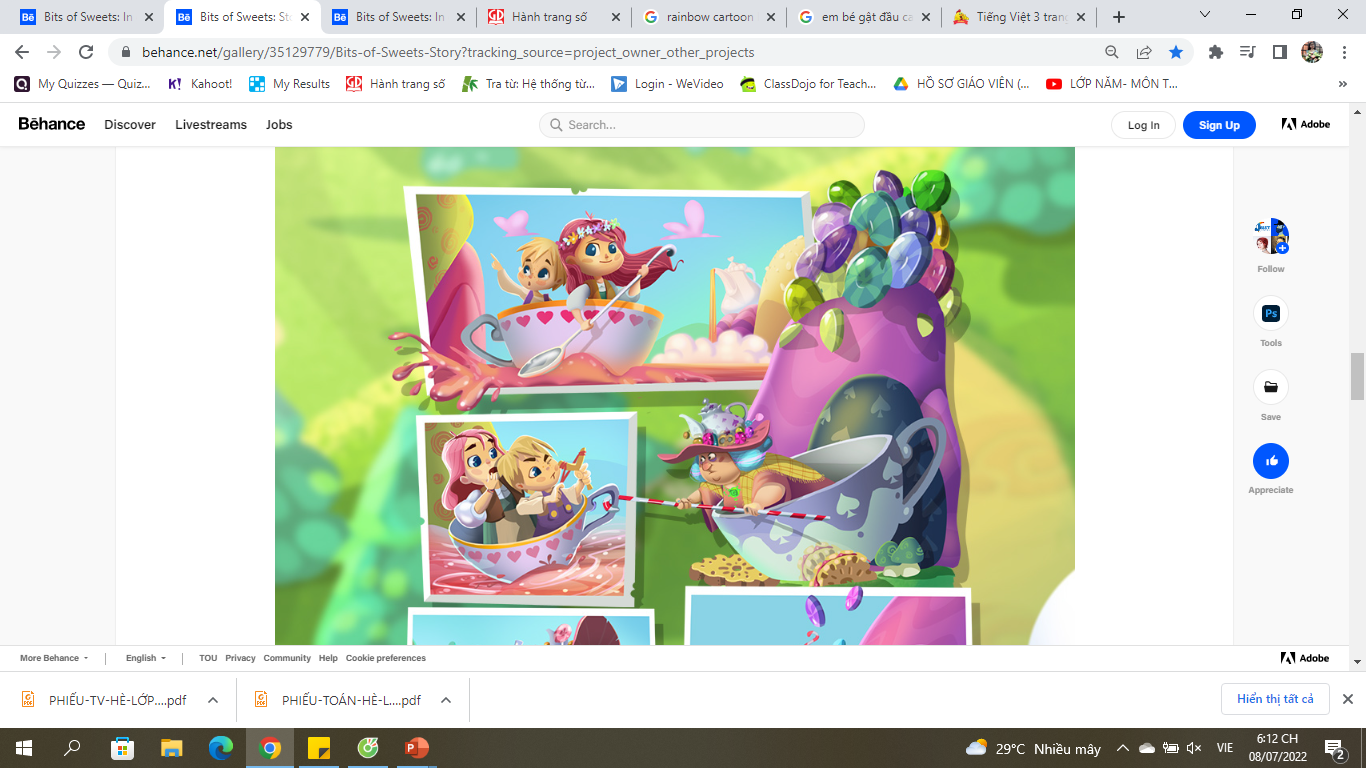 Chị em mình đang lênh đênh trên dòng sông sữa chua thì mụ phù thủy phát hiện và liền đuổi theo. Hãy giúp chúng tớ chạy thoát bằng cách đọc thật hay nhé!
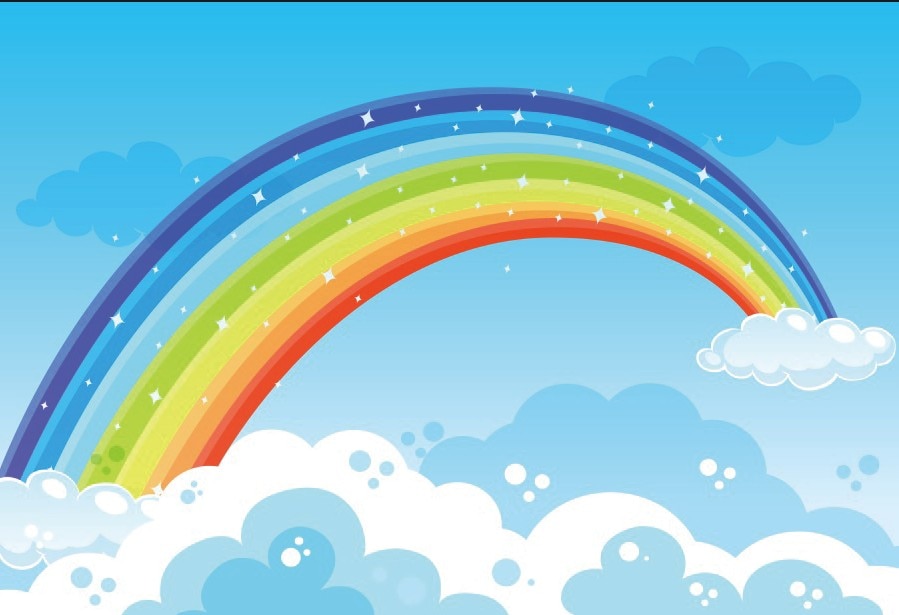 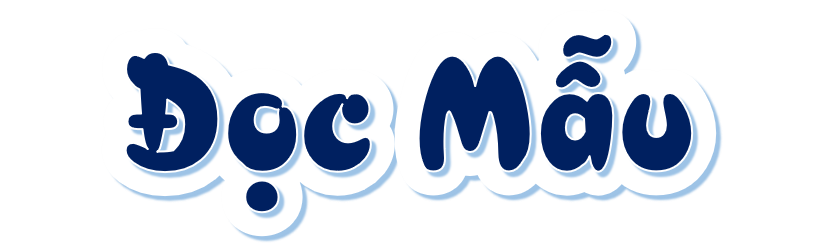 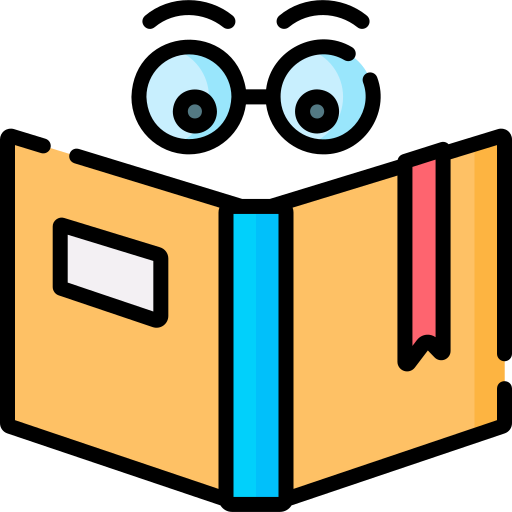 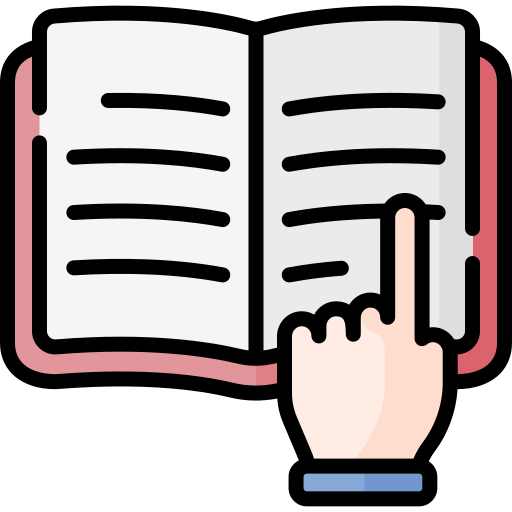 Mắt dõi
Tay dò
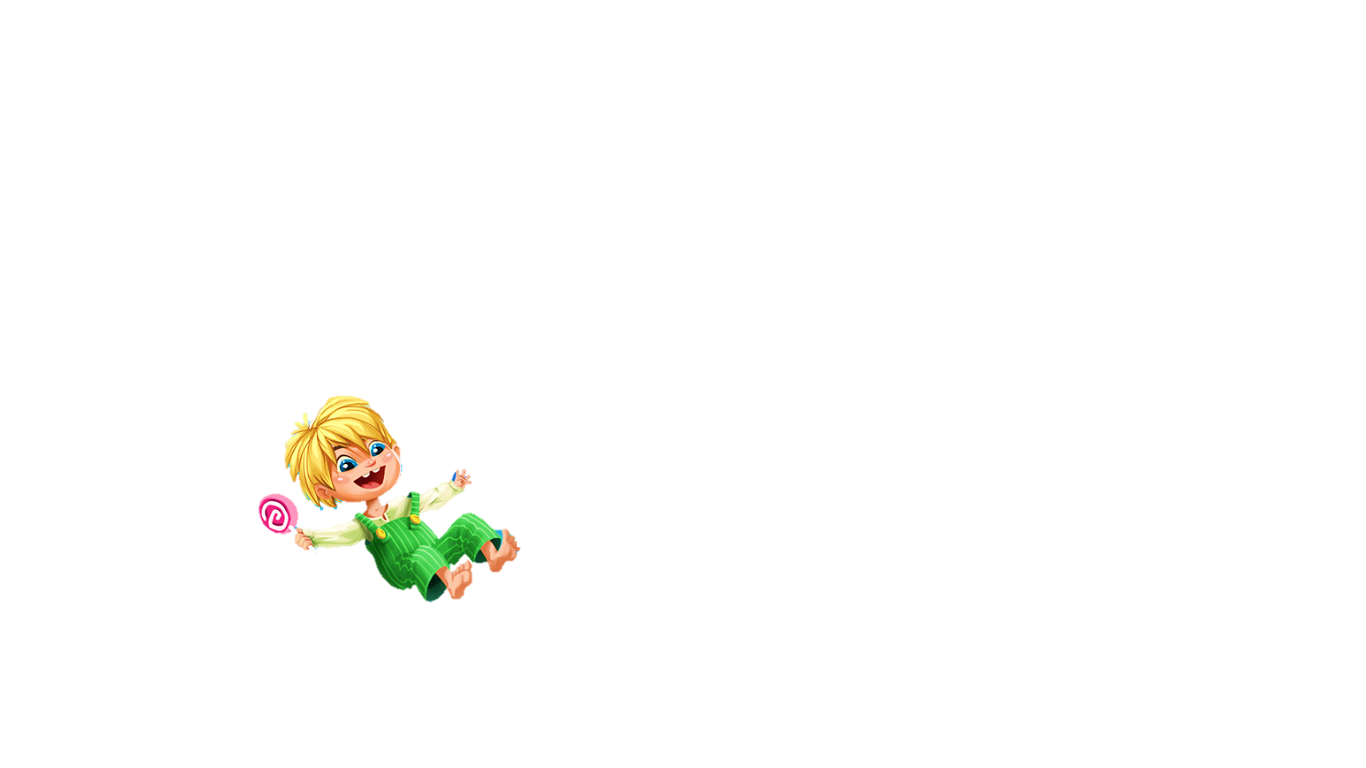 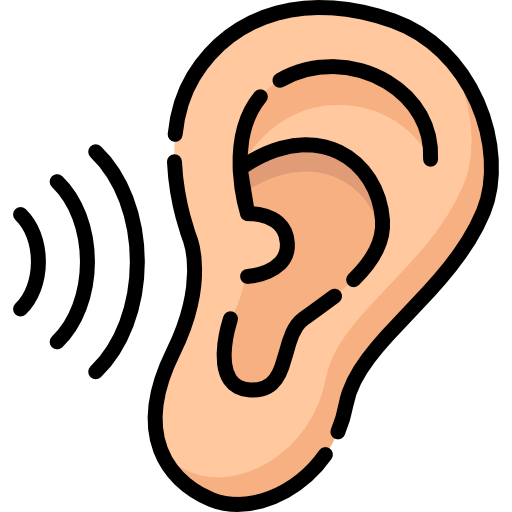 Tai nghe
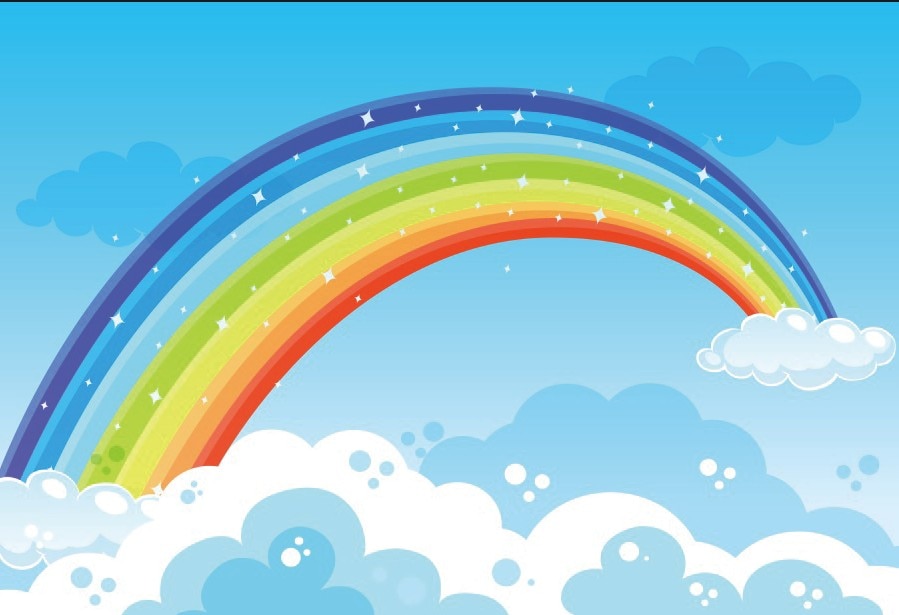 QUAN SÁT TRANH VẼ GÌ?
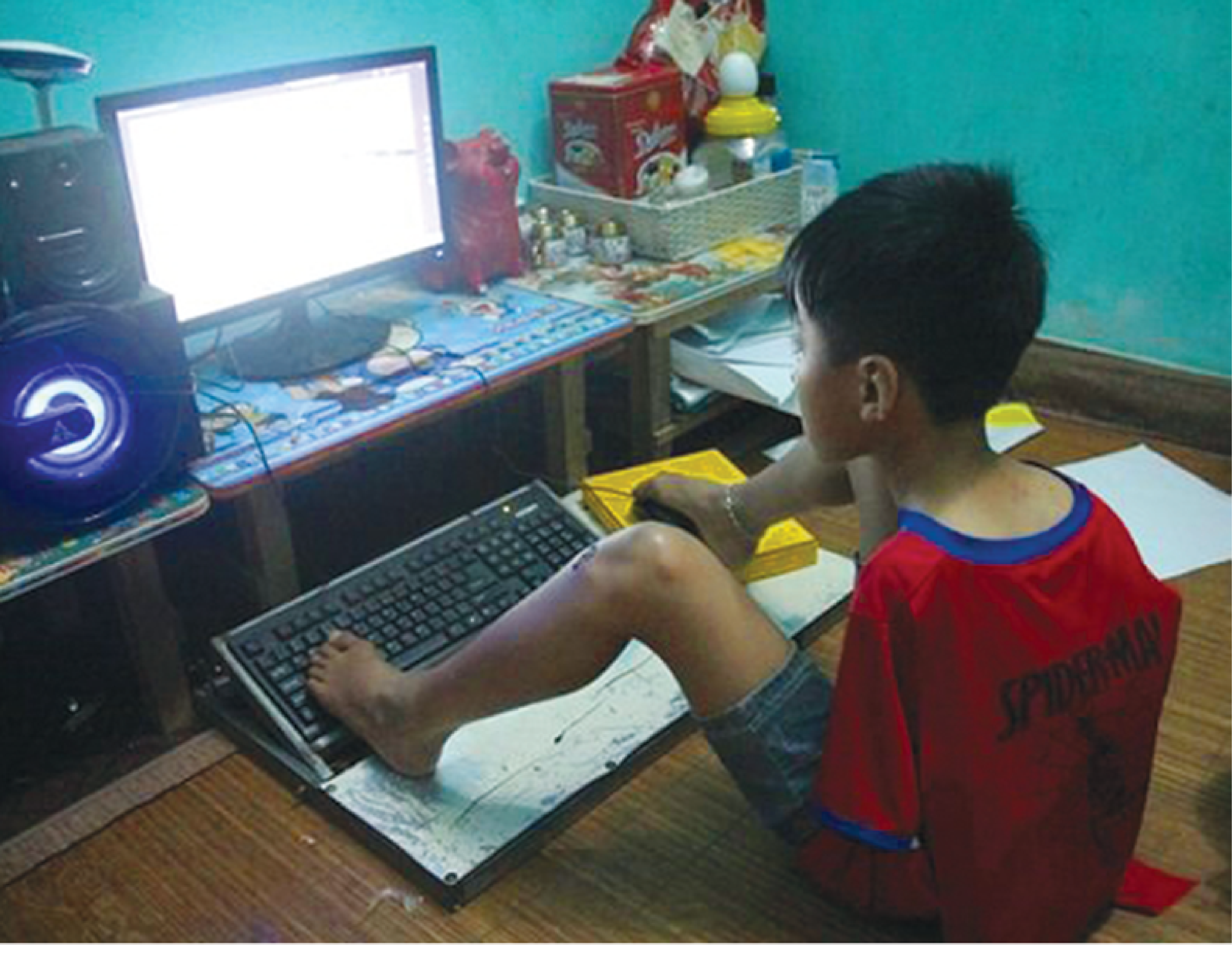 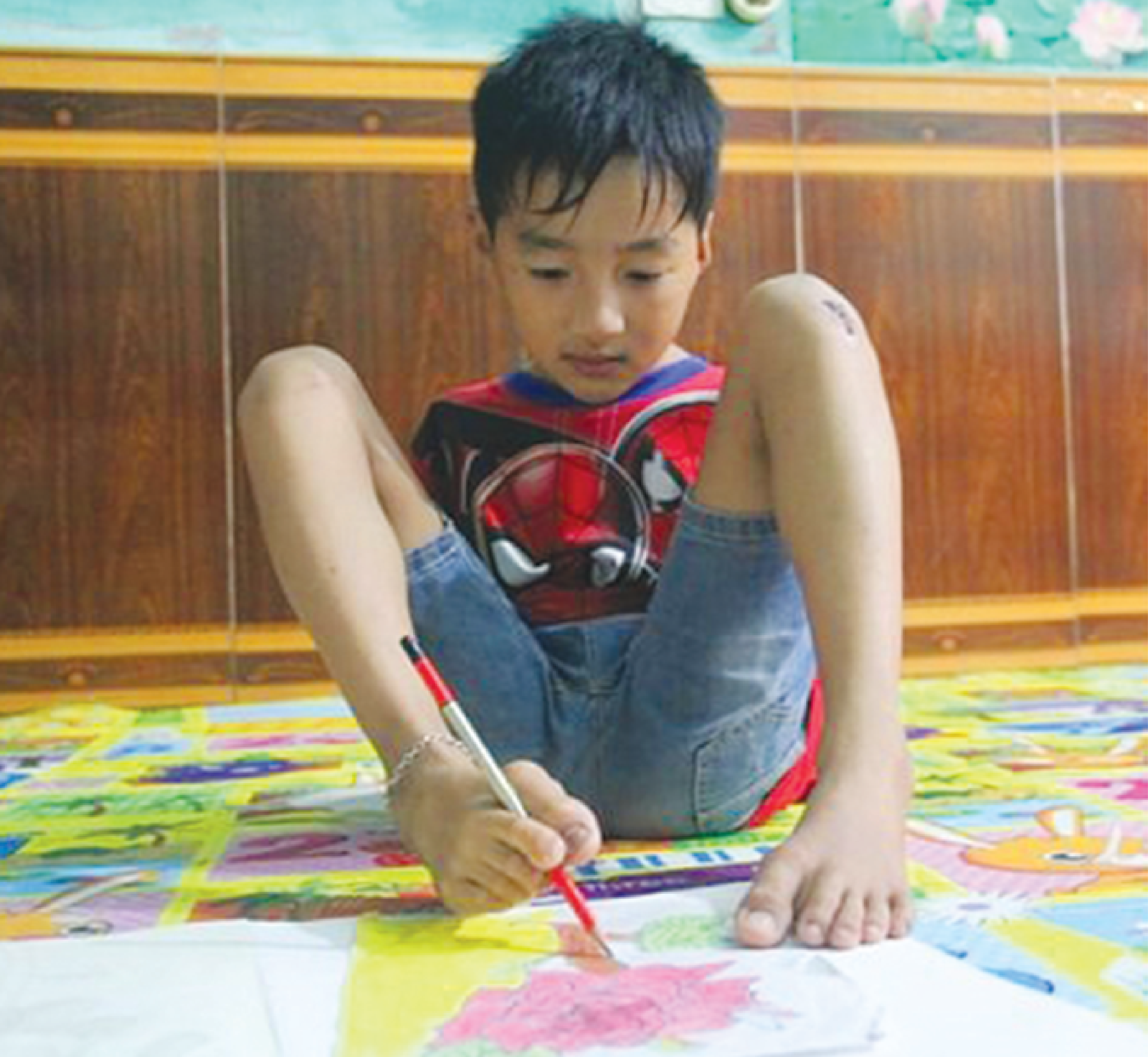 LUYỆN ĐỌC NỐI TIẾP CÂU
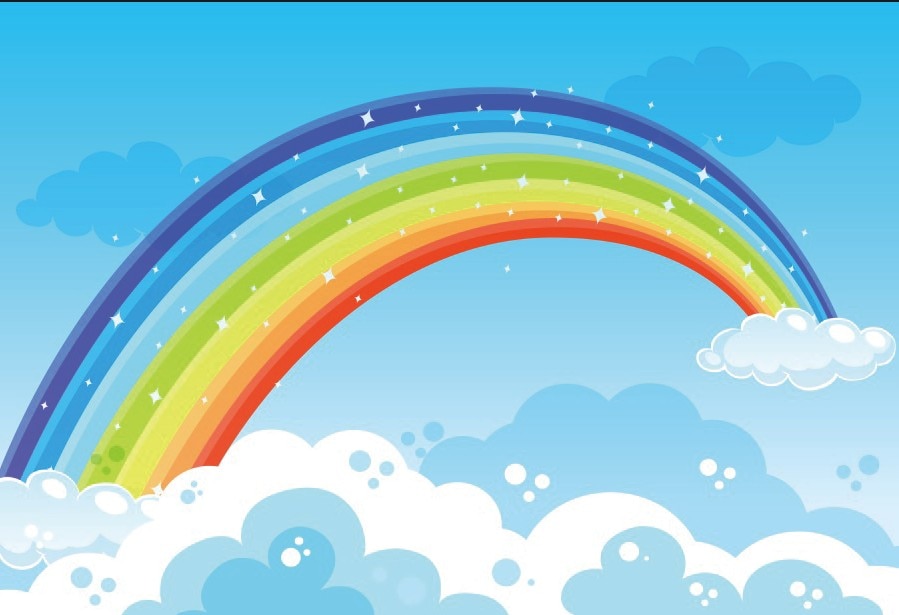 Tiến Anh sinh ra ở thôn Muối, xã Lan Mẫu, một vùng quê của tỉnh Bắc Giang. Không giống người anh song sinh và bao bạn nhỏ khác, em không có đôi tay.
	Có lần em hỏi mẹ: “Bao giờ tay con sẽ mọc?”. Mẹ ôm Tiến Anh vào lòng, nói về điểm đặc biệt trên cơ thể em. Cậu bé im lặng, hiểu rằng mình sẽ phải cố gắng nhiều hơn. Được mẹ động viên, Tiến Anh bắt đầu tập làm mọi việc. Em cũng tập viết bằng đôi chân của mình.
	Tiến Anh trở thành một học sinh xuất sắc của lớp 3A. Cậu say mê tập vẽ và ước mơ trở thành hoạ sĩ. Cũng từ ôi chân kì diệu ấy, sắc màu lấp lánh được thắp lên trong tranh. Tiến Anh đạt giải Triển vọng cuộc thi vẽ tranh thiếu nhi Ca-thay lần thứ 10, khu vực Hà Nội, chủ đề Em vẽ ước mơ của em.
						Theo Thy Lan
Điều kì diệu
LUYỆN ĐỌC NỐI TIẾP CÂU
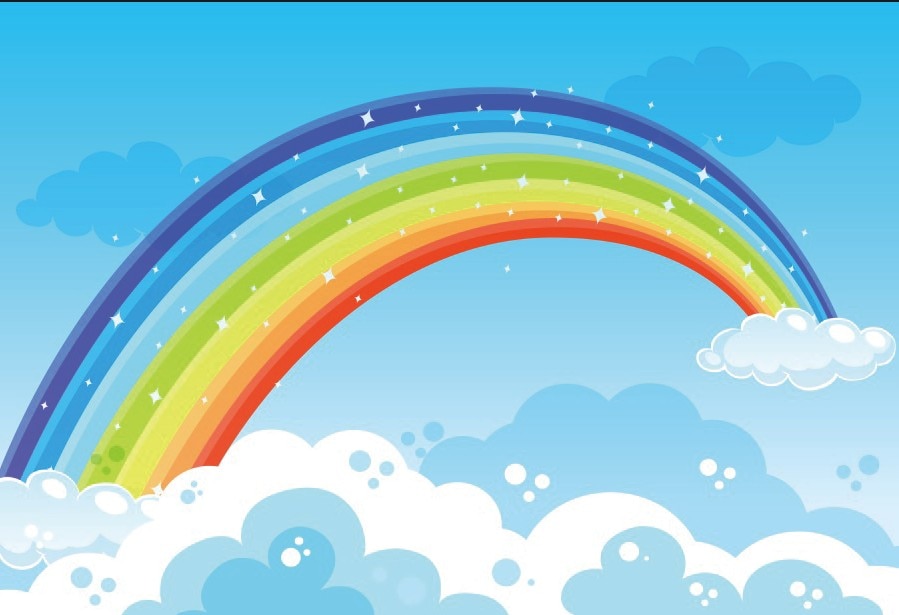 Tiến Anh sinh ra ở thôn Muối, xã Lan Mẫu, một vùng quê của tỉnh Bắc Giang. Không giống người anh song sinh và bao bạn nhỏ khác, em không có đôi tay.
	Có lần em hỏi mẹ: “Bao giờ tay con sẽ mọc?”. Mẹ ôm Tiến Anh vào lòng, nói về điểm đặc biệt trên cơ thể em. Cậu bé im lặng, hiểu rằng mình sẽ phải cố gắng nhiều hơn. Được mẹ động viên, Tiến Anh bắt đầu tập làm mọi việc. Em cũng tập viết bằng đôi chân của mình.
	Tiến Anh trở thành một học sinh xuất sắc của lớp 3A. Cậu say mê tập vẽ và ước mơ trở thành hoạ sĩ. Cũng từ ôi chân kì diệu ấy, sắc màu lấp lánh được thắp lên trong tranh. Tiến Anh đạt giải Triển vọng cuộc thi vẽ tranh thiếu nhi Ca-thay lần thứ 10, khu vực Hà Nội, chủ đề Em vẽ ước mơ của em.
						Theo Thy Lan
Điều kì diệu
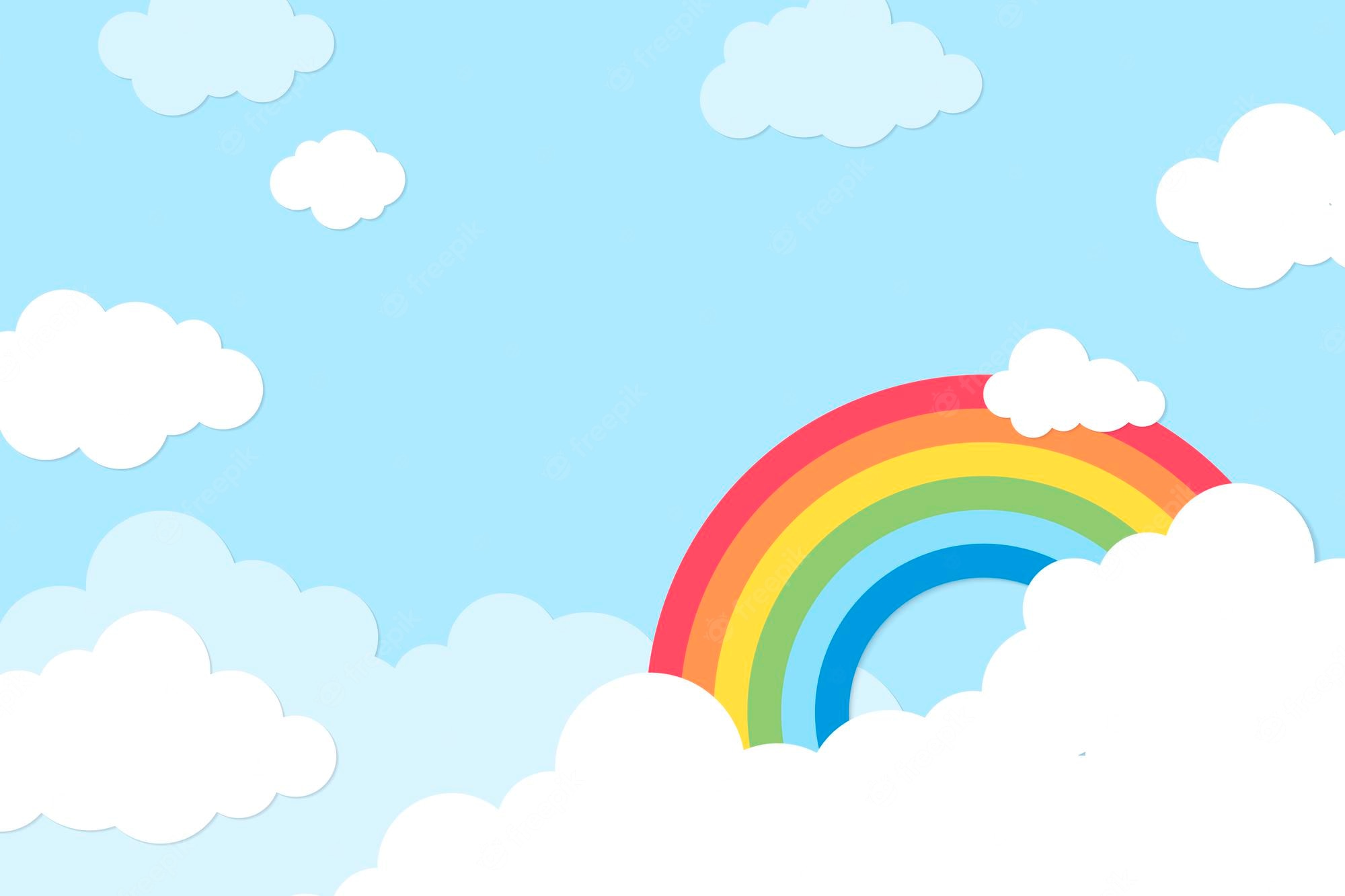 LUYỆN ĐỌC NỐI TIẾP ĐOẠN
ĐOẠN 1
Tiến Anh sinh ra ở thôn Muối, xã Lan Mẫu, một vùng quê của tỉnh Bắc Giang. Không giống người anh song sinh và bao bạn nhỏ khác, em không có đôi tay.
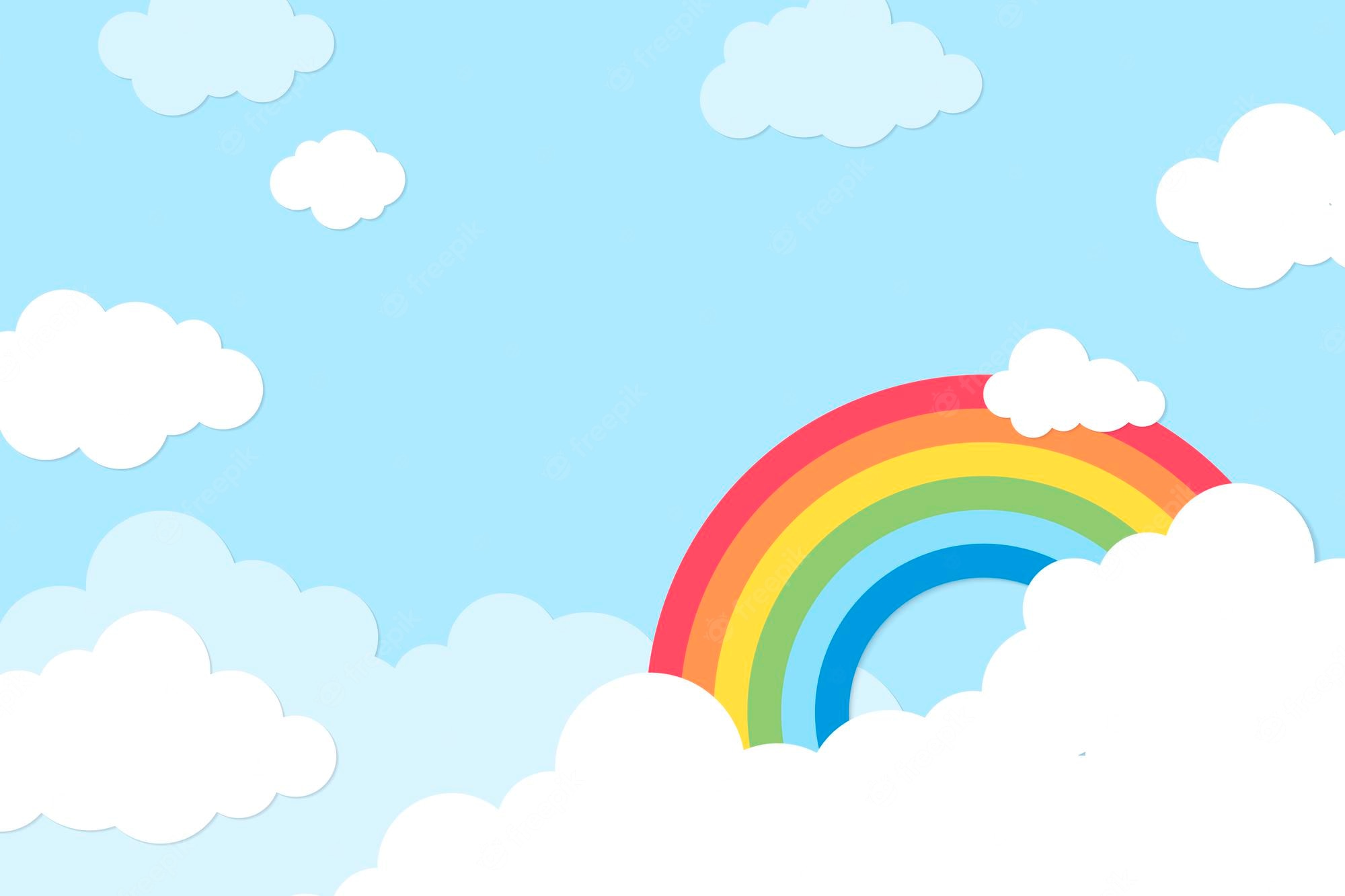 LUYỆN ĐỌC NỐI TIẾP ĐOẠN
ĐOẠN 2
Có lần em hỏi mẹ: “Bao giờ tay con sẽ mọc?”. Mẹ ôm Tiến Anh vào lòng, nói về điểm đặc biệt trên cơ thể em. Cậu bé im lặng, hiểu rằng mình sẽ phải cố gắng nhiều hơn. Được mẹ động viên, Tiến Anh bắt đầu tập làm mọi việc. Em cũng tập viết bằng đôi chân của mình.
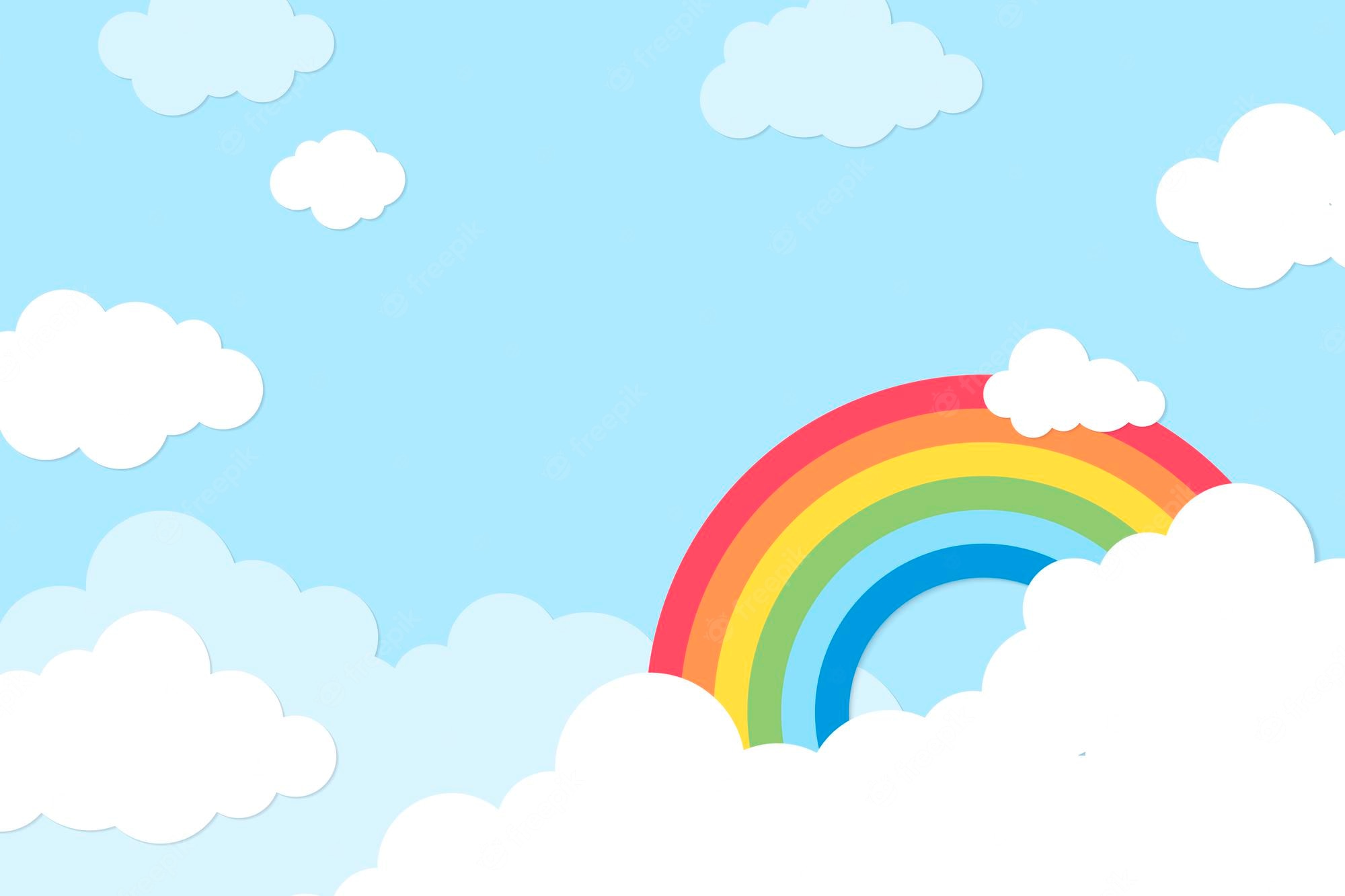 LUYỆN ĐỌC NỐI TIẾP ĐOẠN
ĐOẠN 3
Tiến Anh trở thành một học sinh xuất sắc của lớp 3A. Cậu say mê tập vẽ và ước mơ trở thành hoạ sĩ. Cũng từ ôi chân kì diệu ấy, sắc màu lấp lánh được thắp lên trong tranh. Tiến Anh đạt giải Triển vọng cuộc thi vẽ tranh thiếu nhi Ca-thay lần thứ 10, khu vực Hà Nội, chủ đề Em vẽ ước mơ của em.
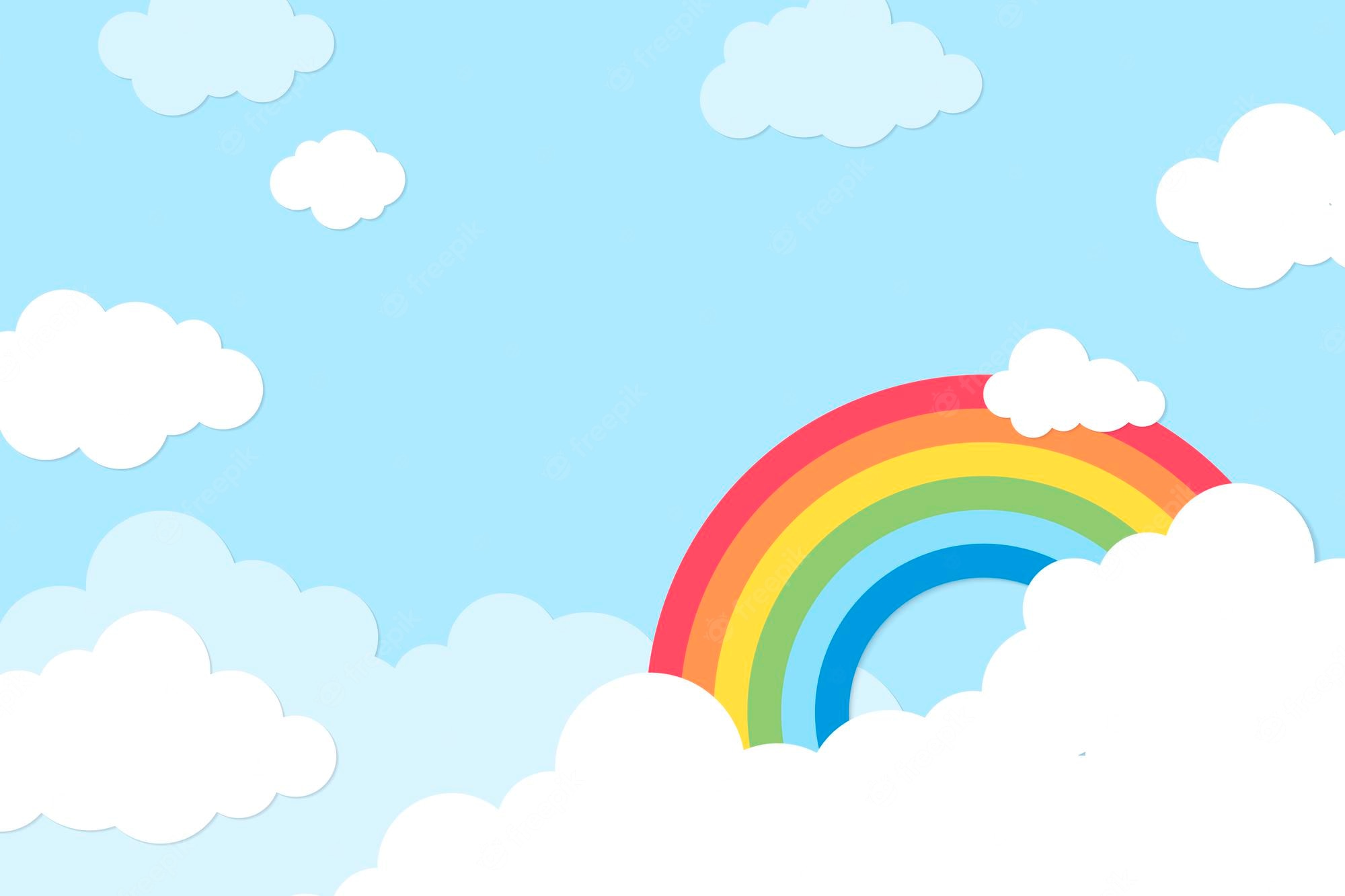 LUYỆN ĐỌC 
TRONG NHÓM
Yêu Cầu
Tiêu chí đánh giá
1. Đọc đúng.
2. Đọc to, rõ.
3. Đọc ngắt, nghỉ đúng chỗ.
Phân công đọc theo đoạn.
Tất cả thành viên đều đọc.
Giải nghĩa từ cùng nhau.
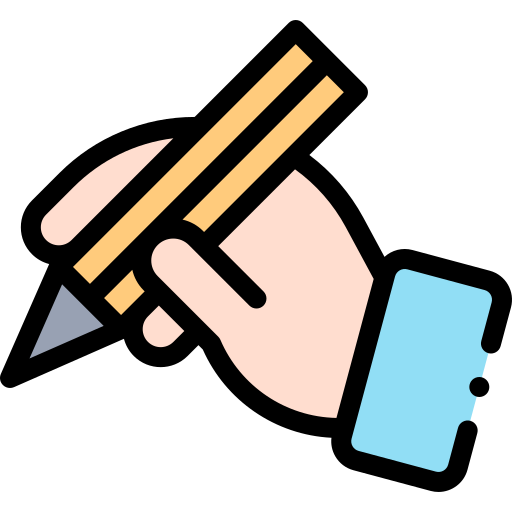 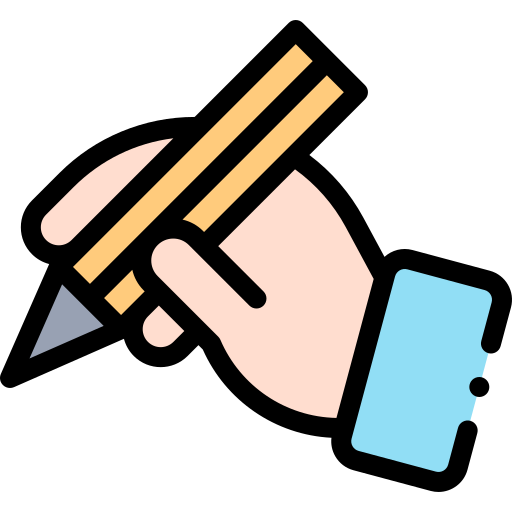 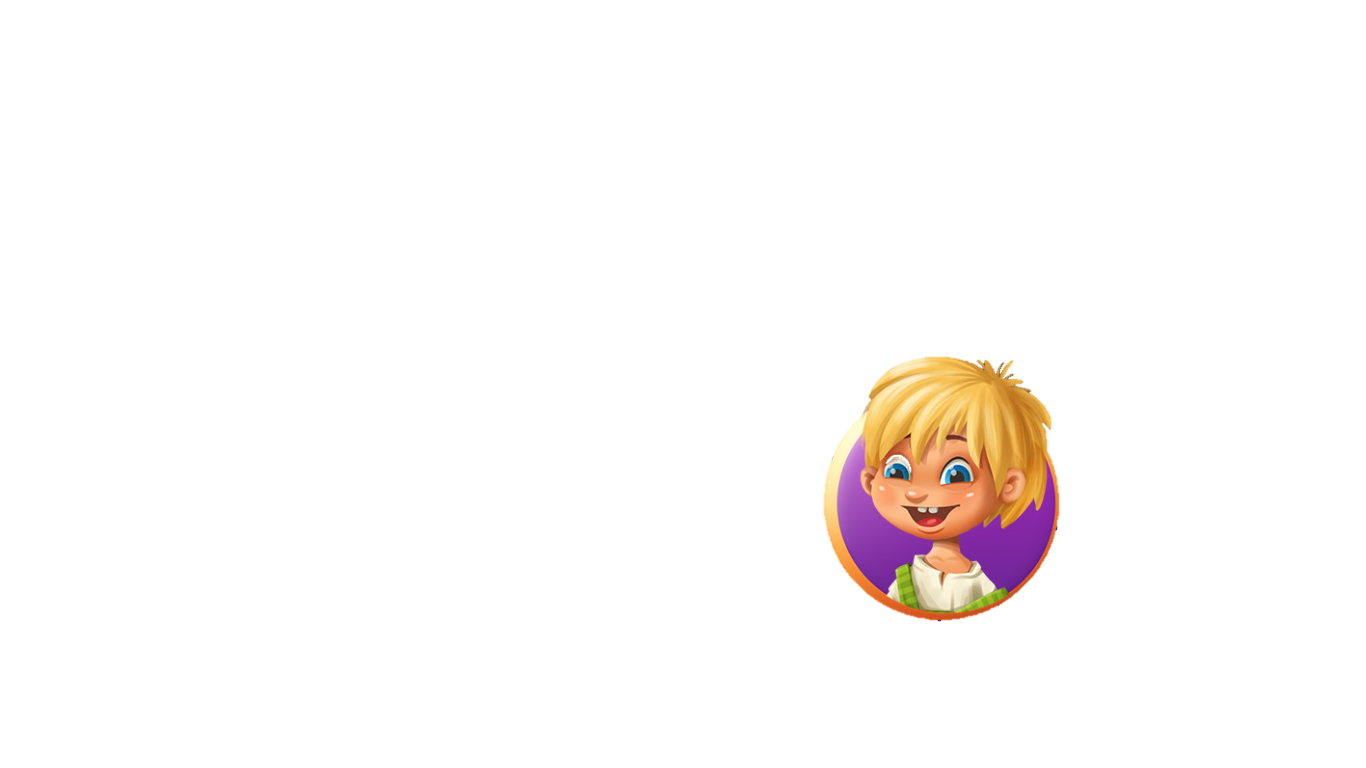 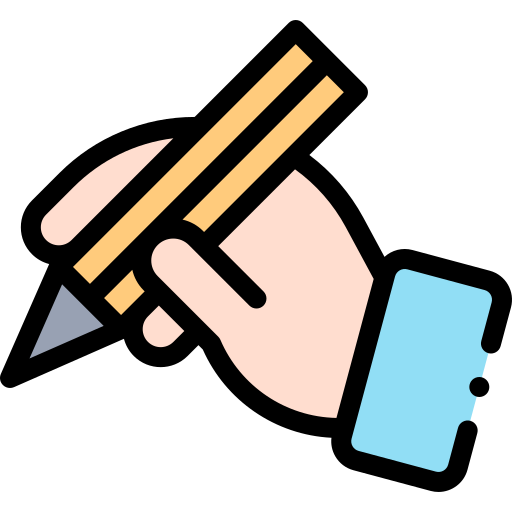 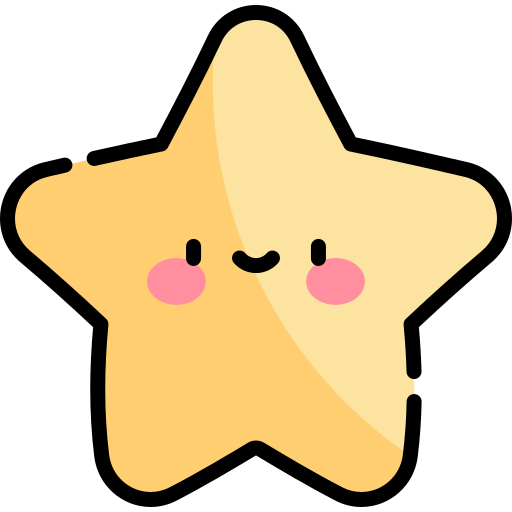 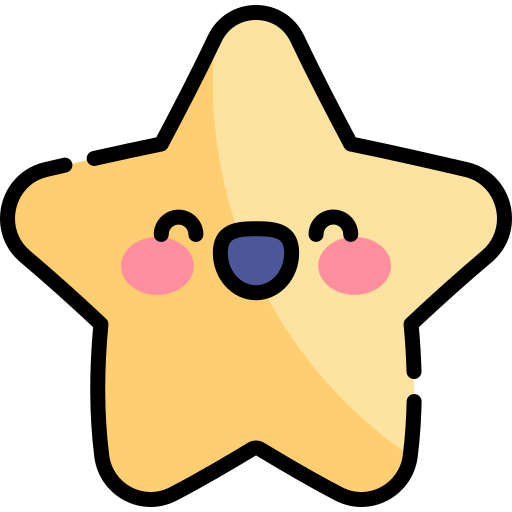 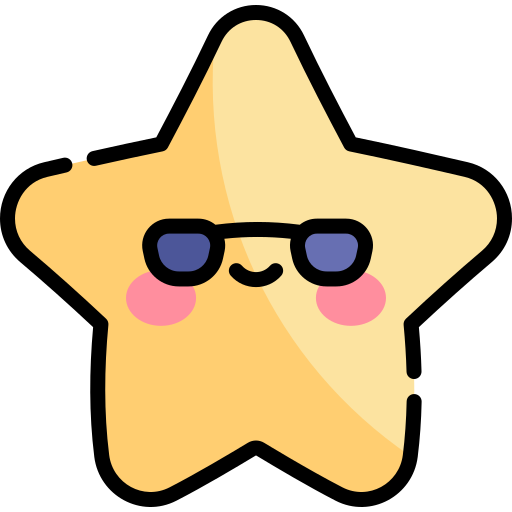 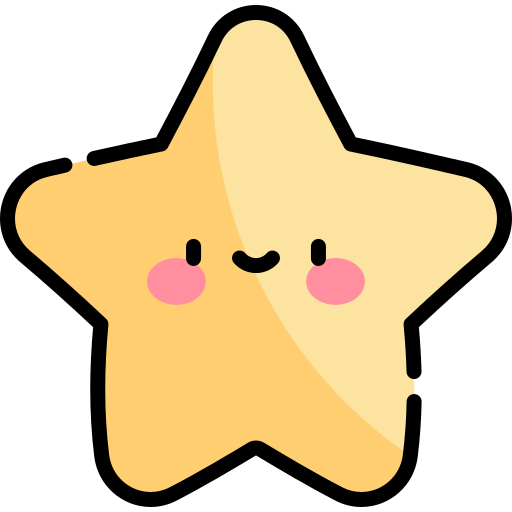 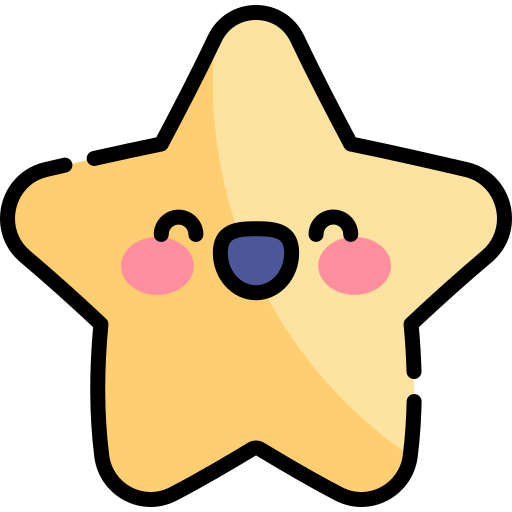 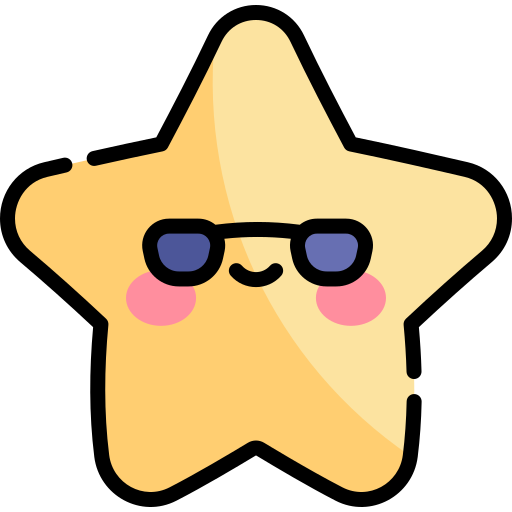 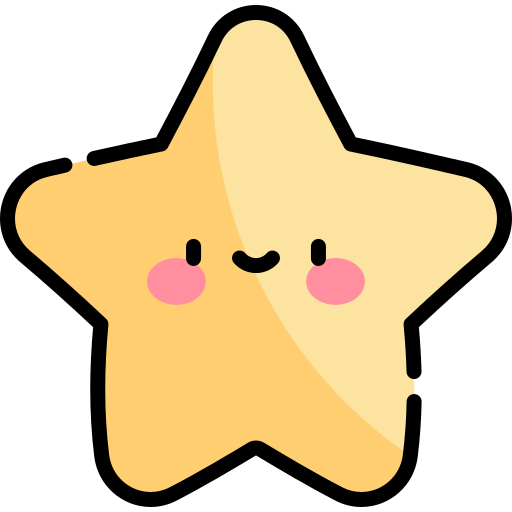 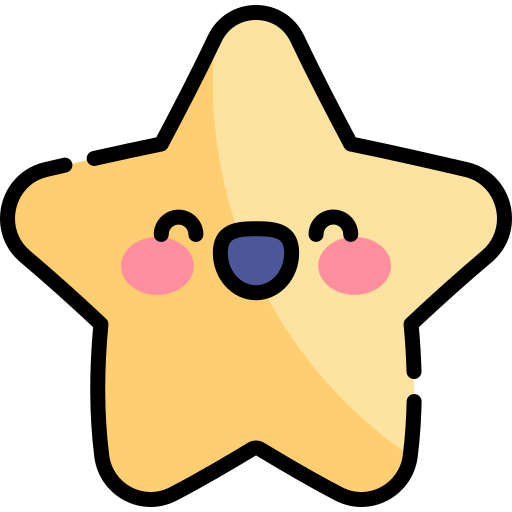 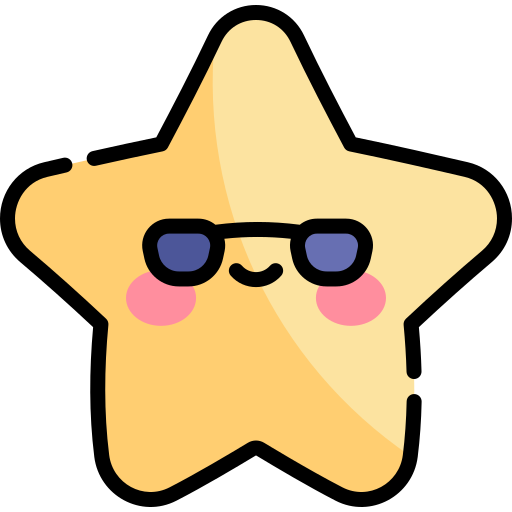 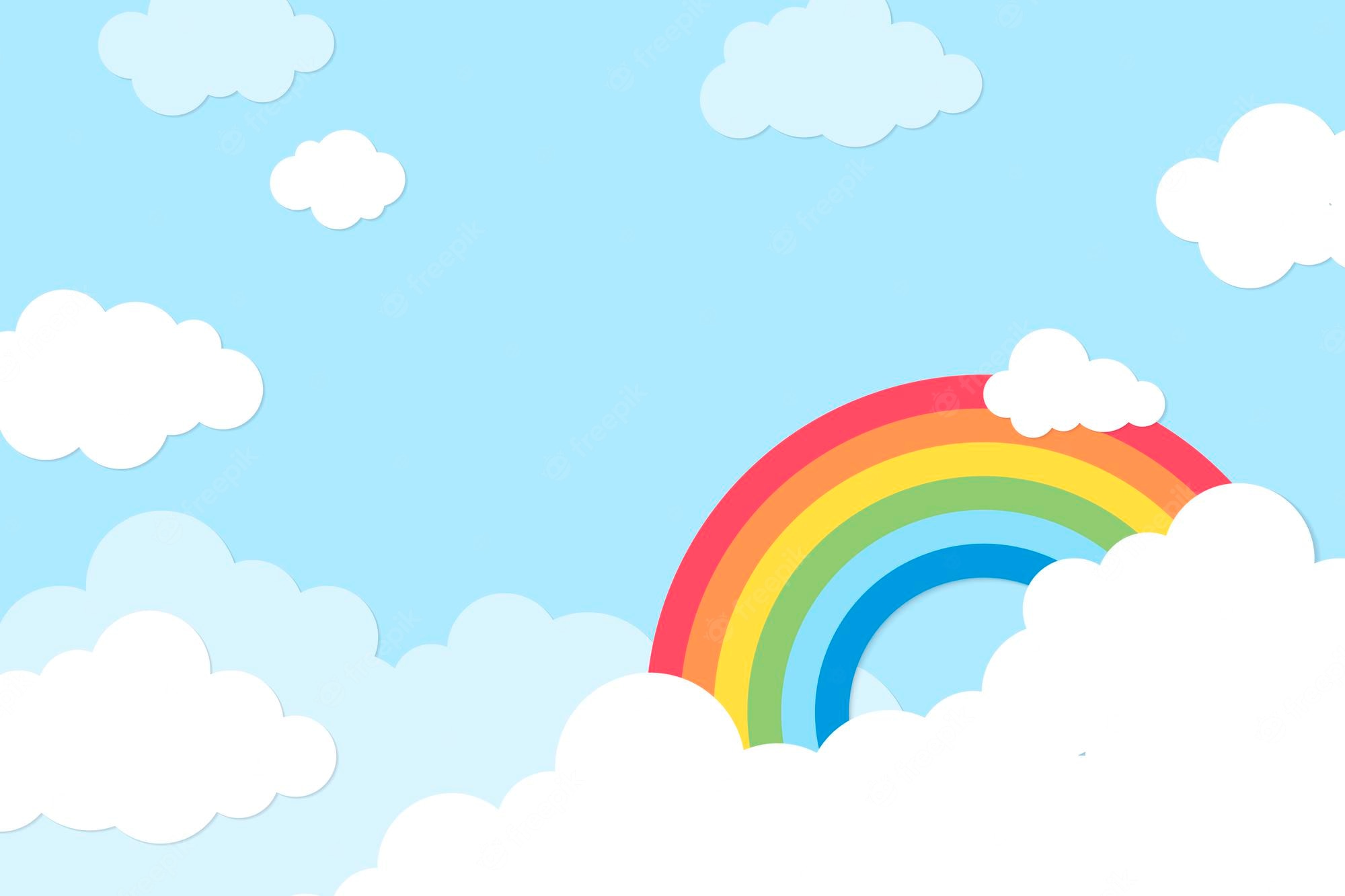 LUYỆN ĐỌC TRƯỚC LỚP
Tiêu chí đánh giá
1. Đọc đúng.
2. Đọc to, rõ.
3. Đọc ngắt, nghỉ đúng chỗ.
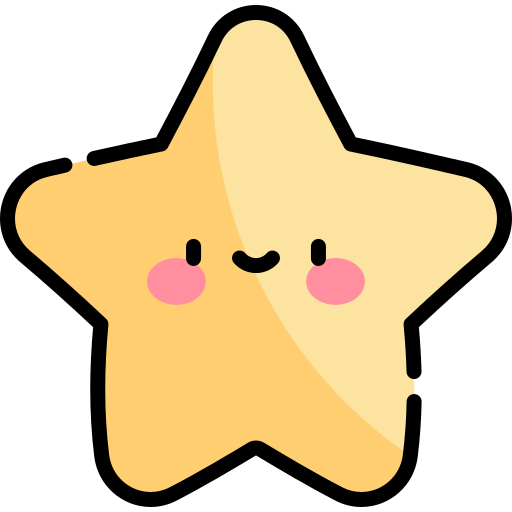 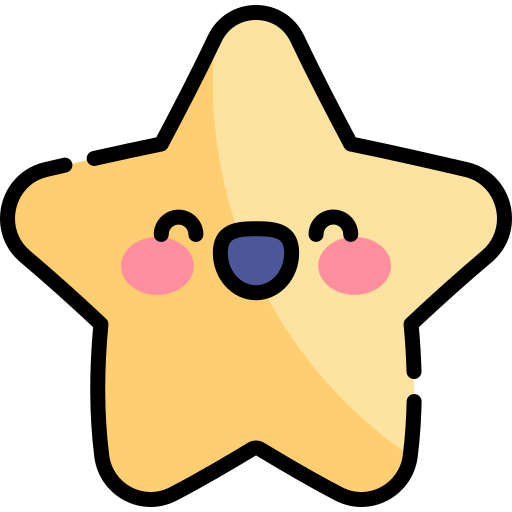 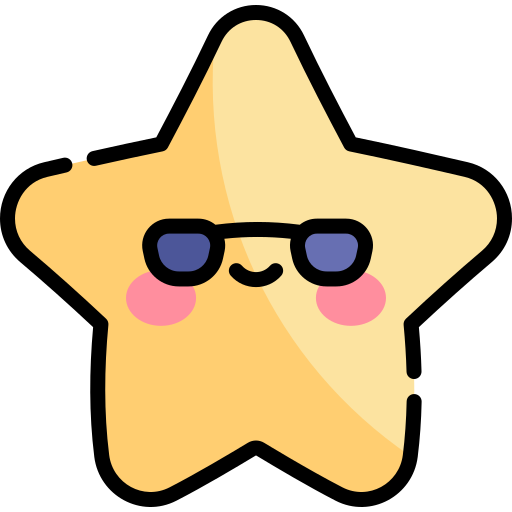 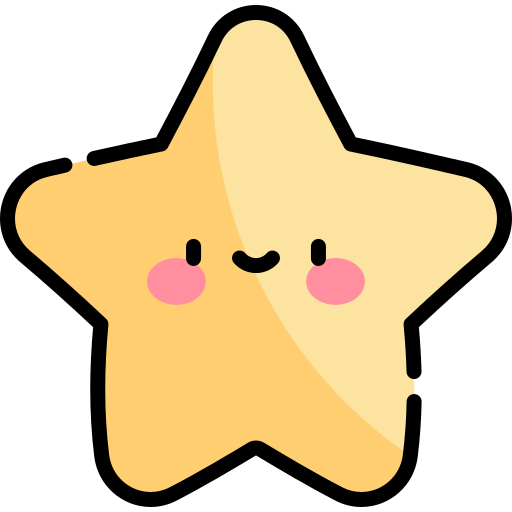 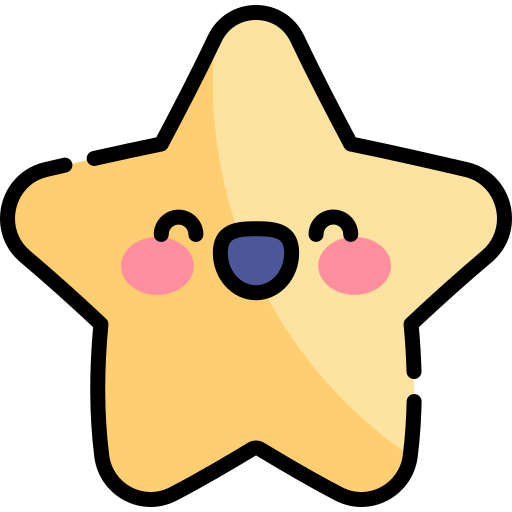 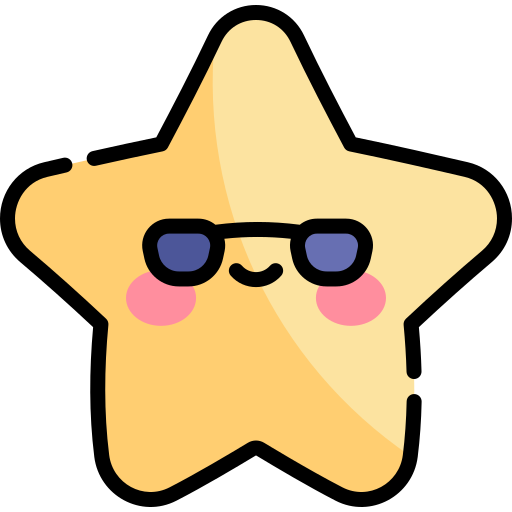 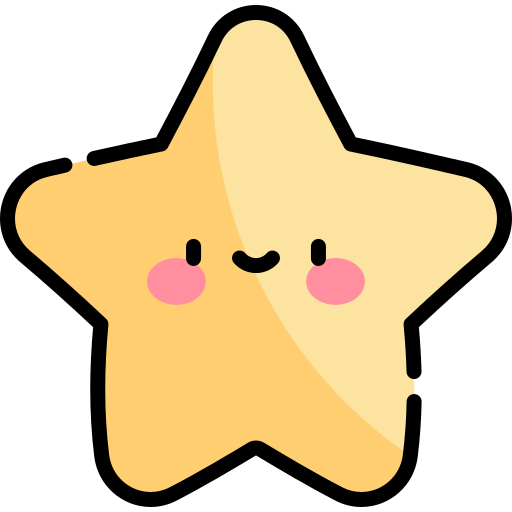 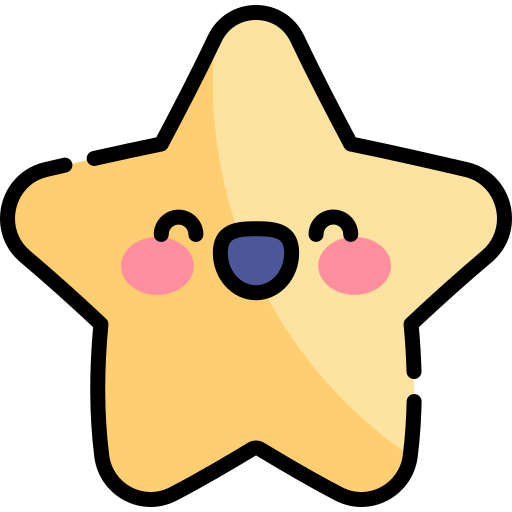 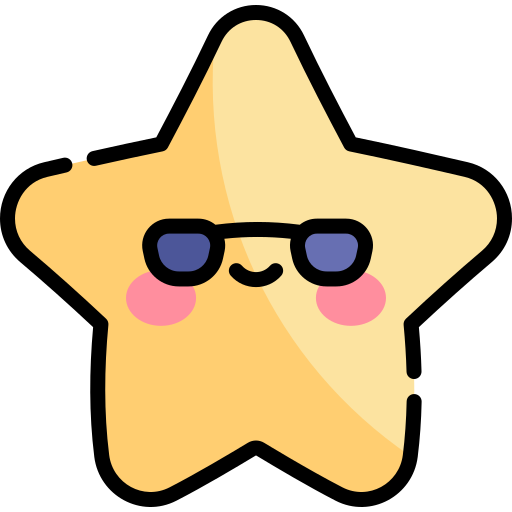 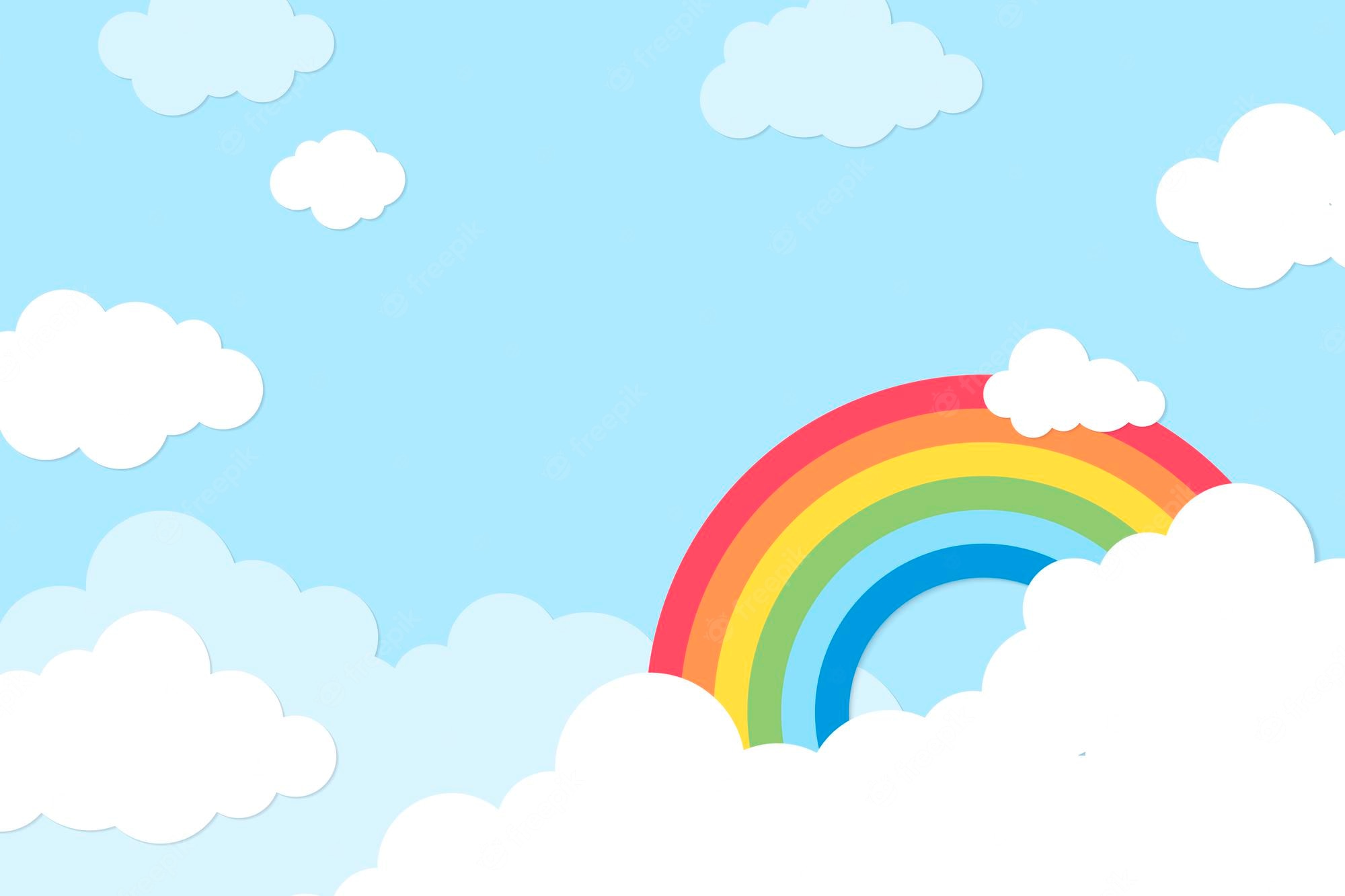 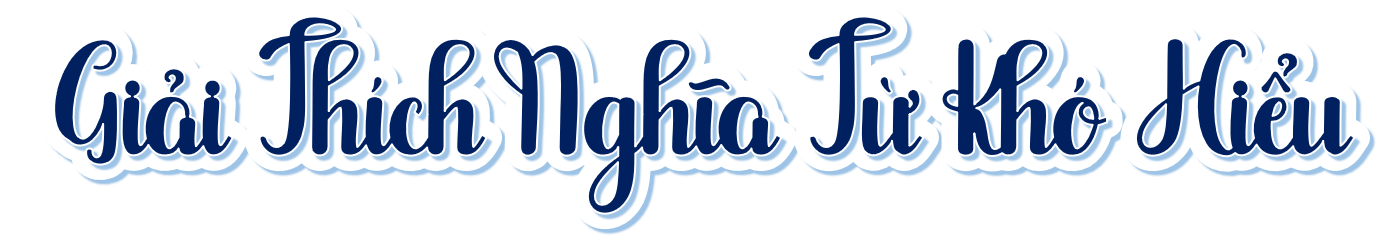 Trong bài đọc Điều kì diệu, có từ nào em chưa hiểu nghĩa?
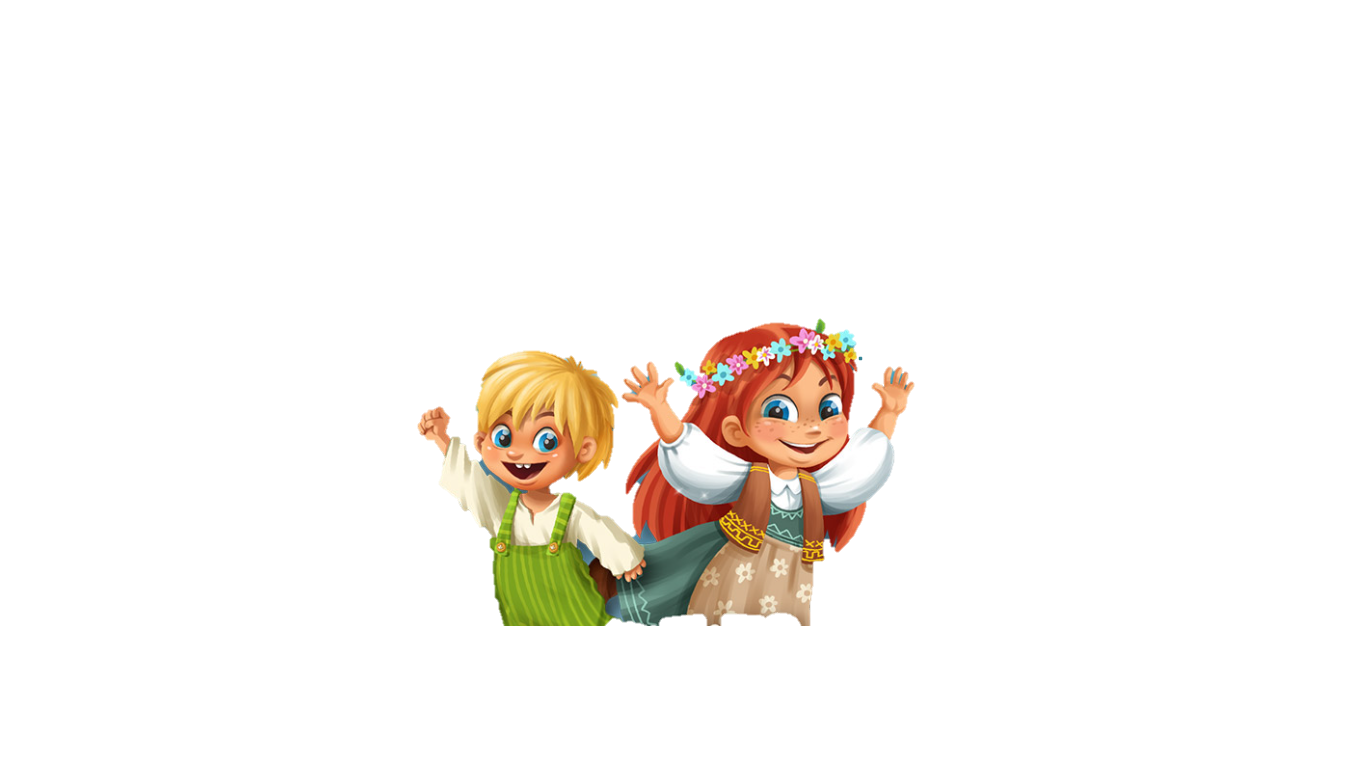 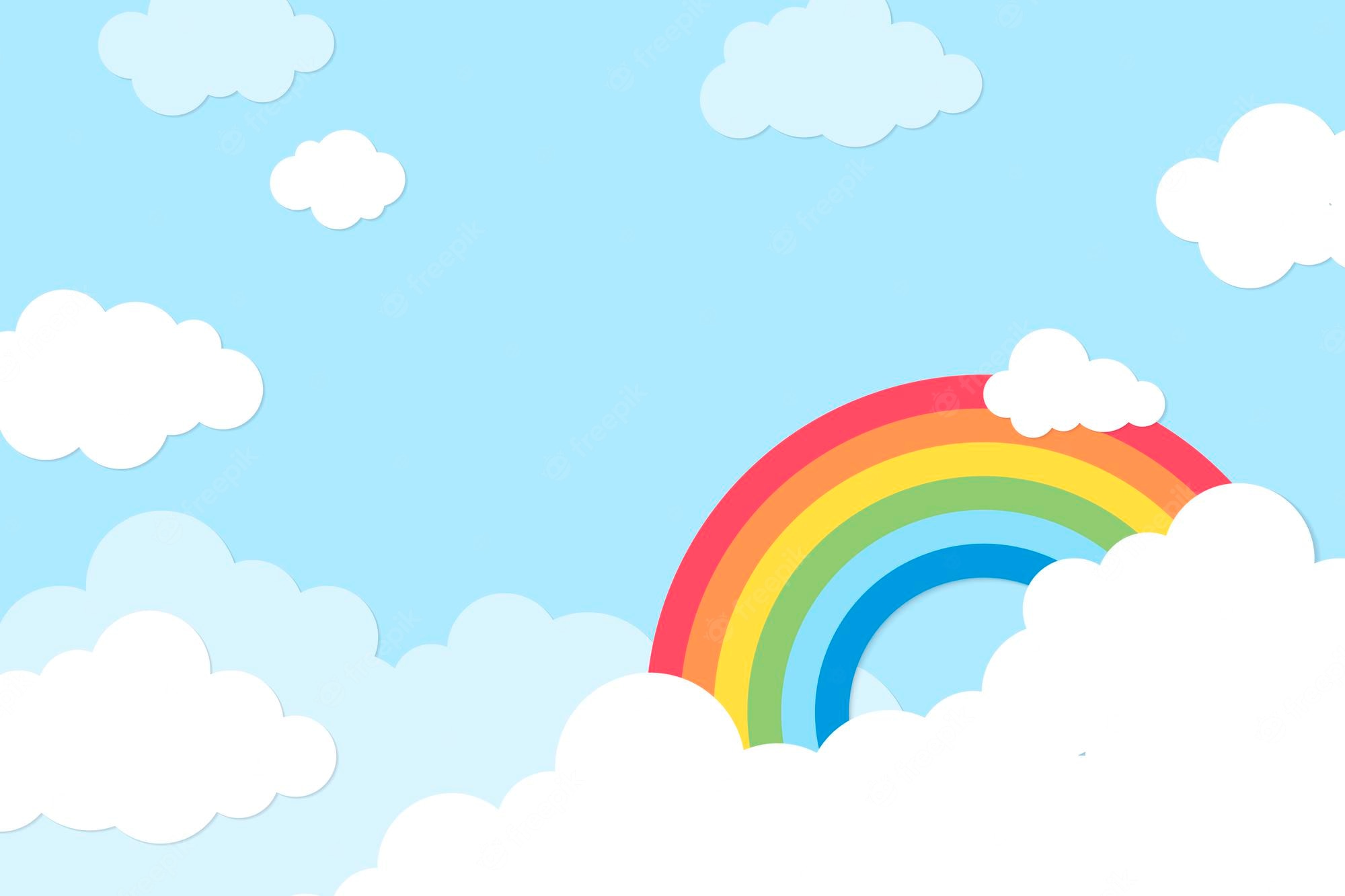 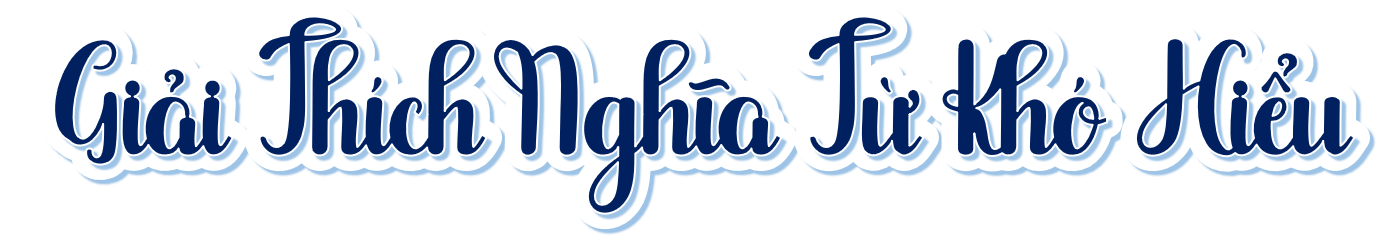 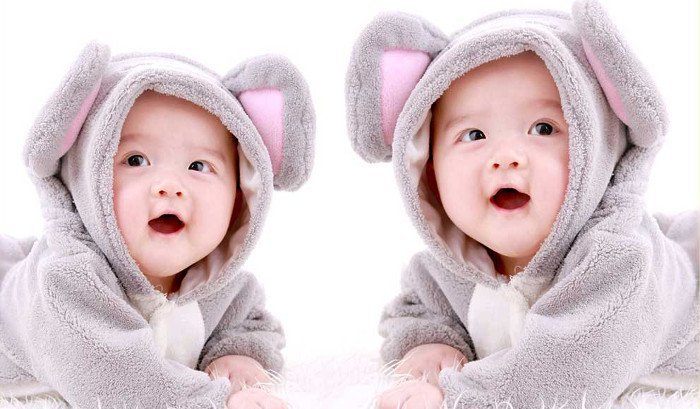 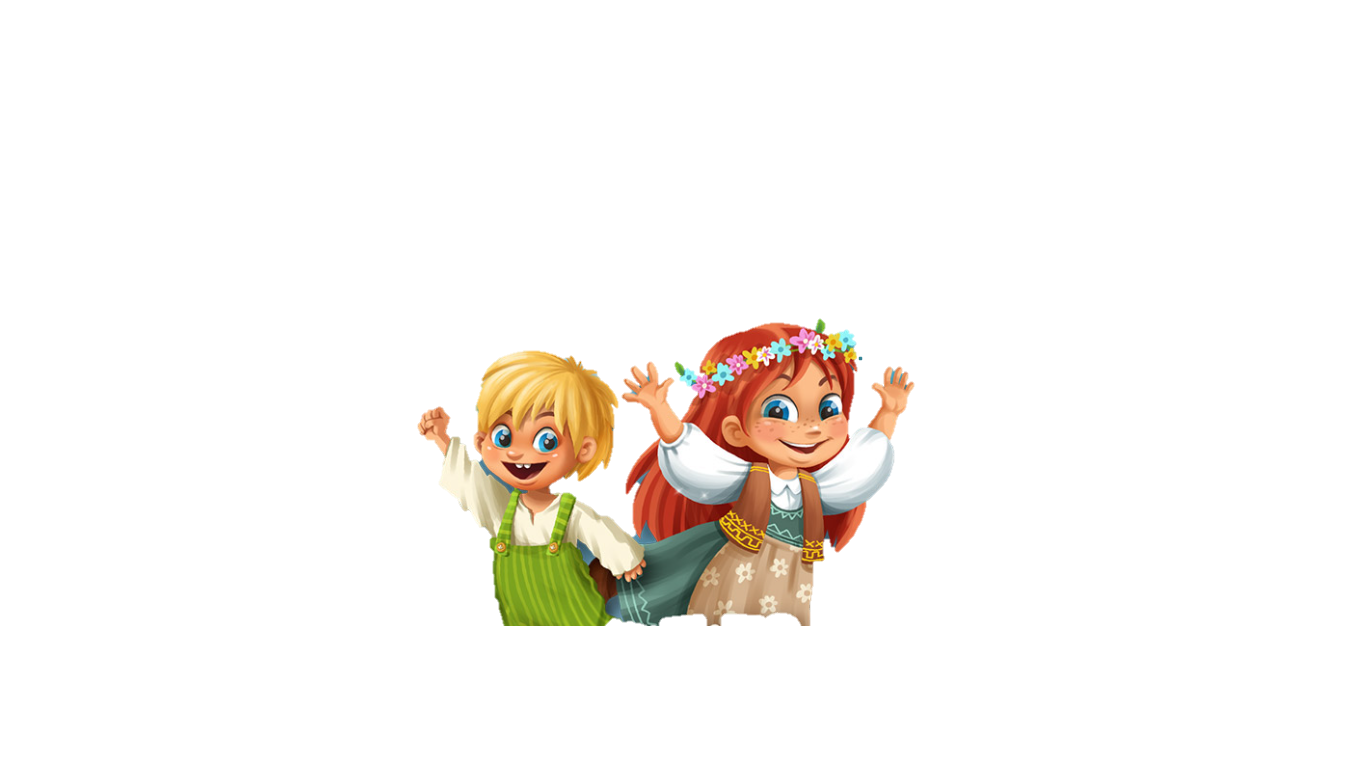 song sinh : sinh đôi
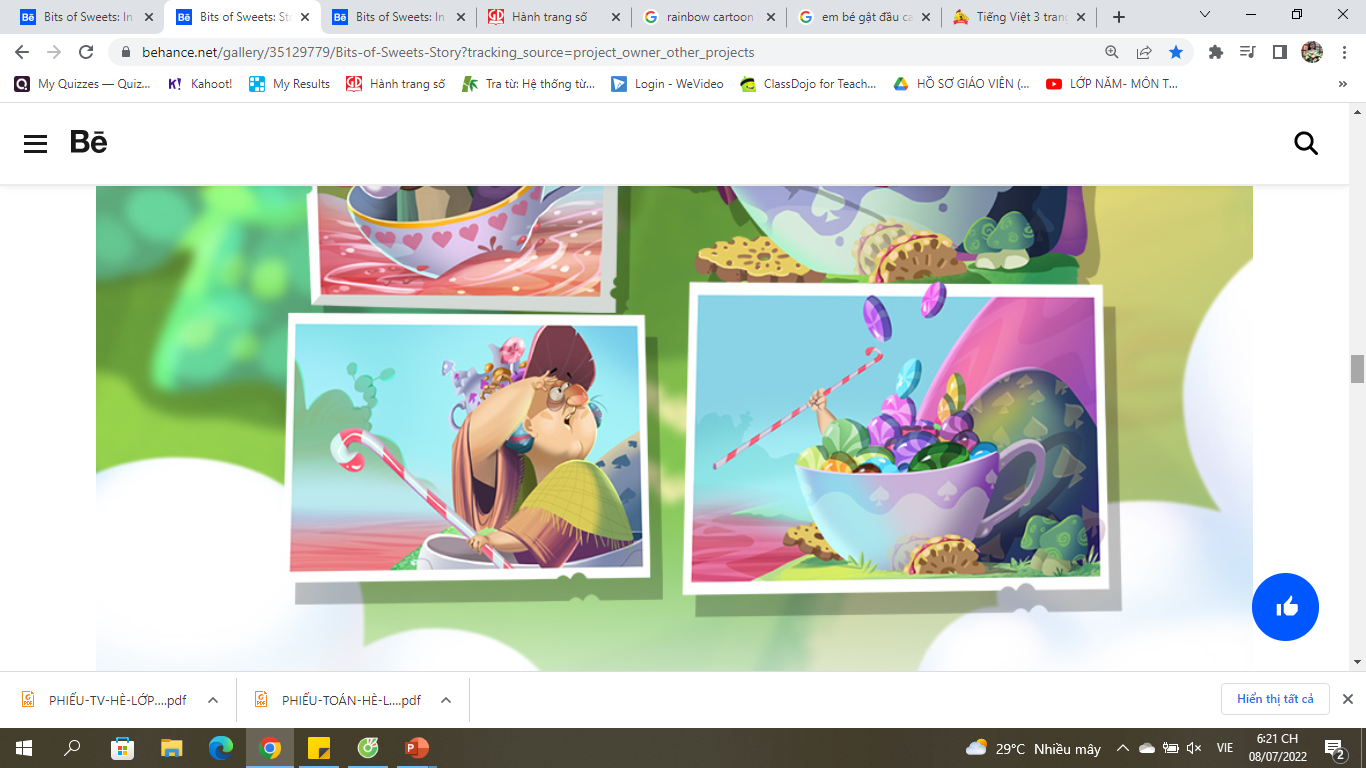 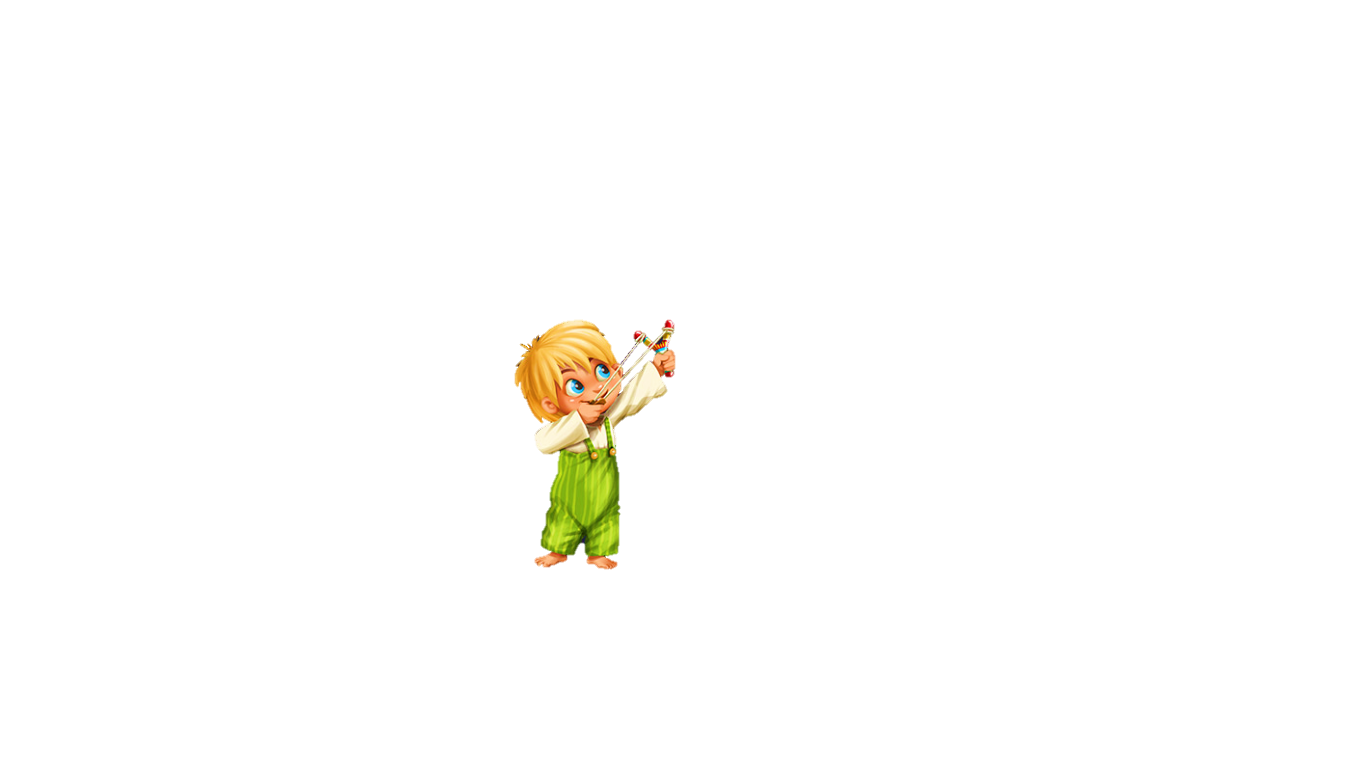 Nhờ các bạn đọc hay nên chúng tớ đã thu thập được những viên kẹo. Em trai đã nhanh trí bắn mụ phù thủy độc ác.
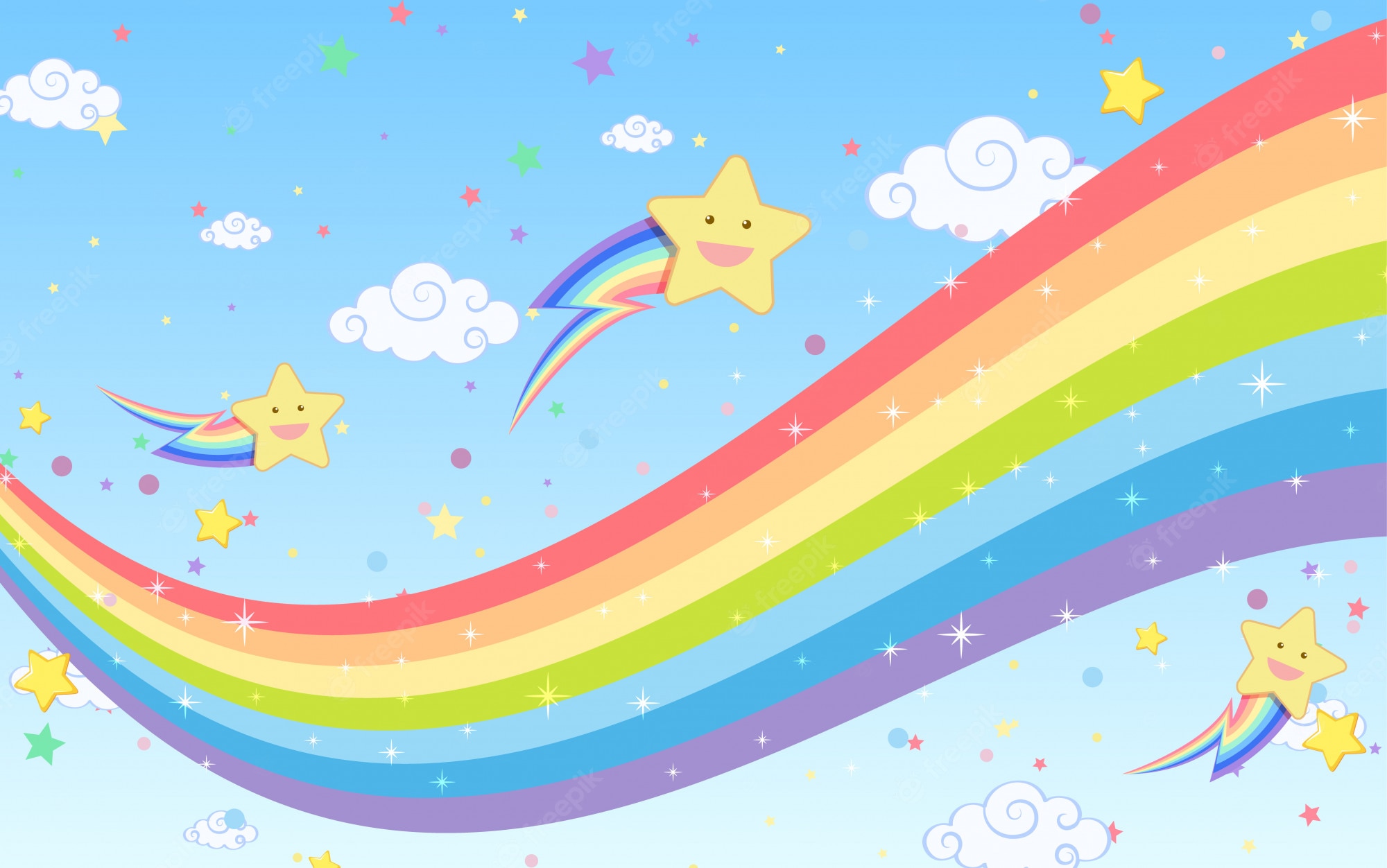 Hoạt  Động
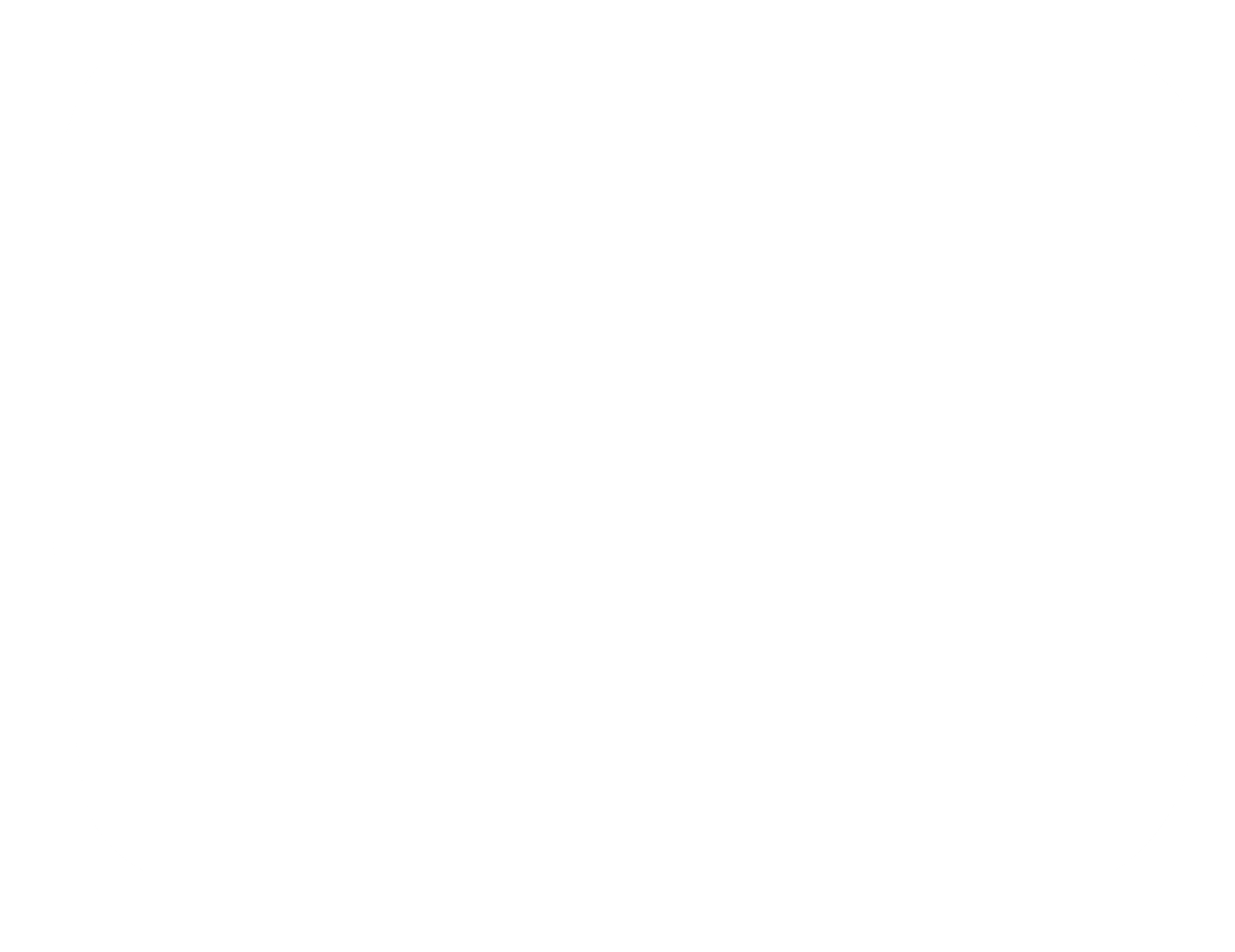 LUYỆN ĐỌC HIỂU
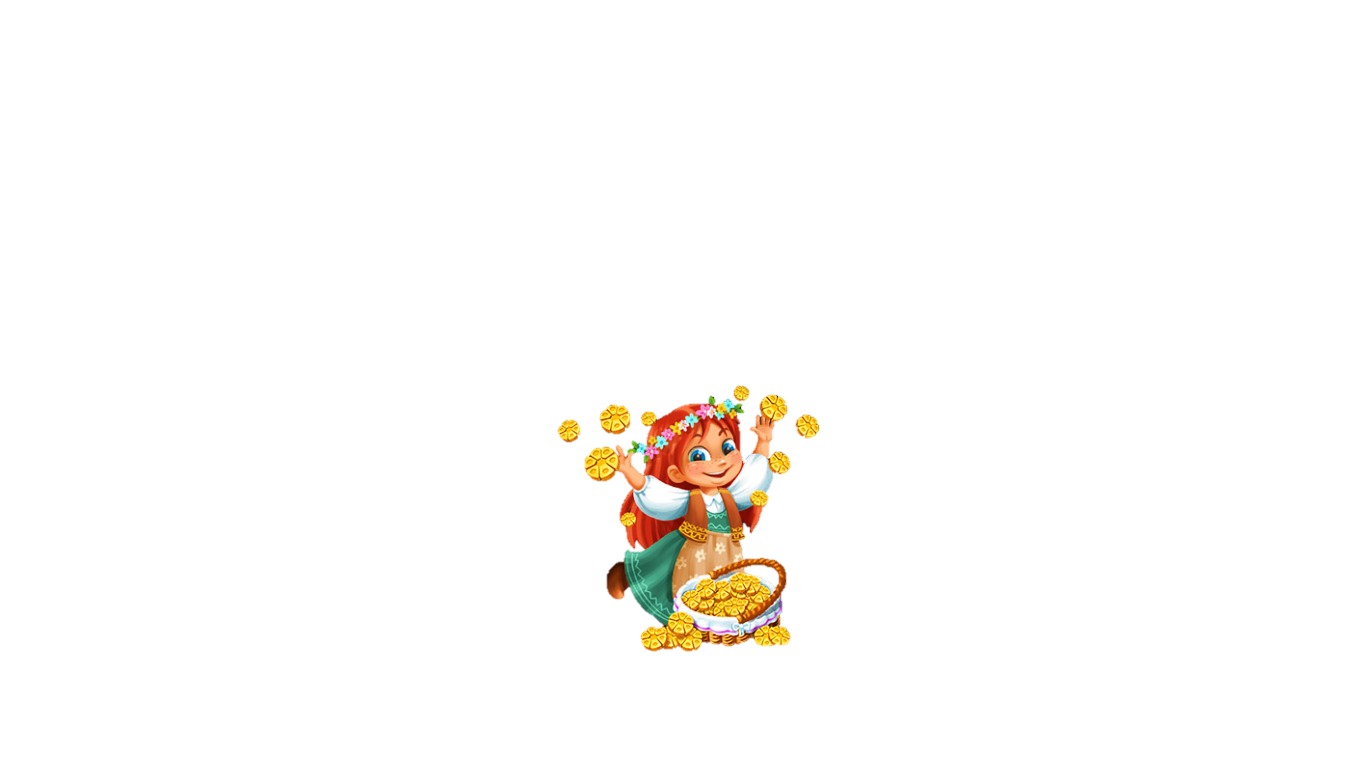 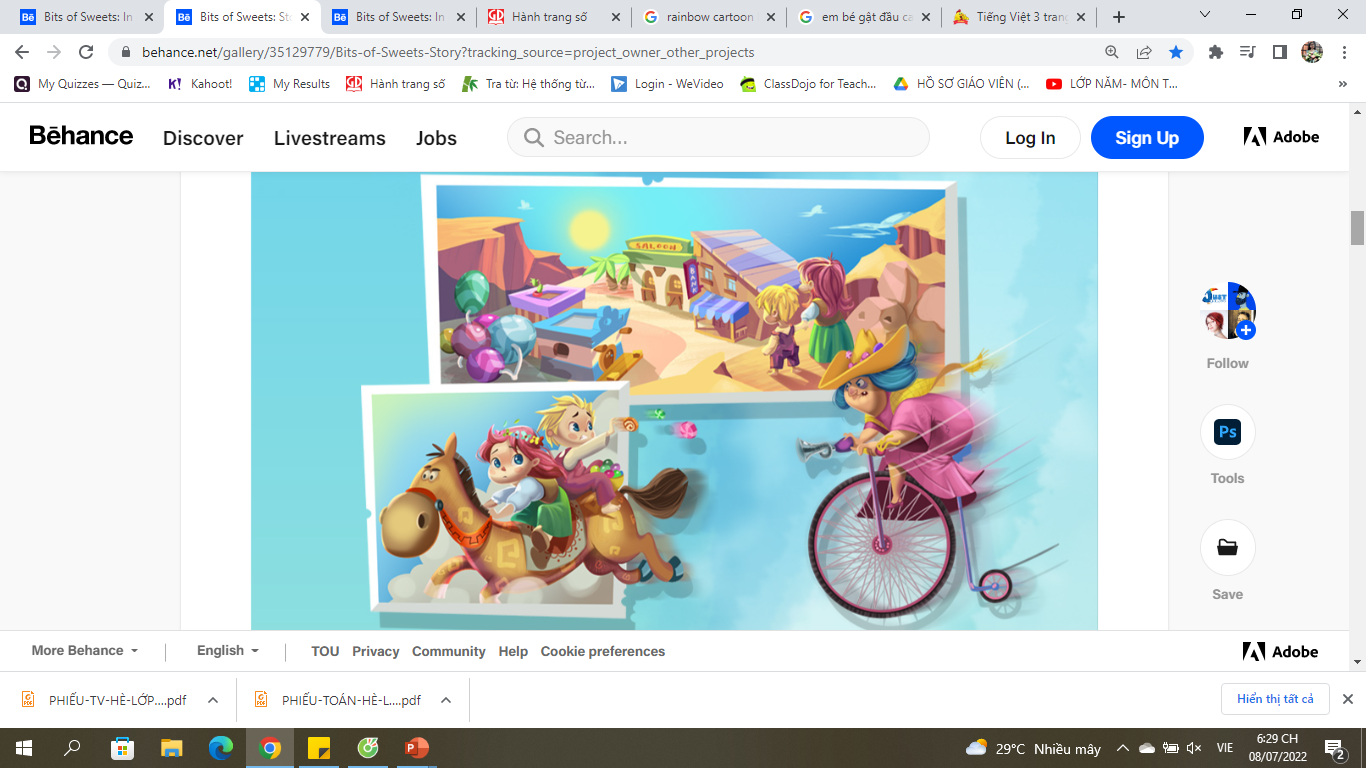 Mụ phù thủy vẫn ráo riết đuổi chị em mình. Hãy giúp chúng tớ trả lời câu hỏi của mụ phù thủy nhé!
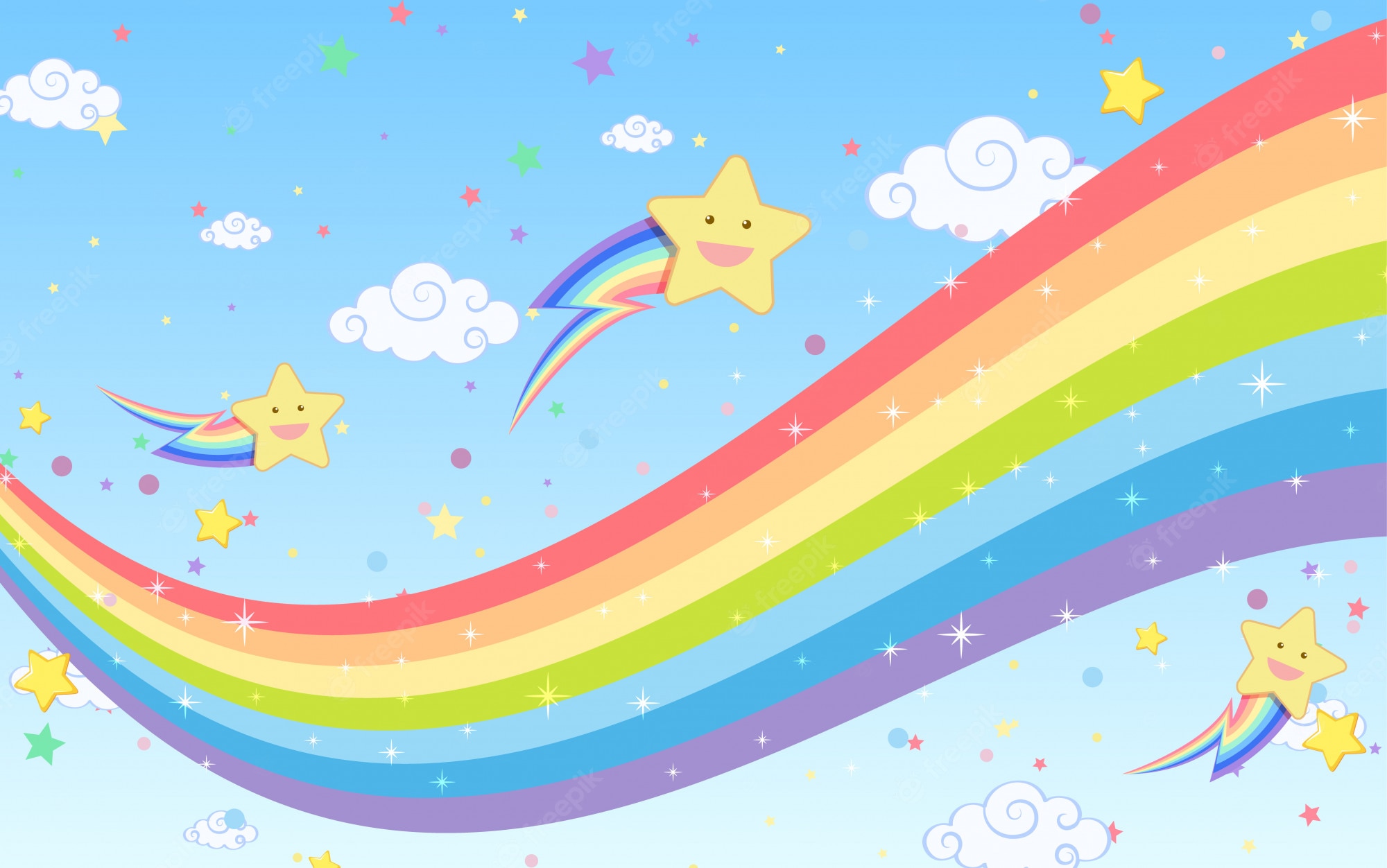 LUYỆN ĐỌC HIỂU
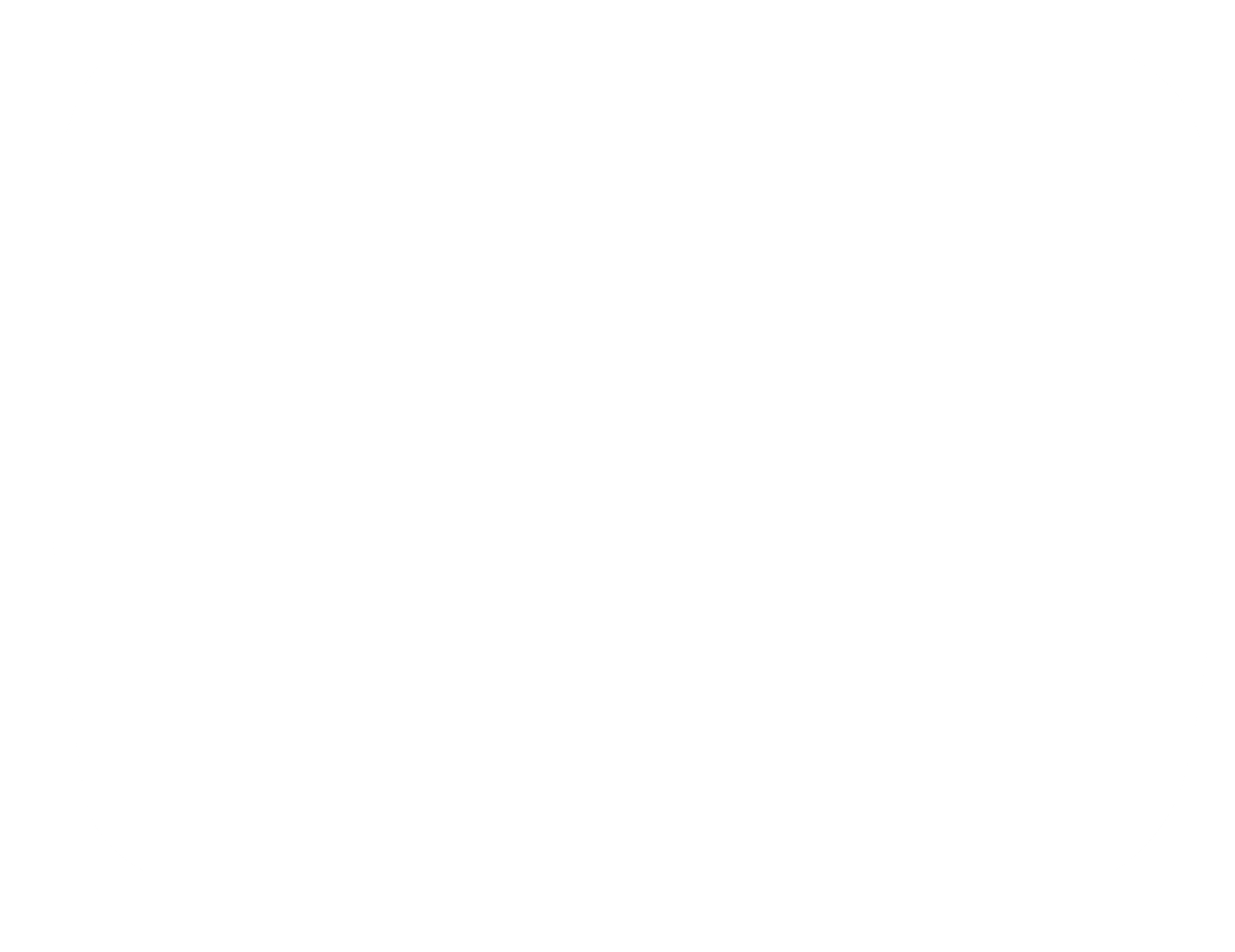 1. Khi được sinh ra, cơ thể của Tiến Anh có gì khác biệt?
2. Mẹ đã làm gì để động viên Tiến Anh?
3. Tìm những chi tiết cho thấy Tiến Anh rất cố gắng.
4. Sự nỗ lực của Tiến Anh đã mang lại điều gì?
5. Em có suy nghĩ gì về sự cố gắng của Tiến Anh?
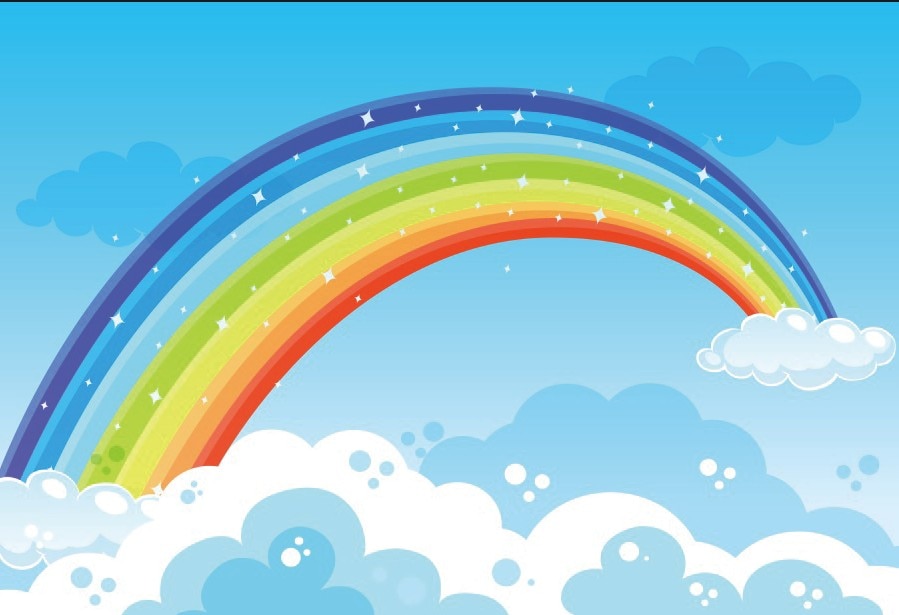 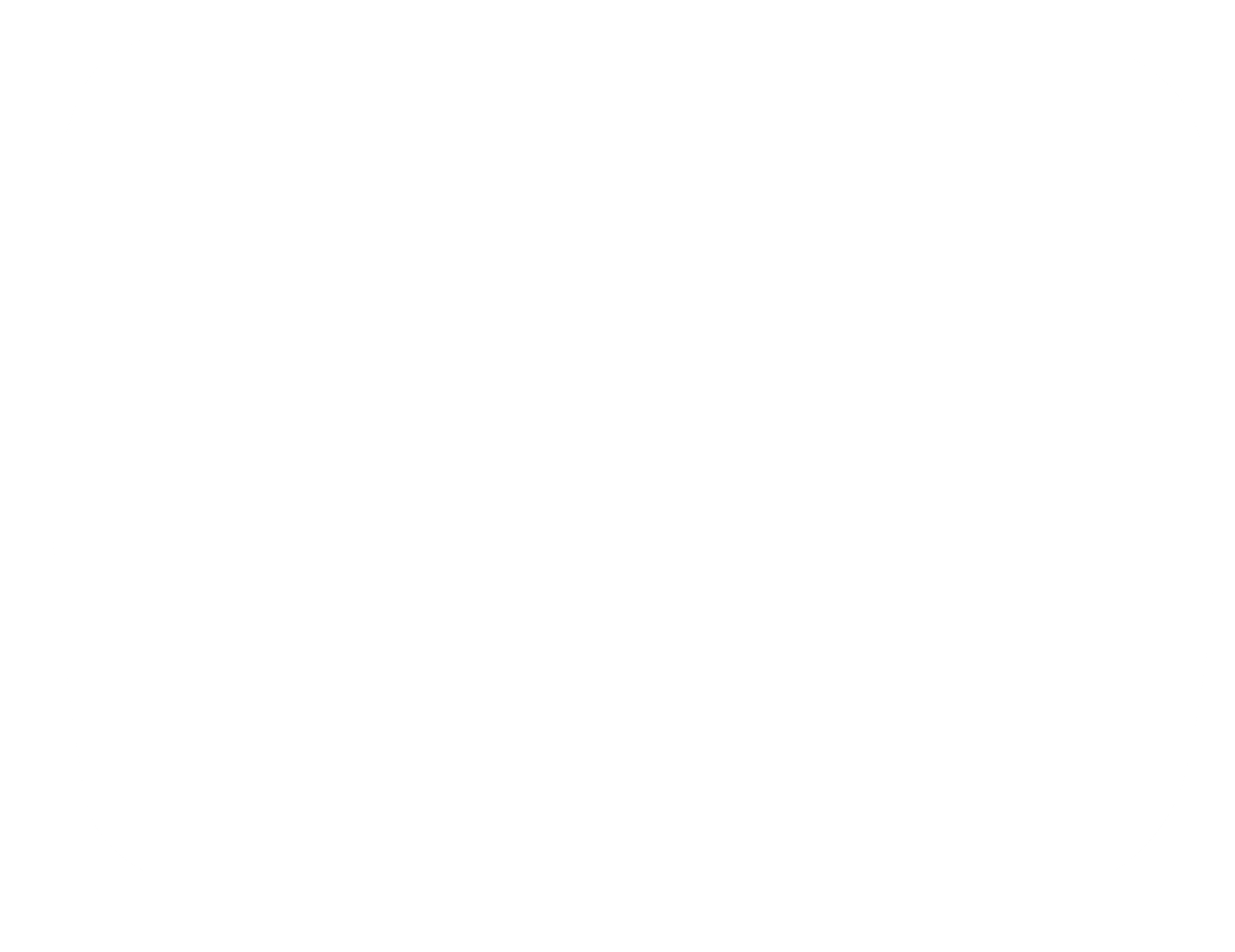 1. Khi được sinh ra, cơ thể của Tiến Anh có gì khác biệt?
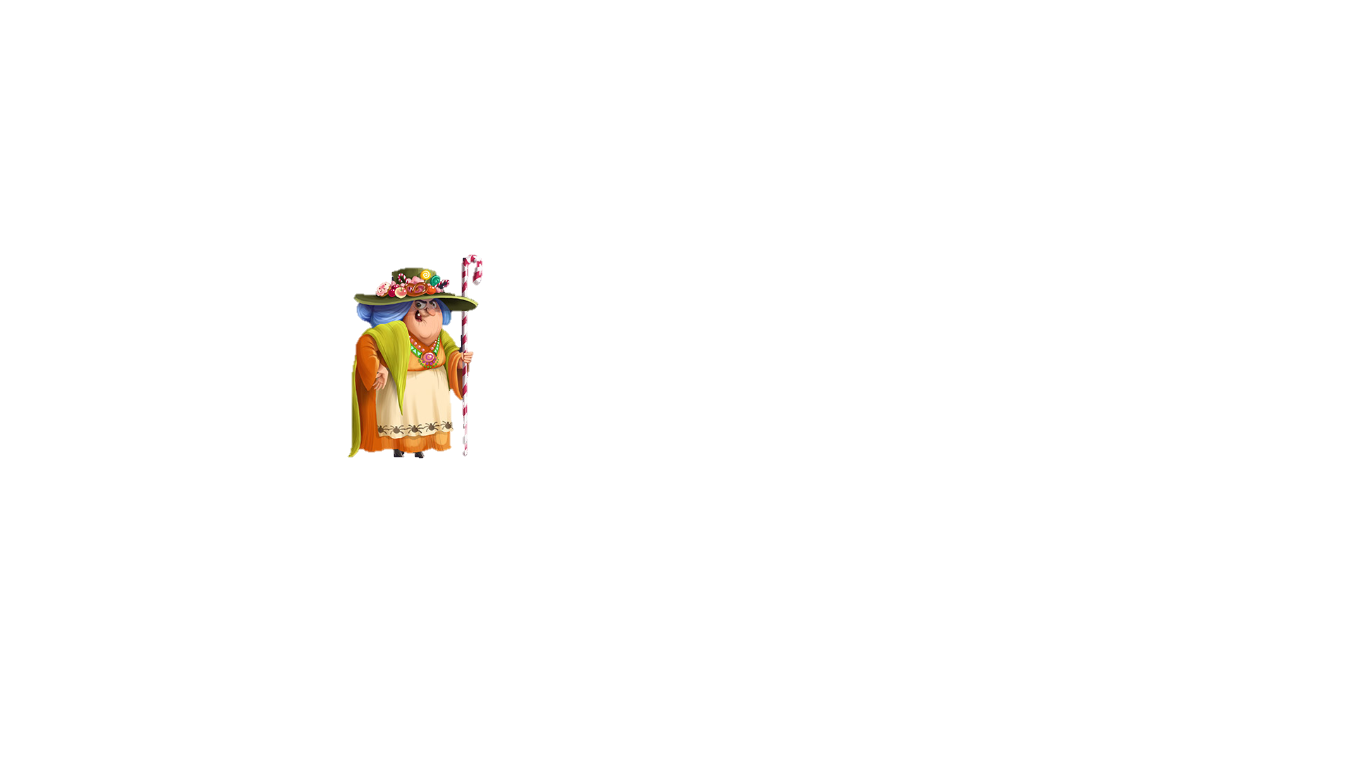 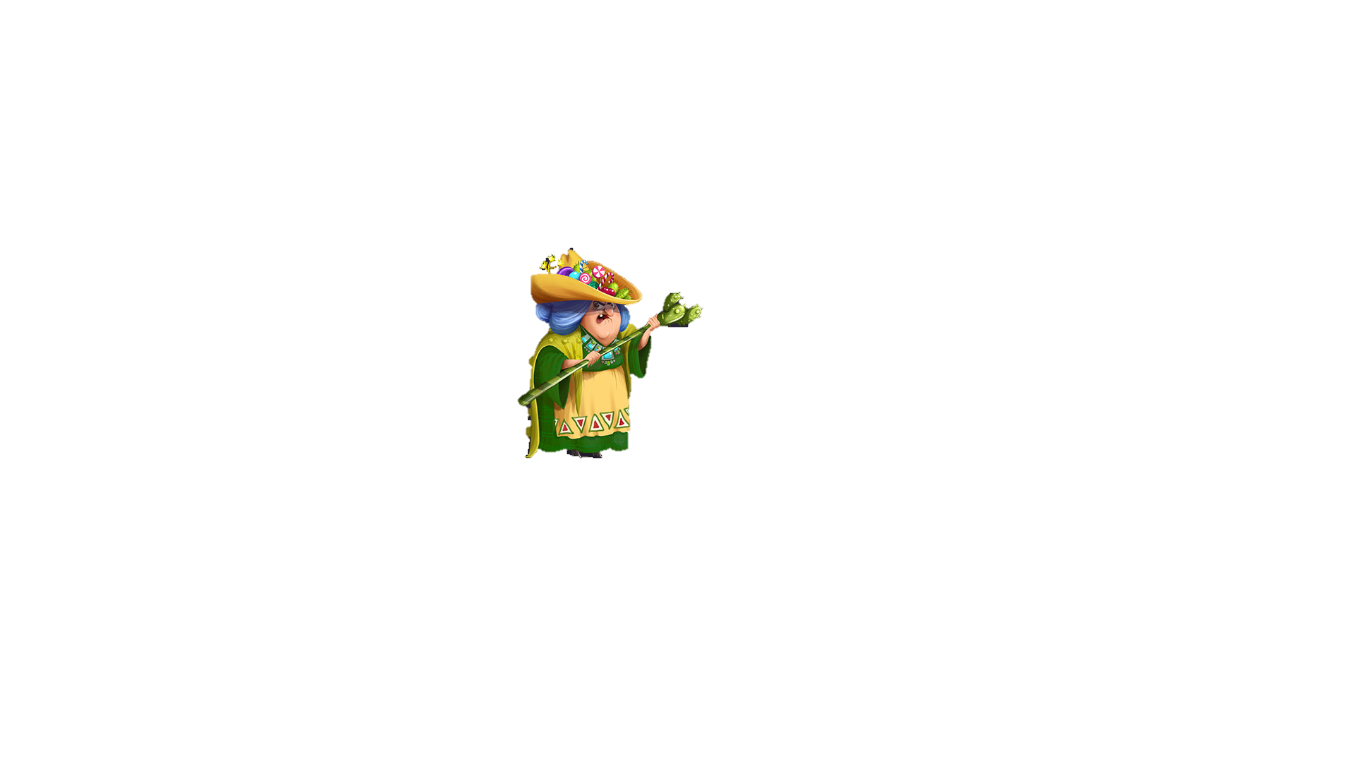 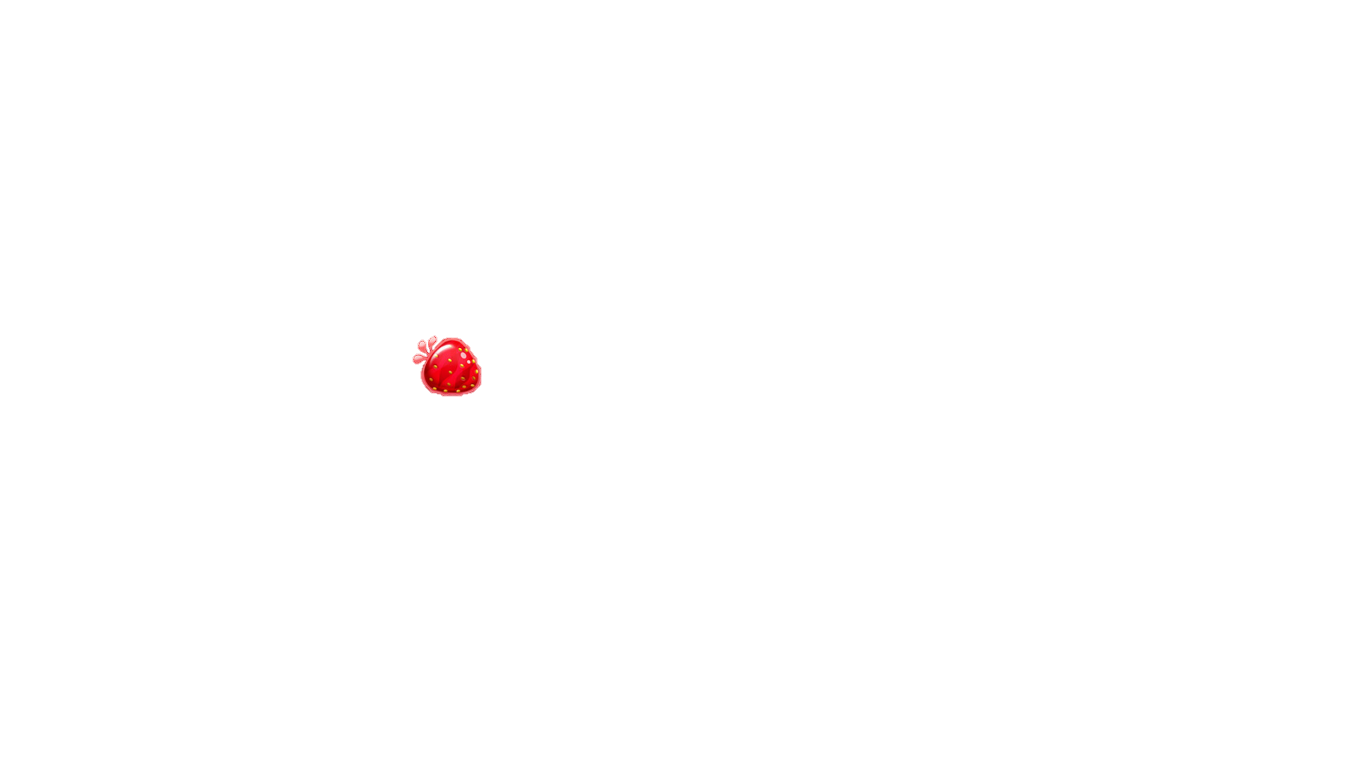 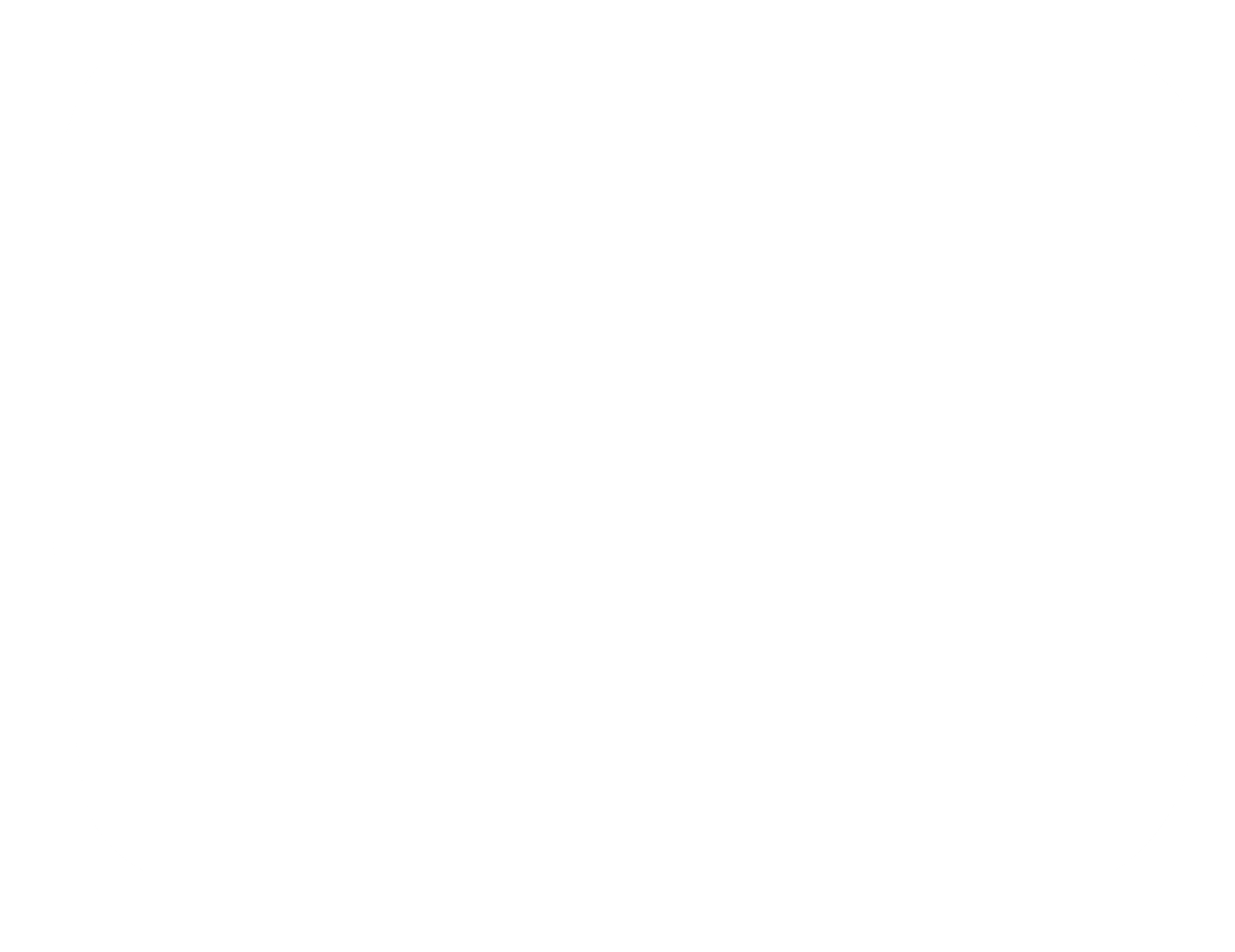 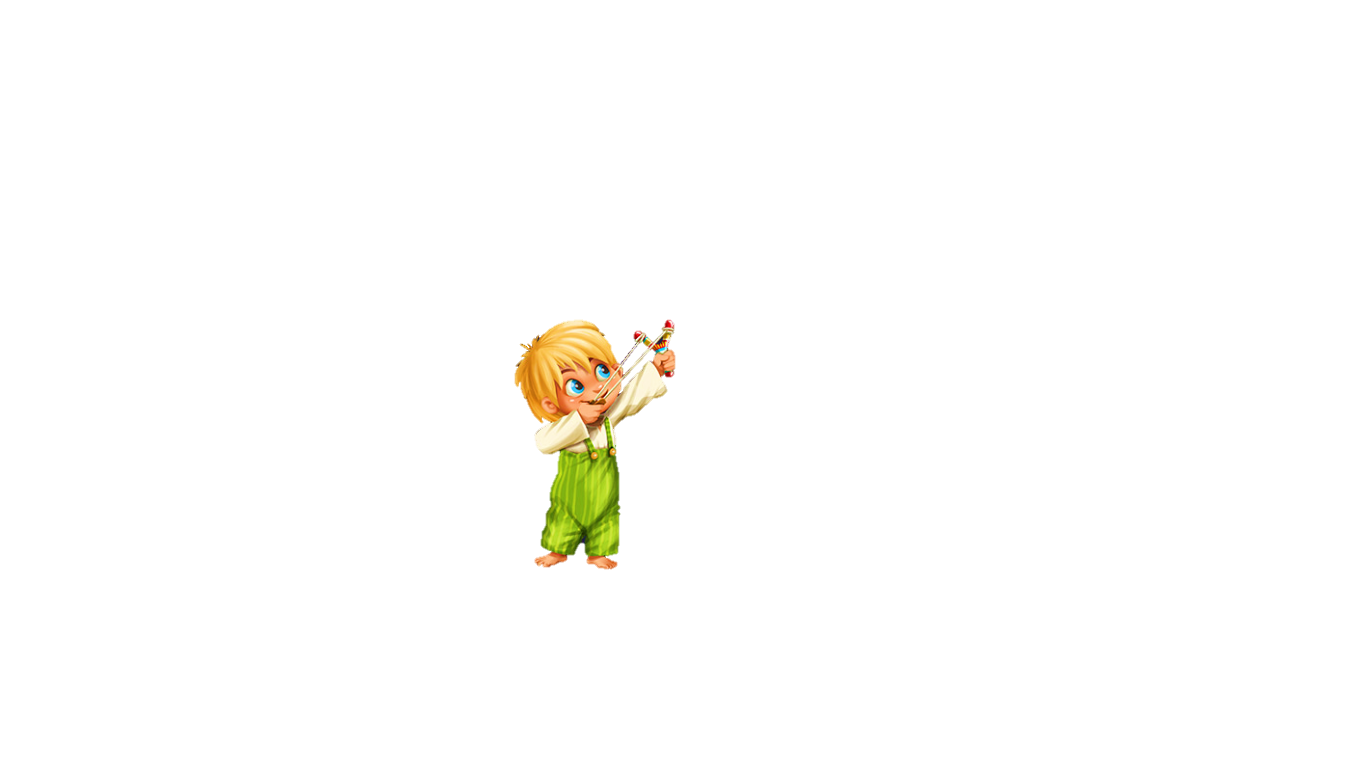 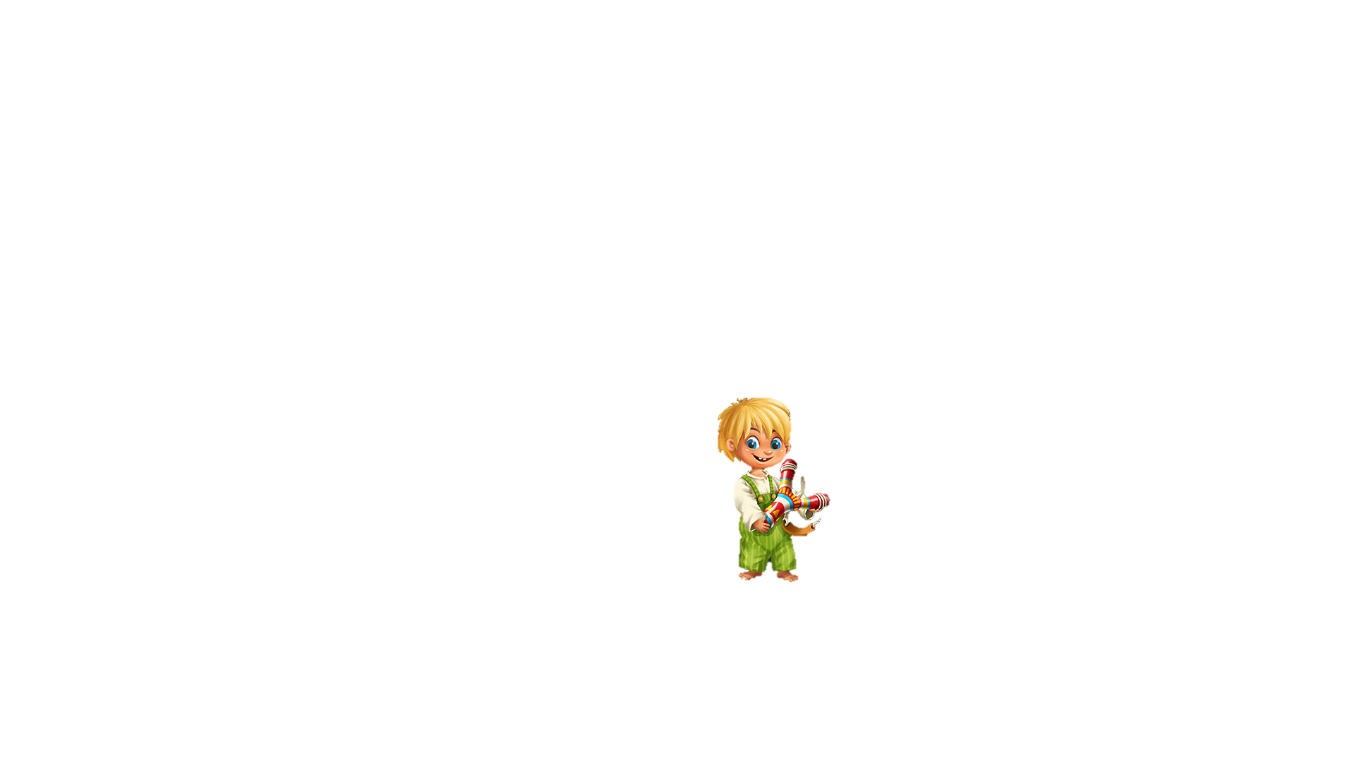 Khi được sinh ra, em không có đôi tay.
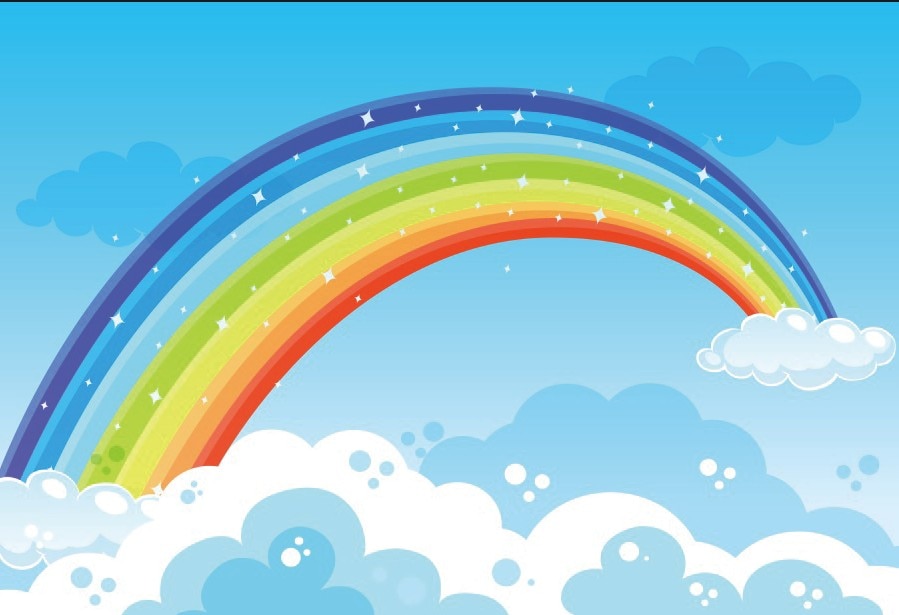 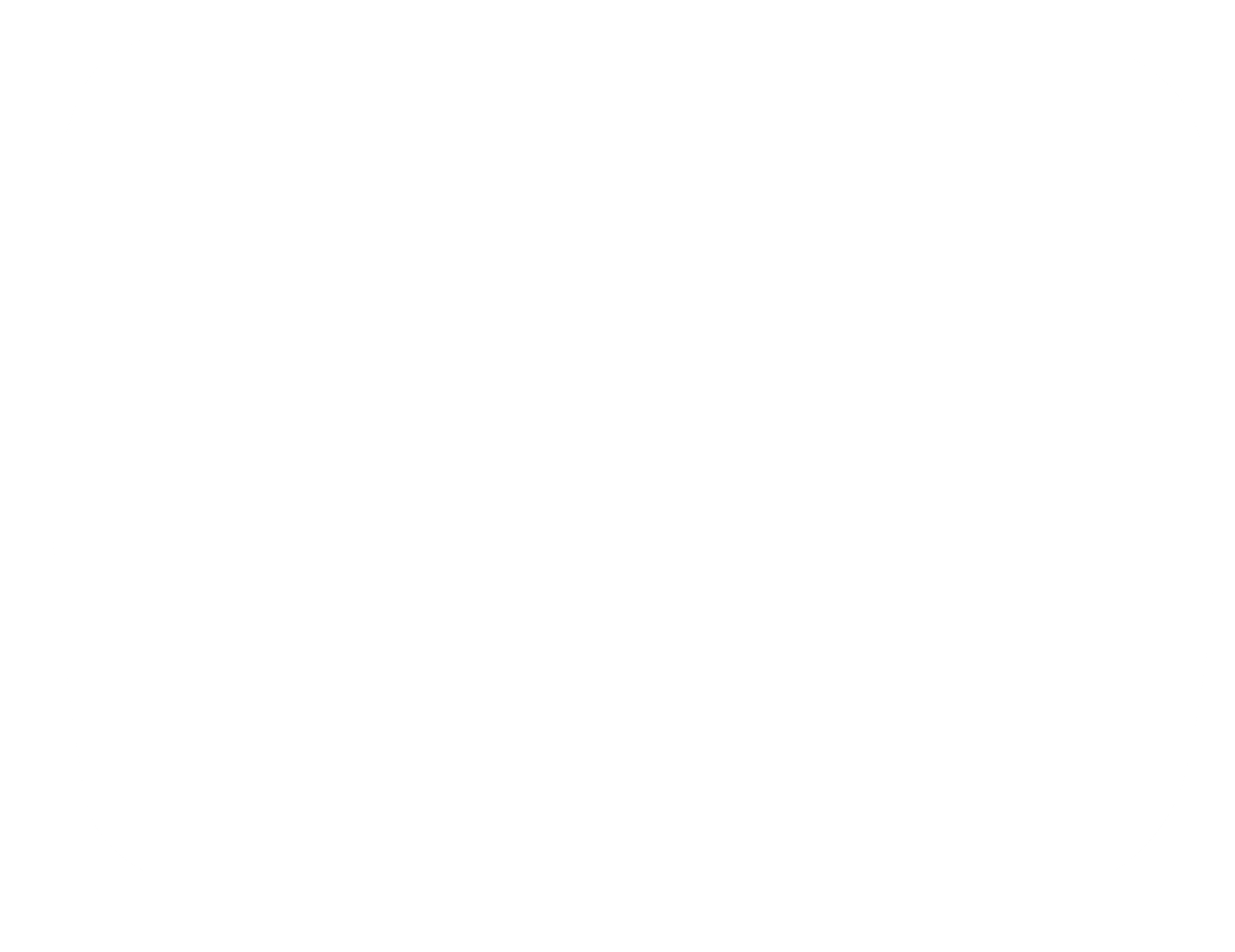 2. Mẹ đã làm gì để động viên Tiến Anh?
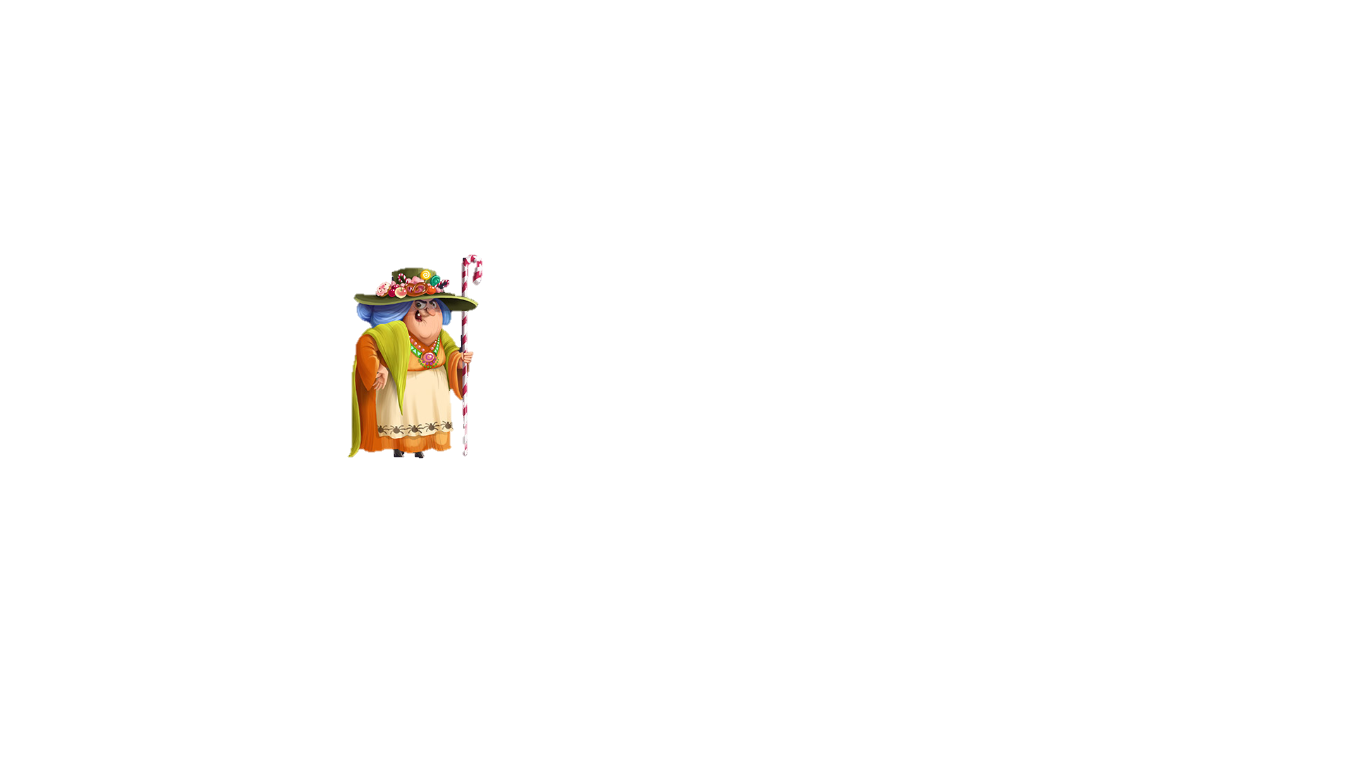 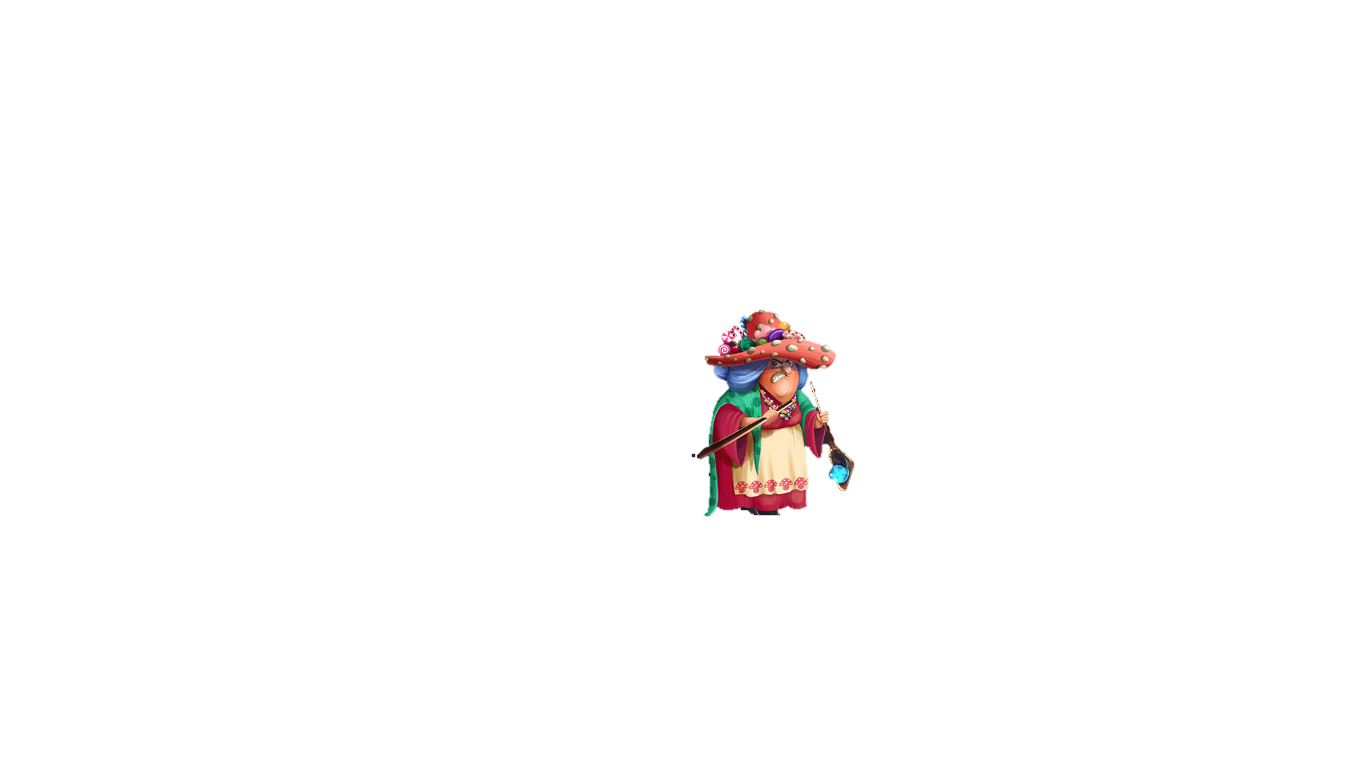 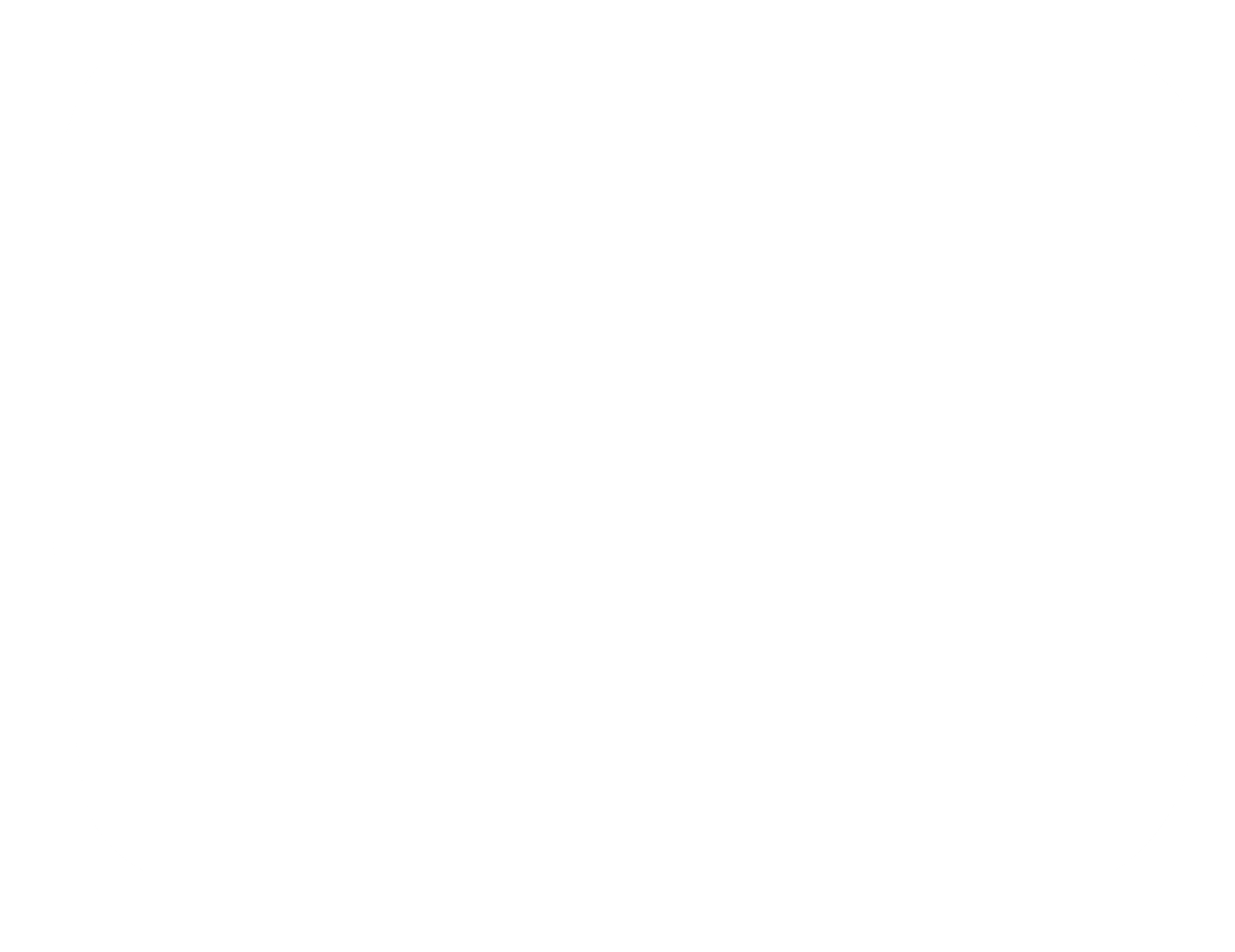 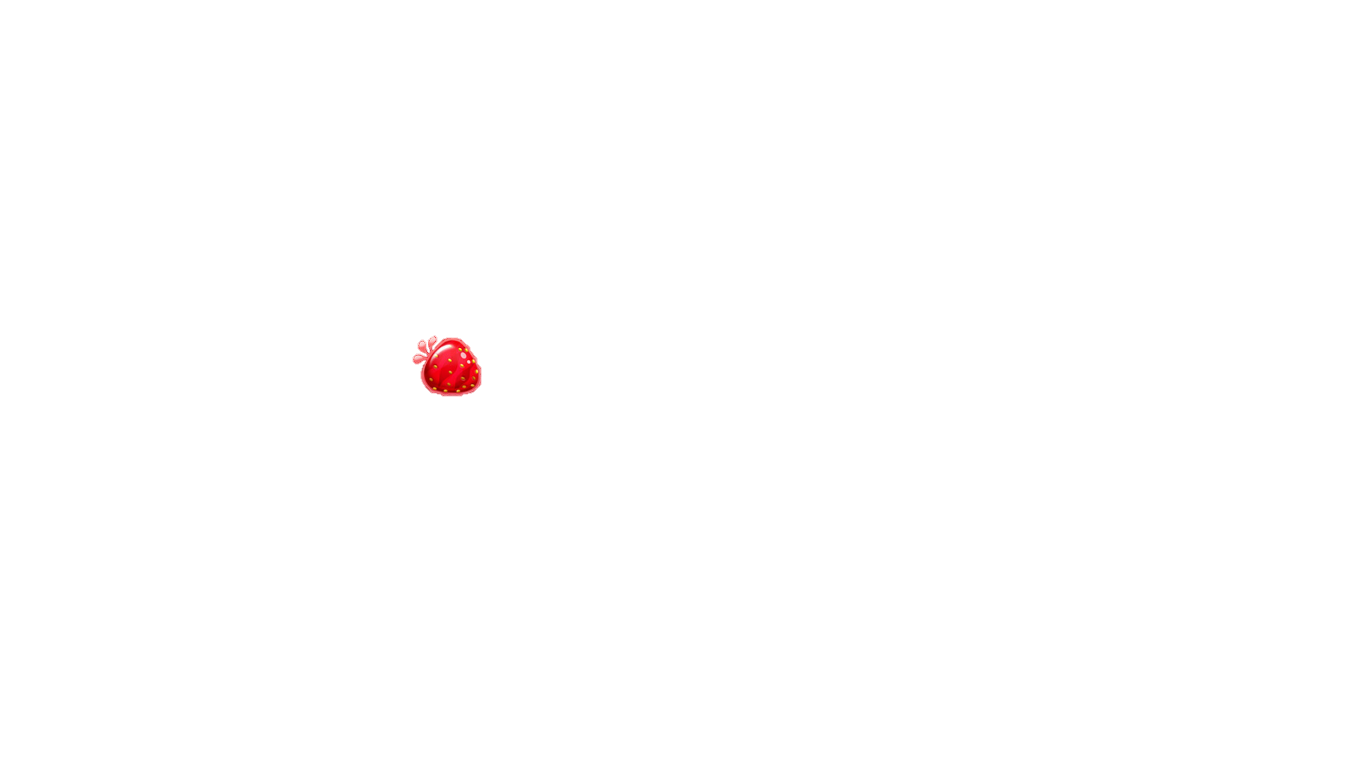 Mẹ ôm Tiến Anh vào lòng, nói về điểm đặc biệt trên cơ thể em.
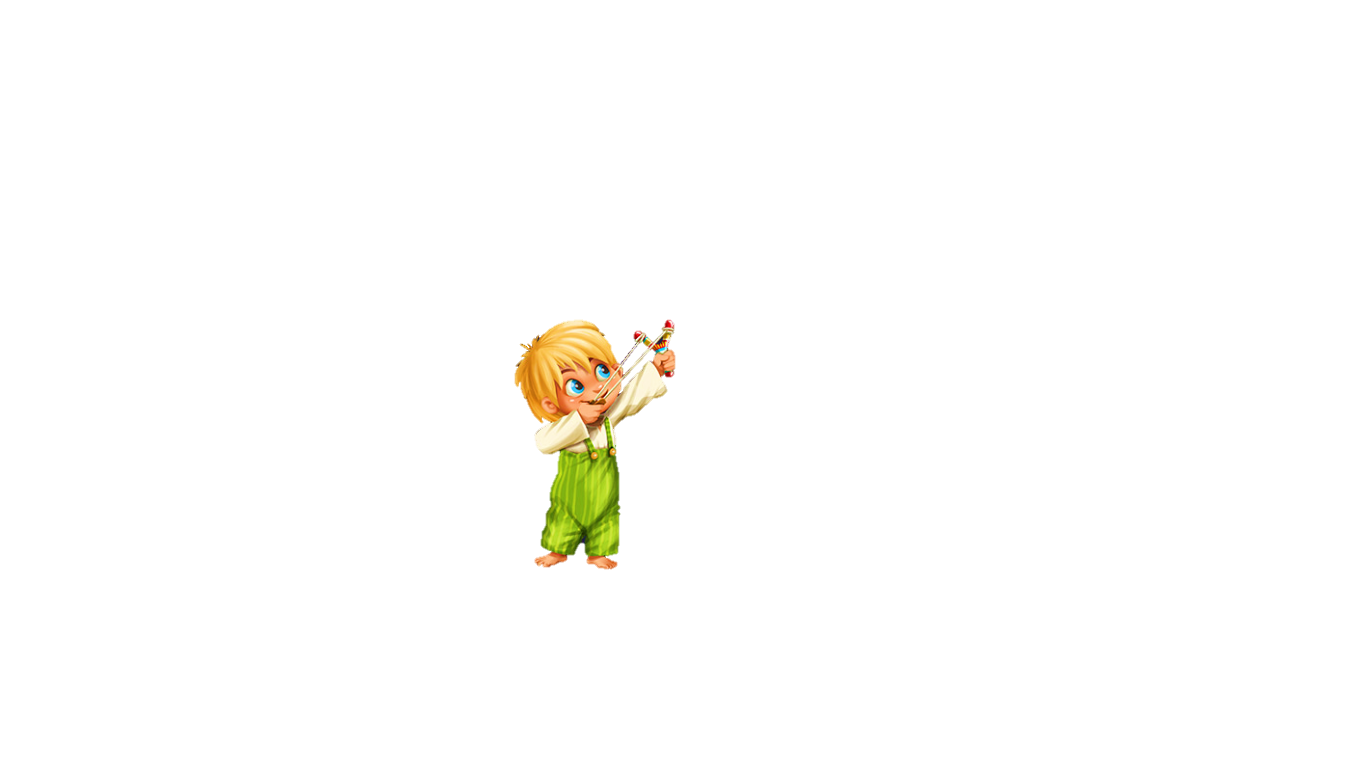 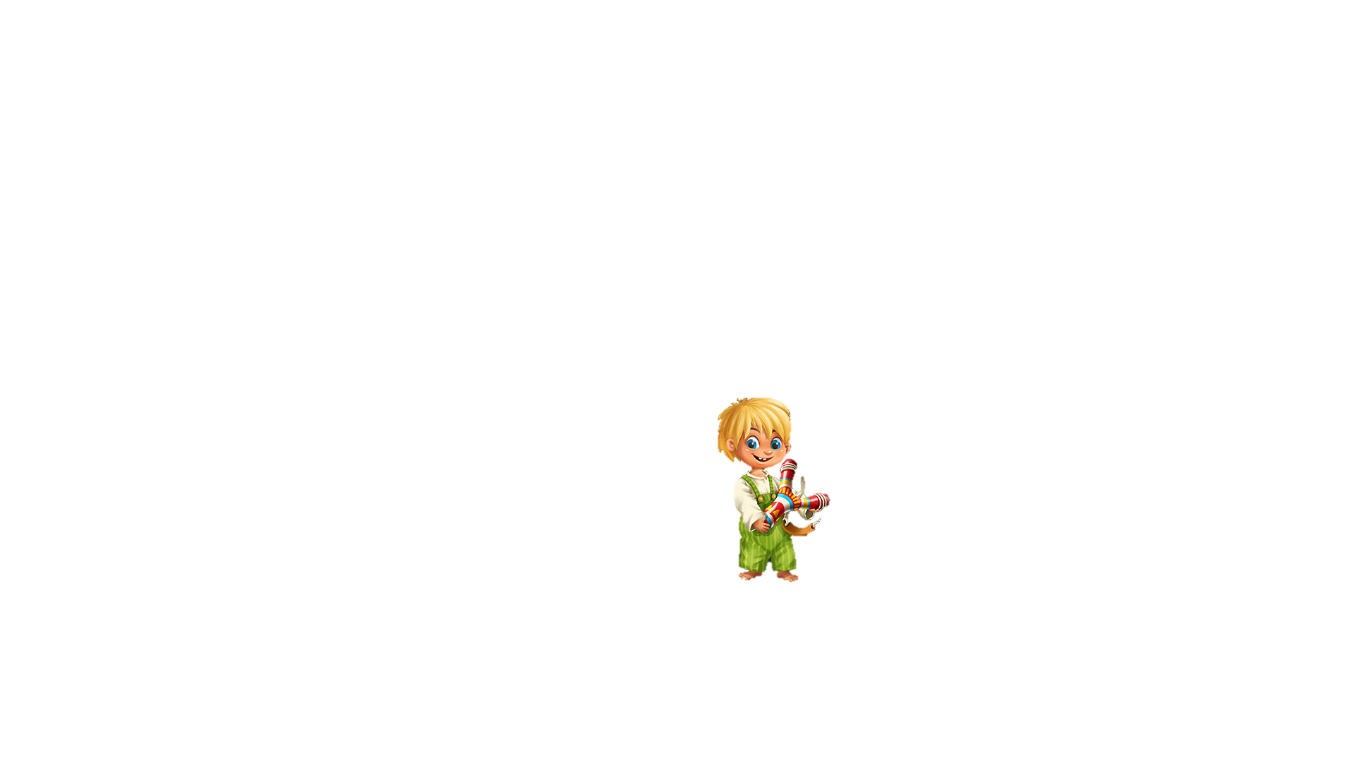 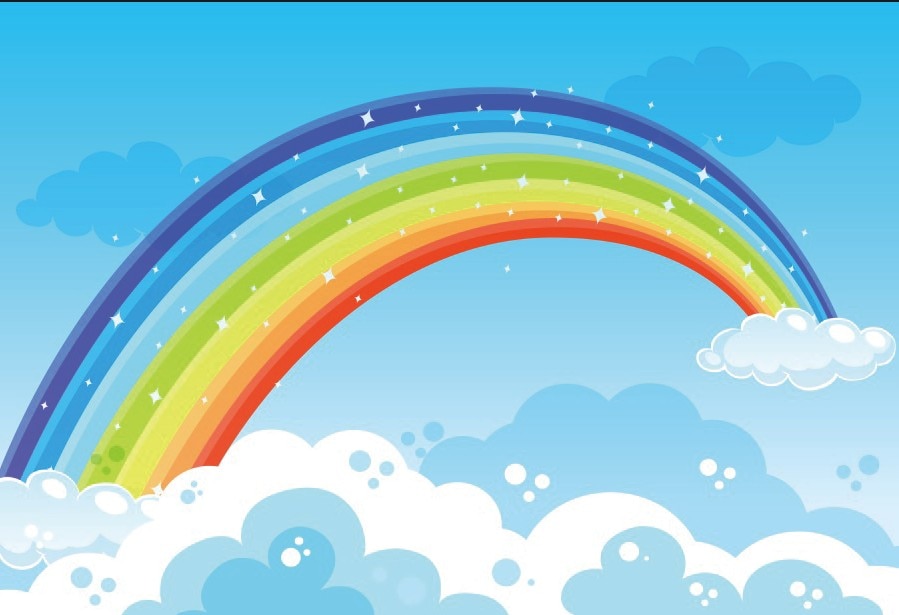 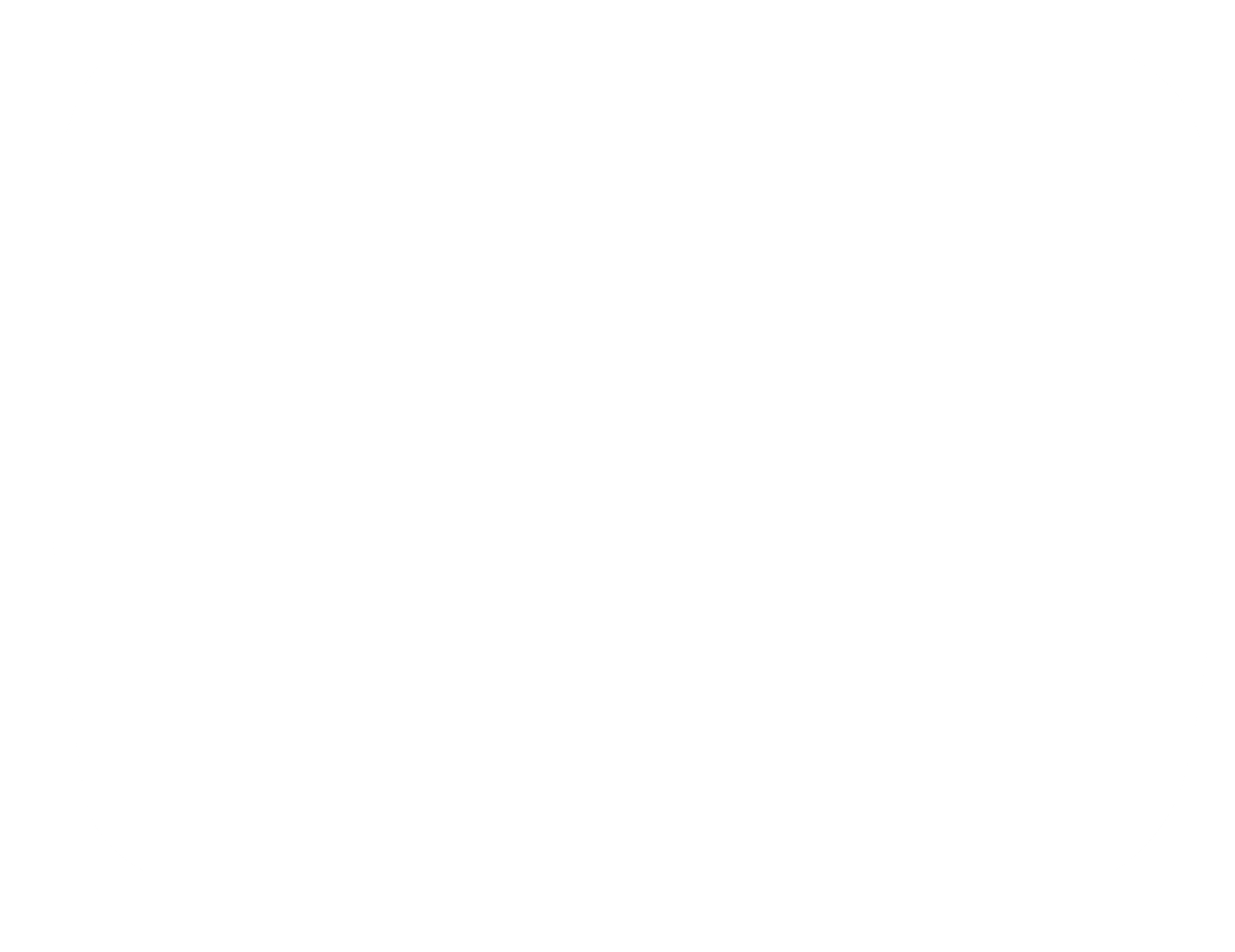 3. Tìm những chi tiết cho thấy Tiến Anh 
rất cố gắng.
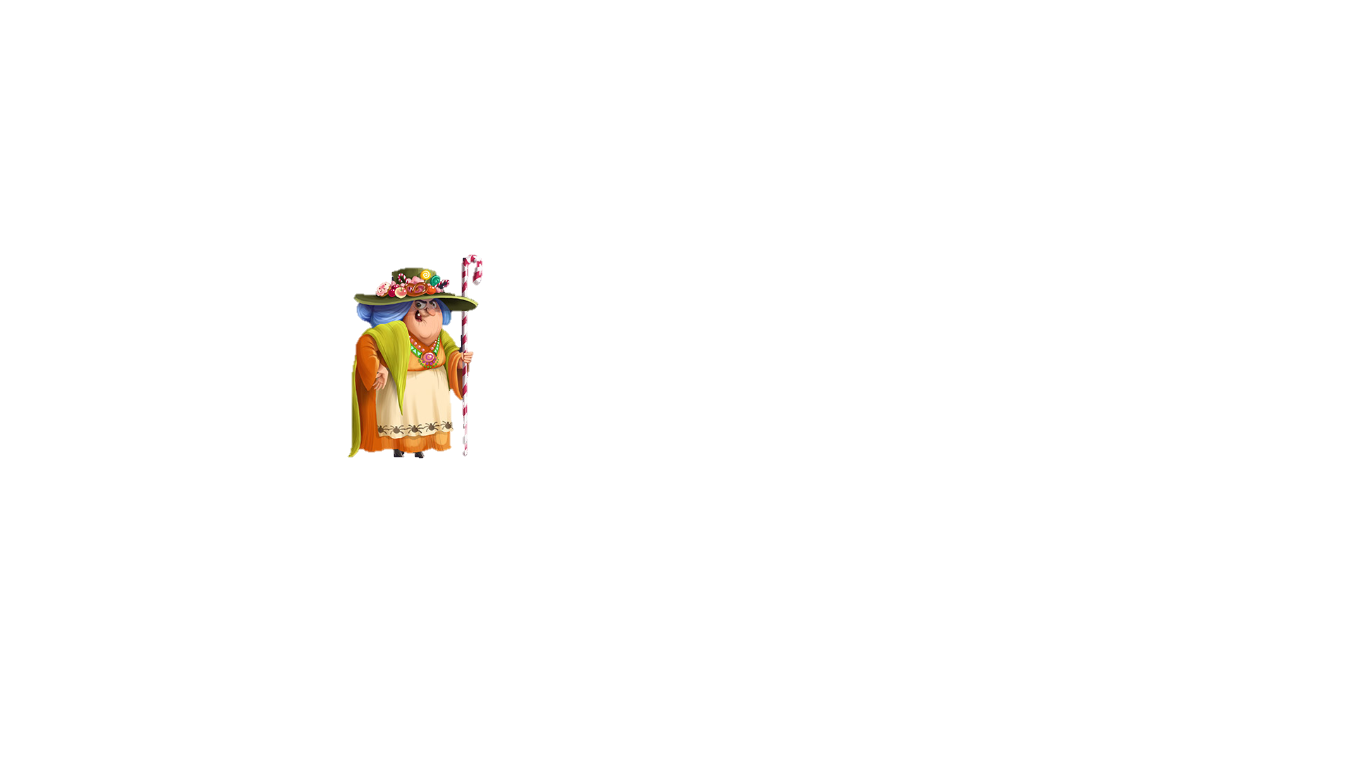 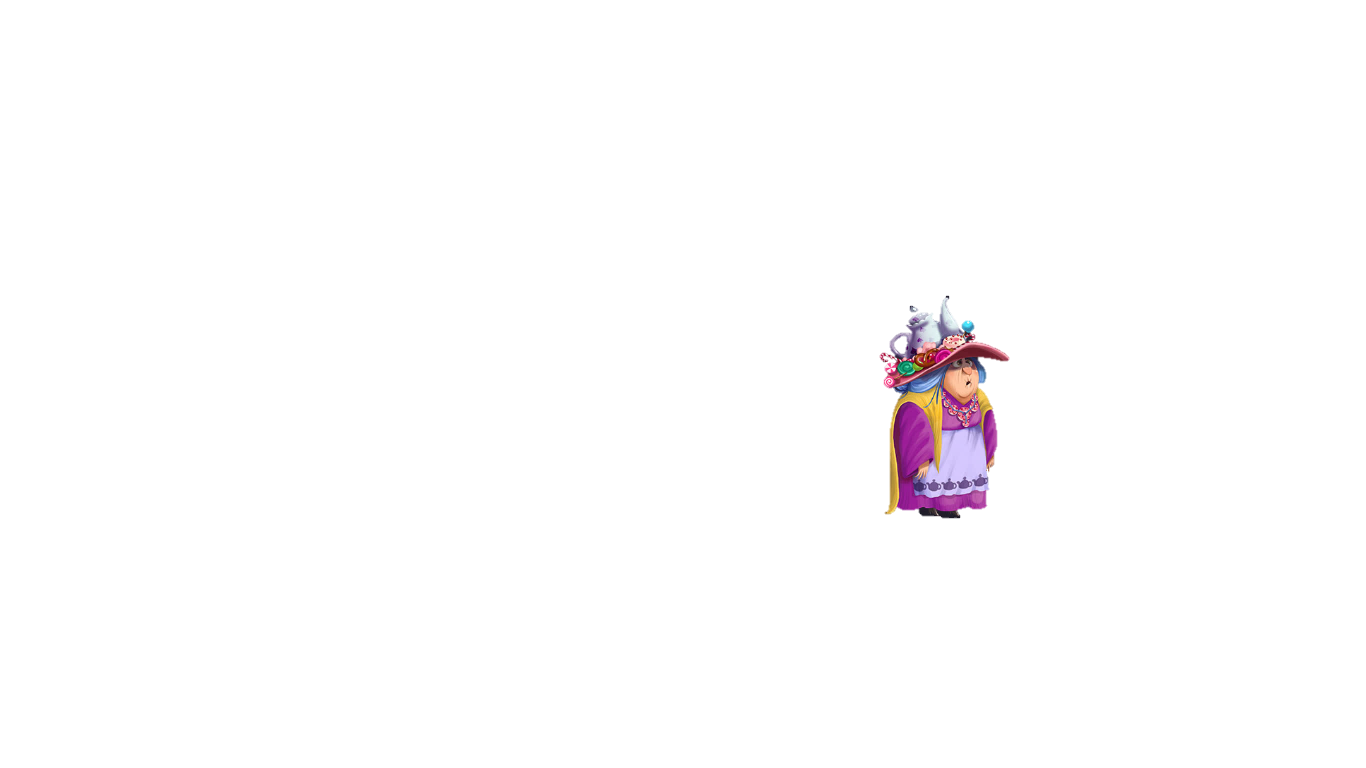 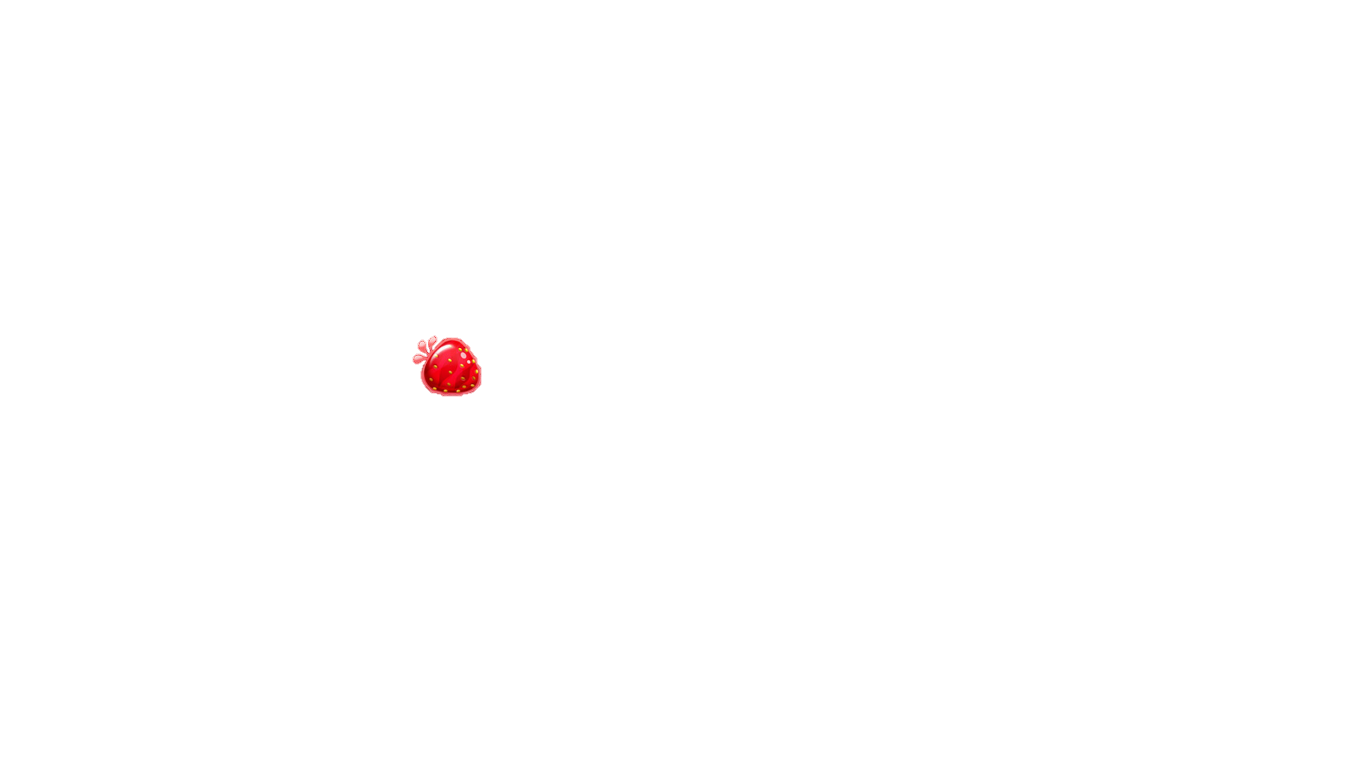 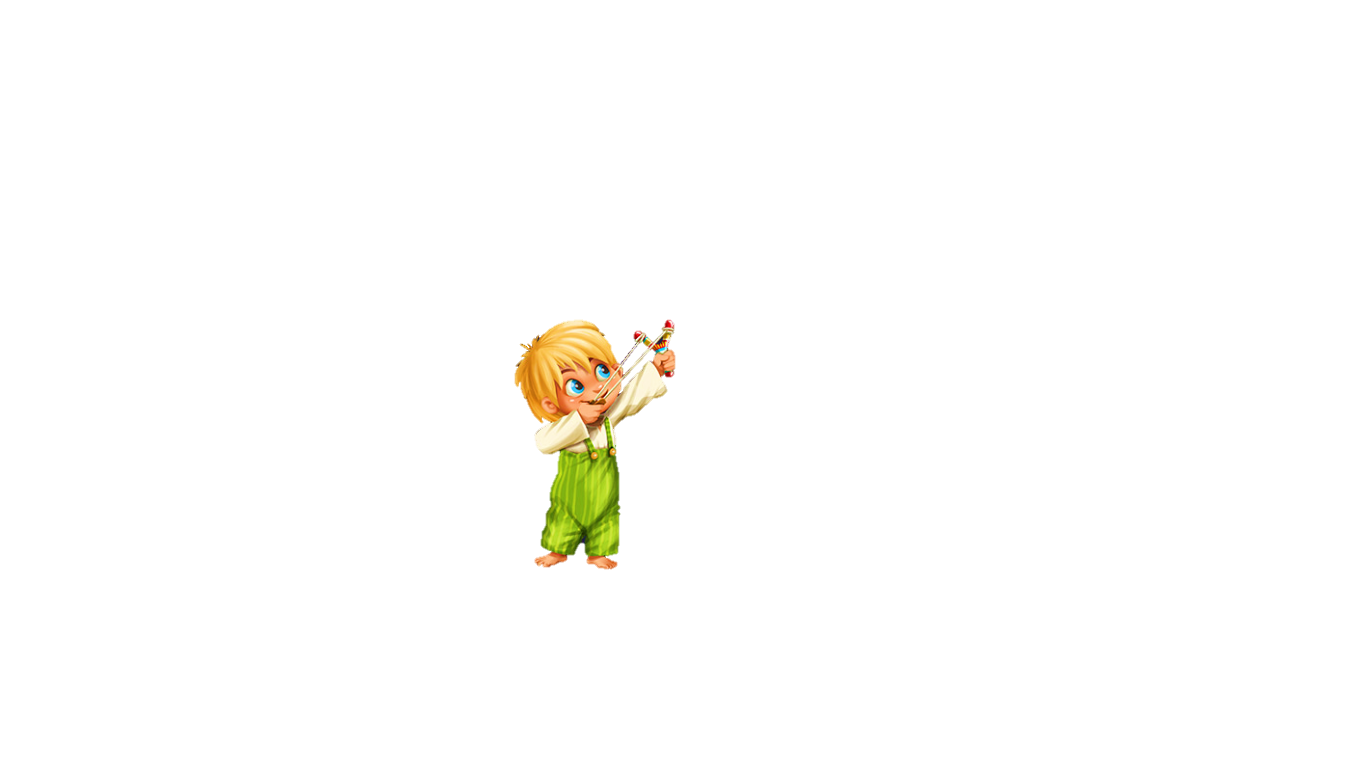 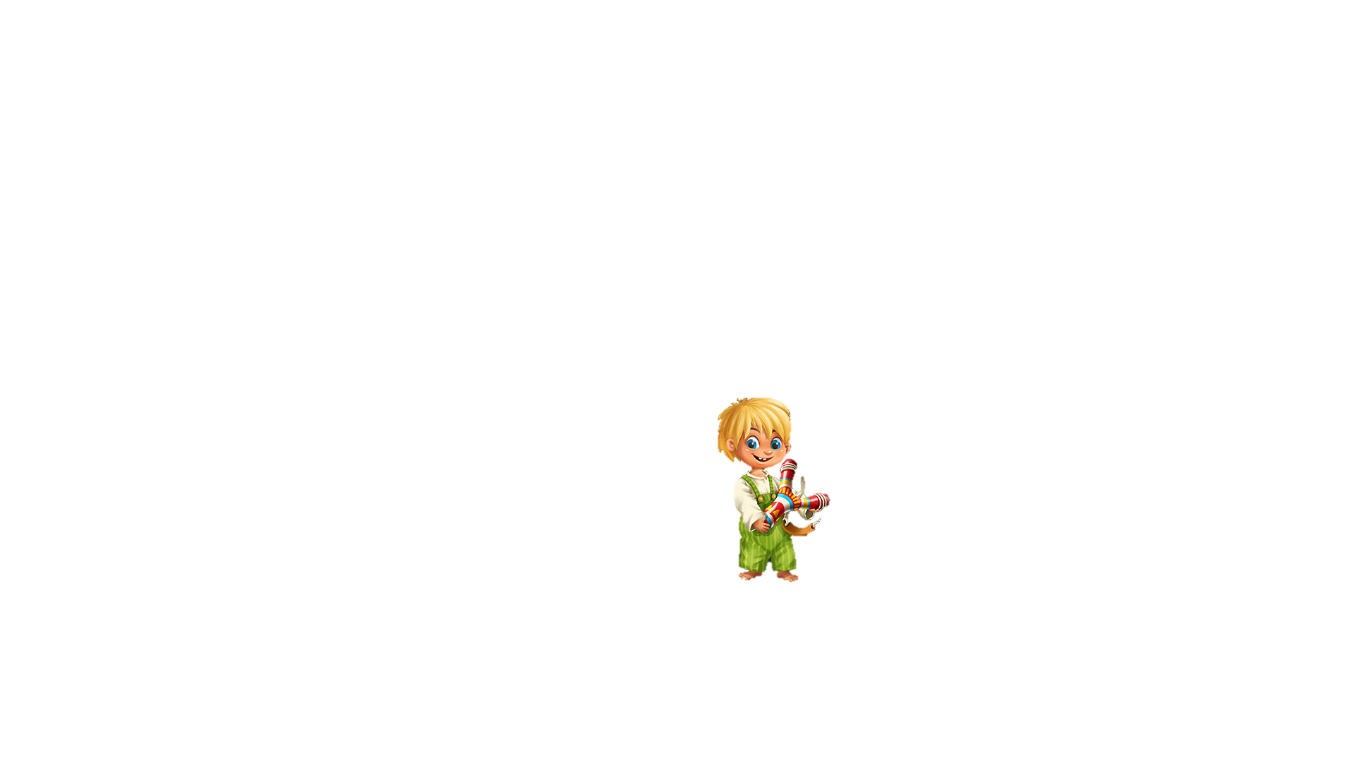 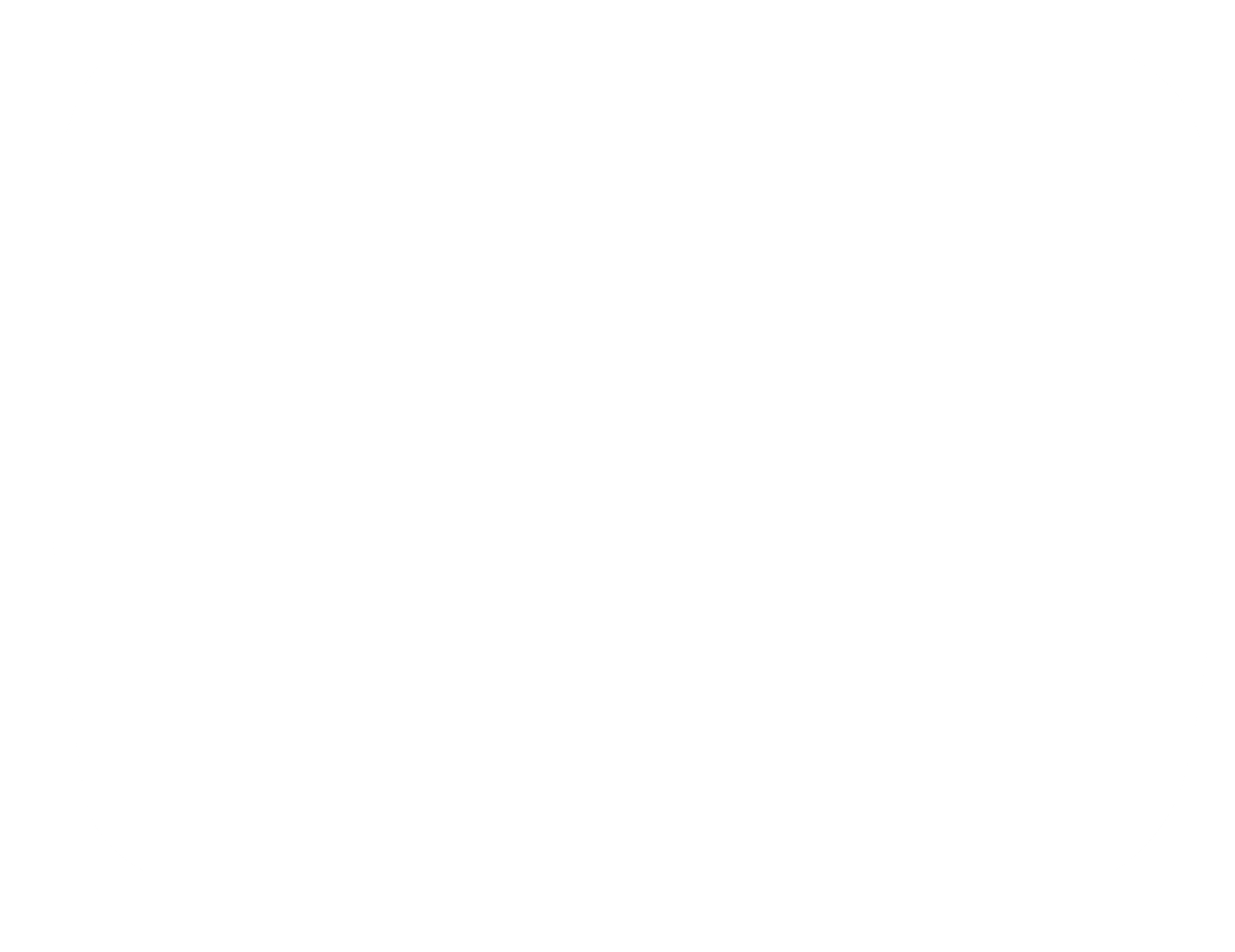 Tiến Anh bắt đầu tập làm mọi việc. Em cũng tập viết bằng đôi chân của mình.
Cậu say mê tập vẽ và ước mơ trở thành hoạ sĩ. Cũng từ đôi chân kì diệu ấy, sắc màu lấp lánh được thắp lên trong tranh.
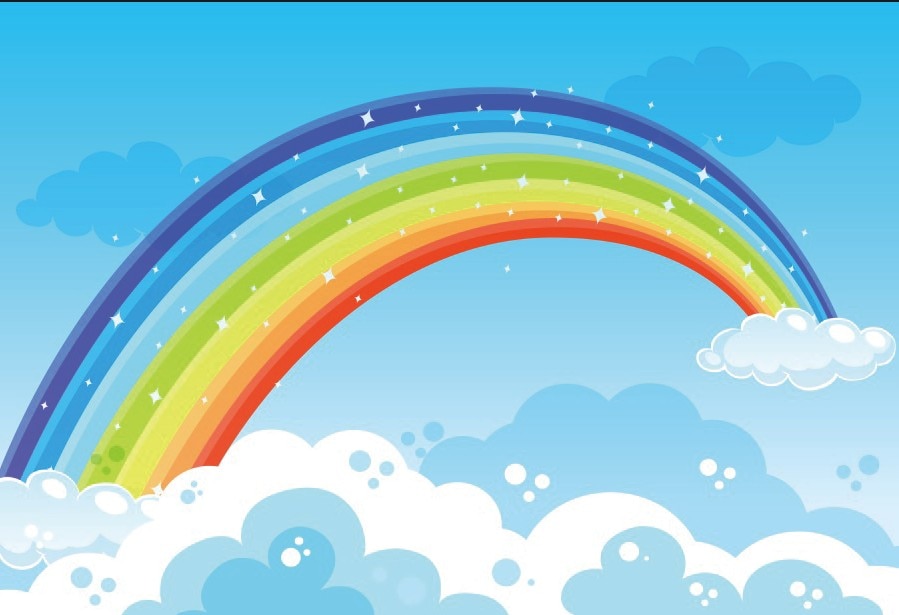 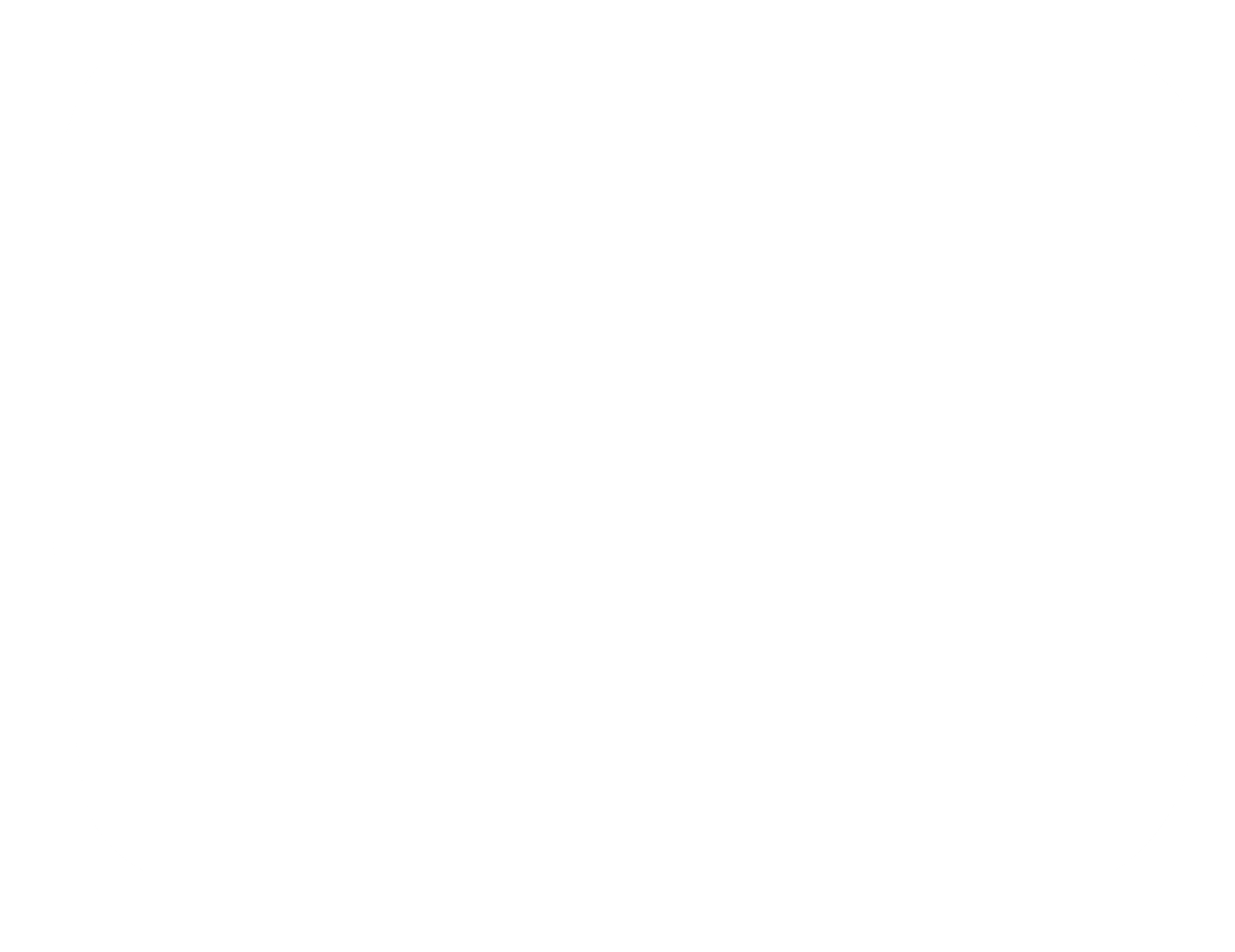 4. Sự nỗ lực của Tiến Anh đã mang lại điều gì?
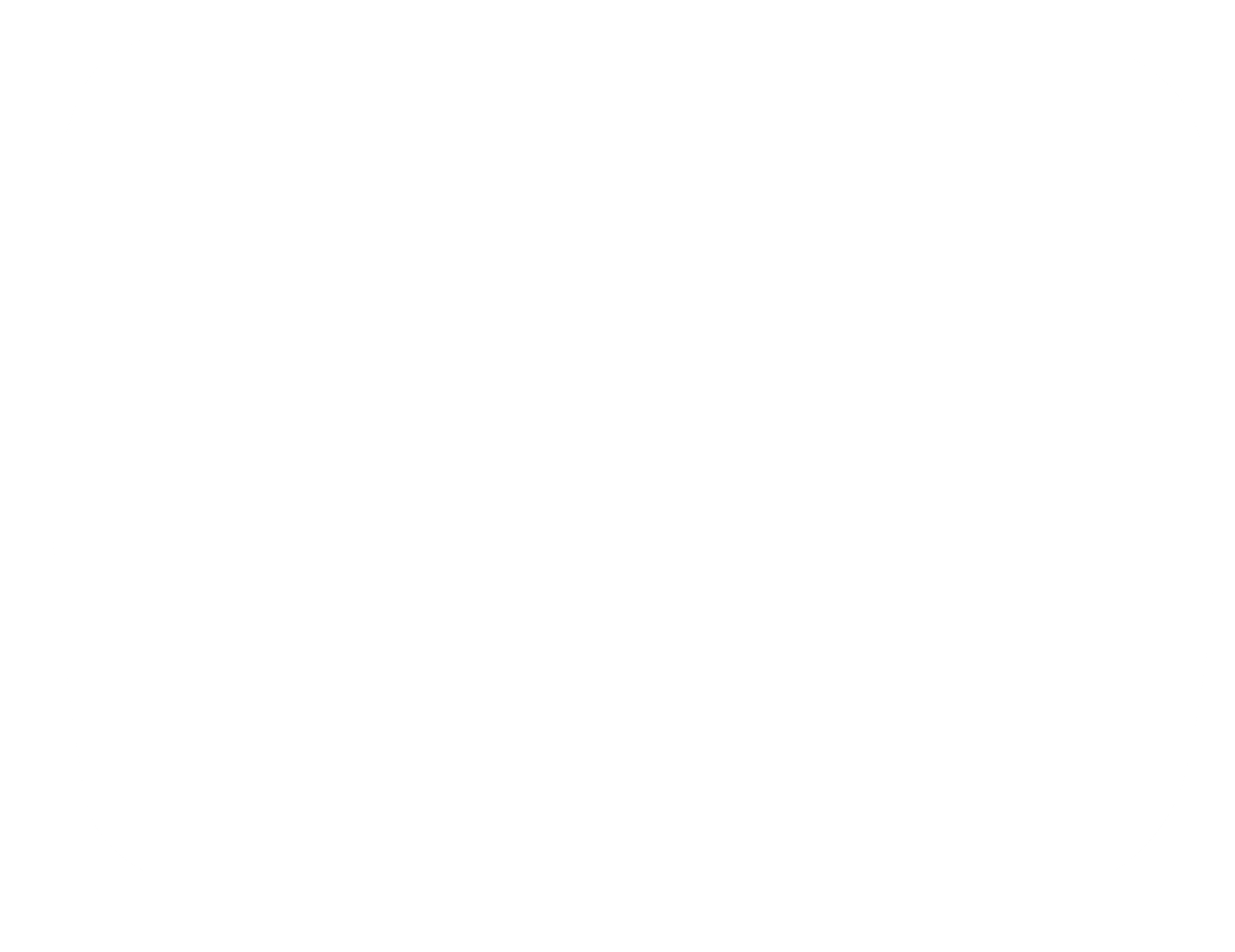 Tiến Anh trở thành một học sinh xuất sắc của lớp 3A.
Tiến Anh đạt giải Triển vọng cuộc thi vẽ tranh thiếu nhi Ca-thay lần thứ 10, khu vực Hà Nội, chủ đề Em sẽ ước mơ của em.
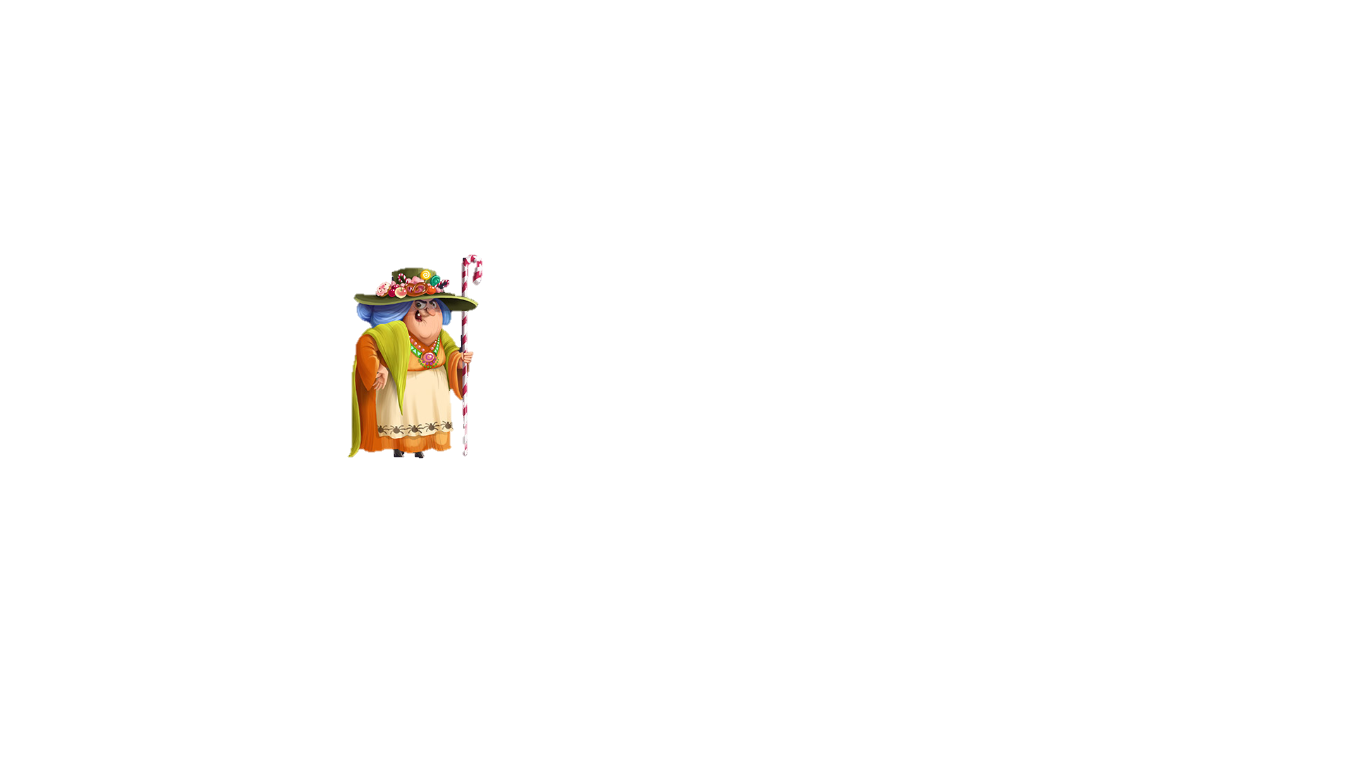 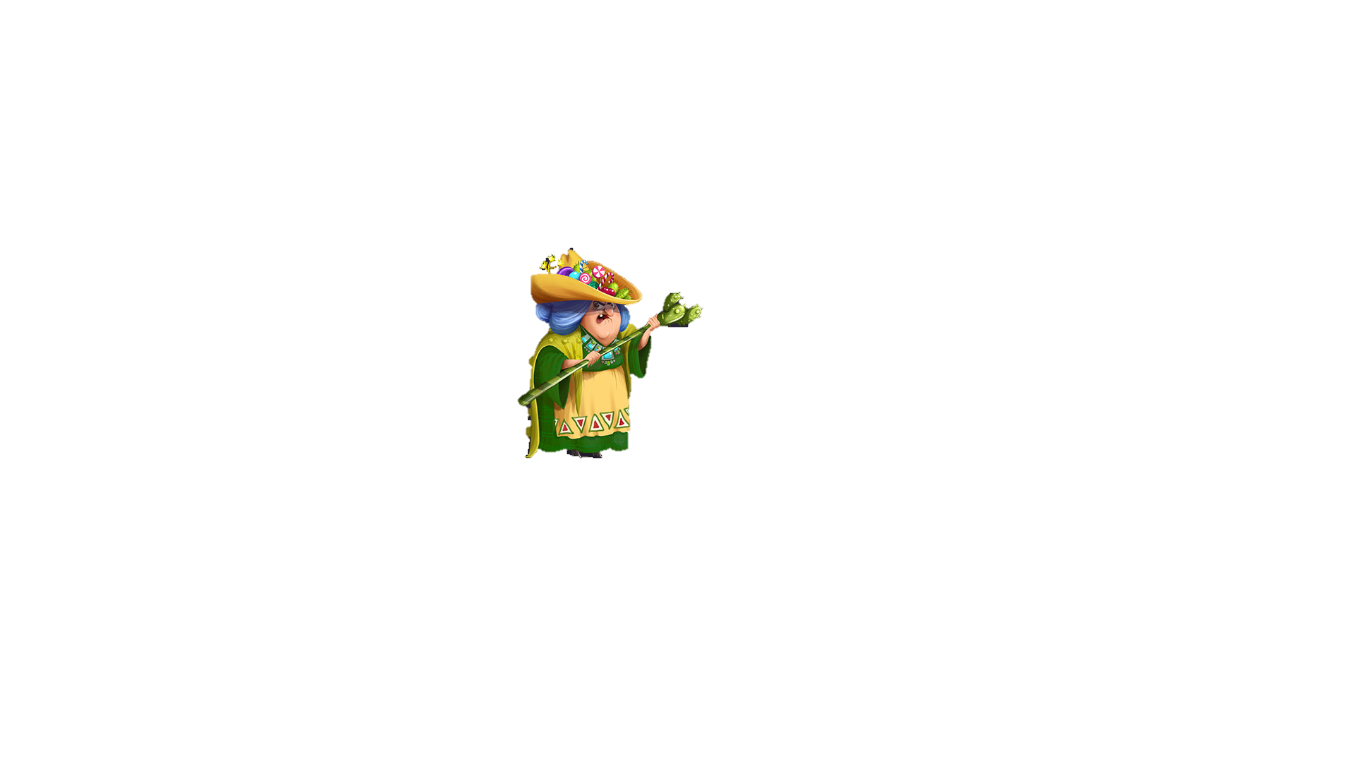 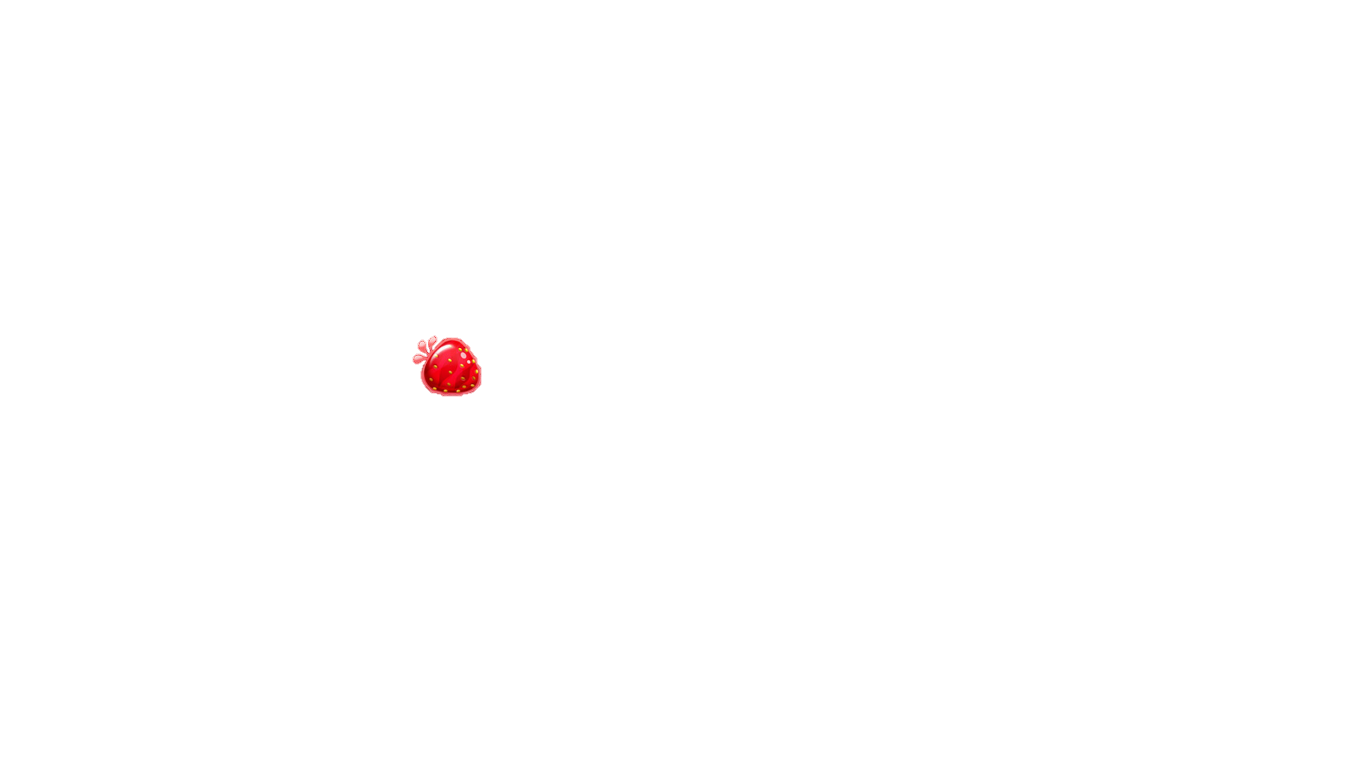 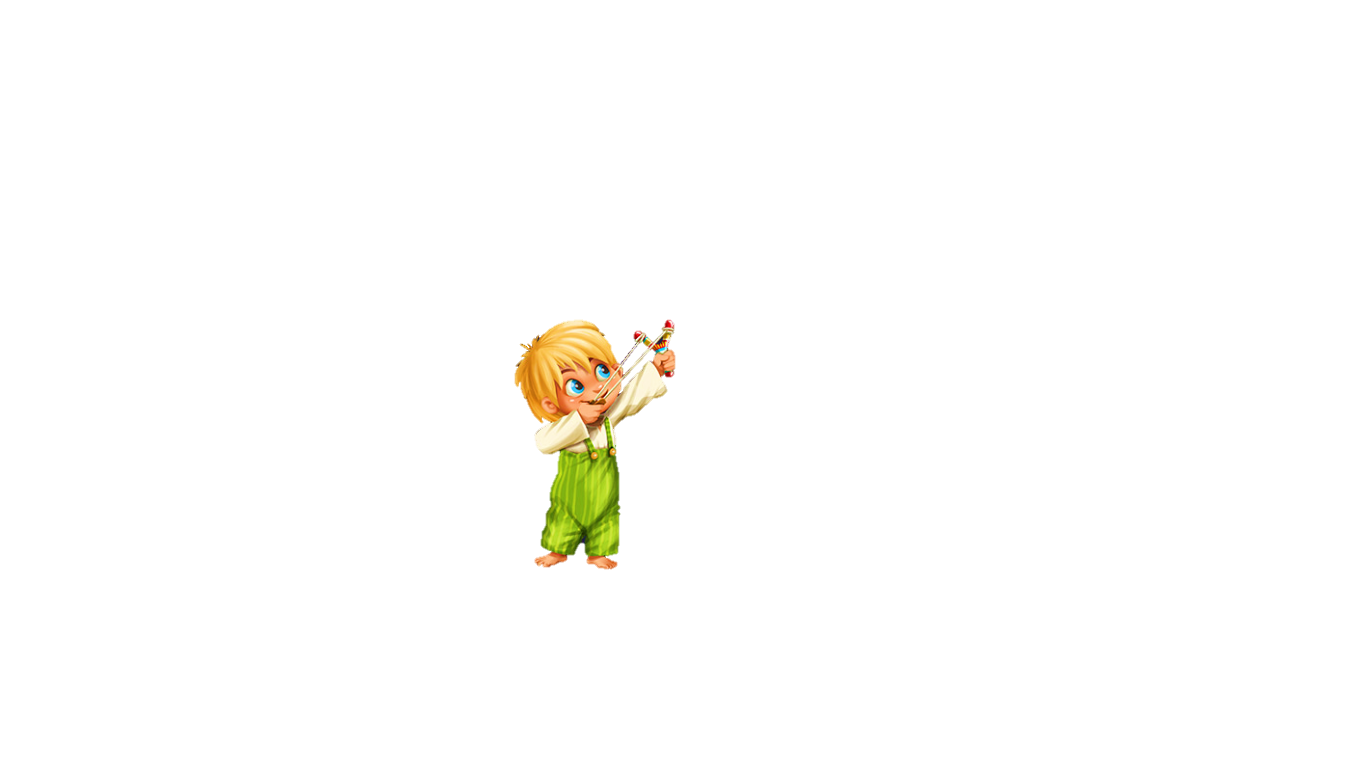 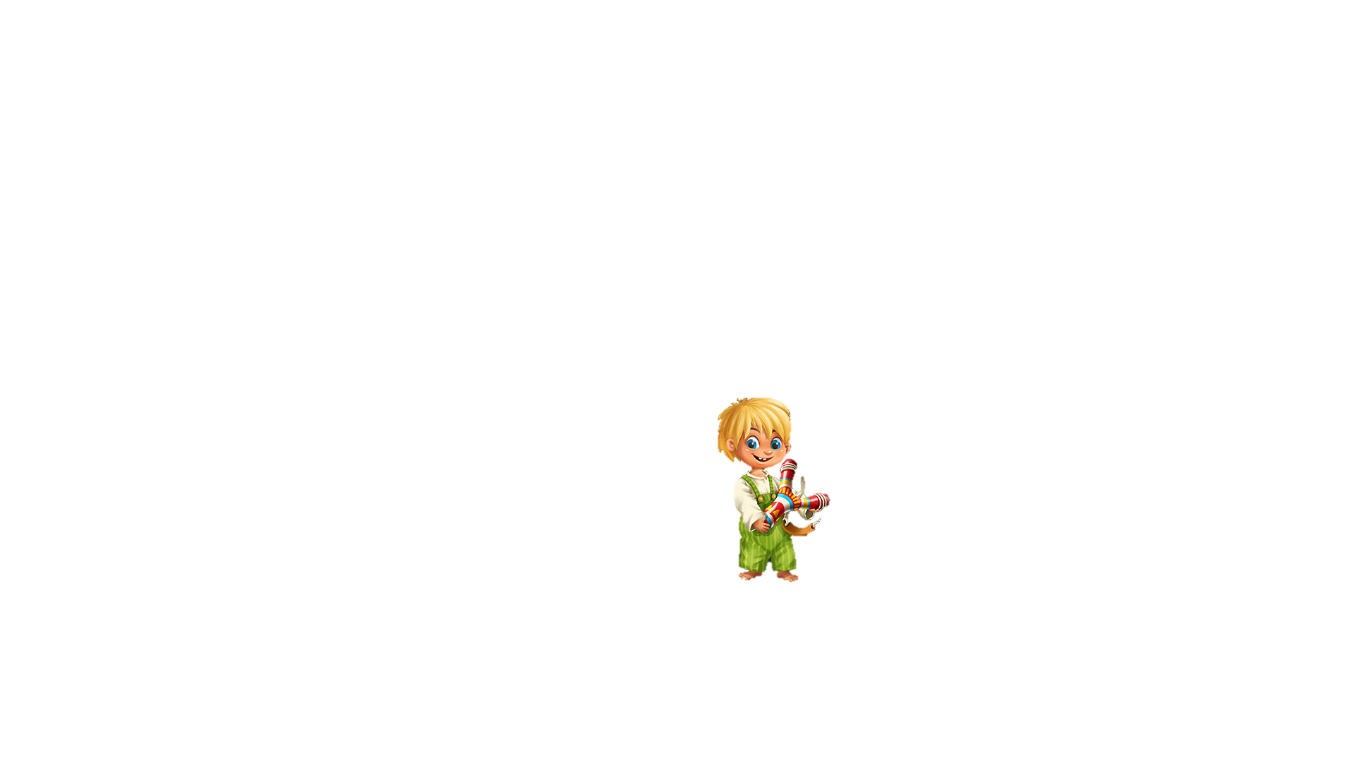 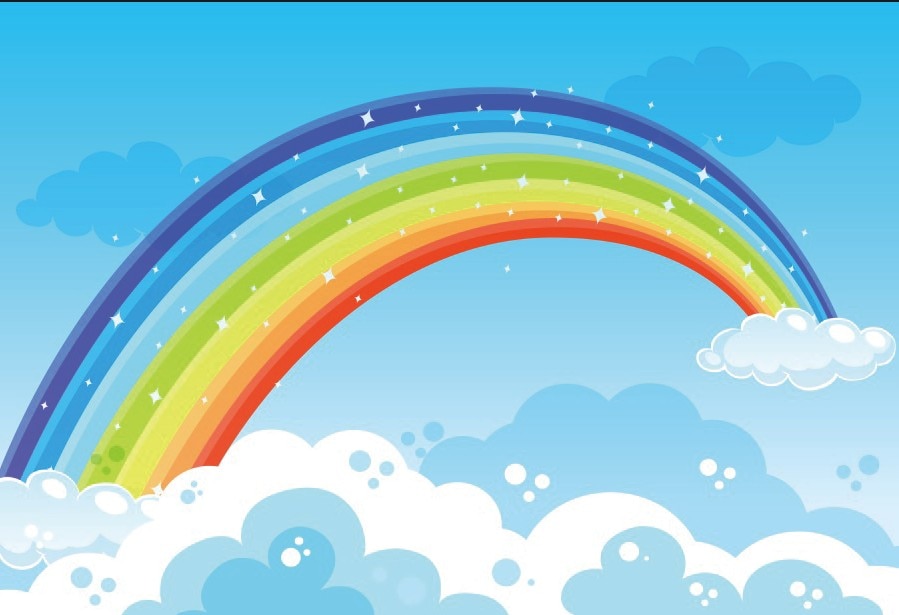 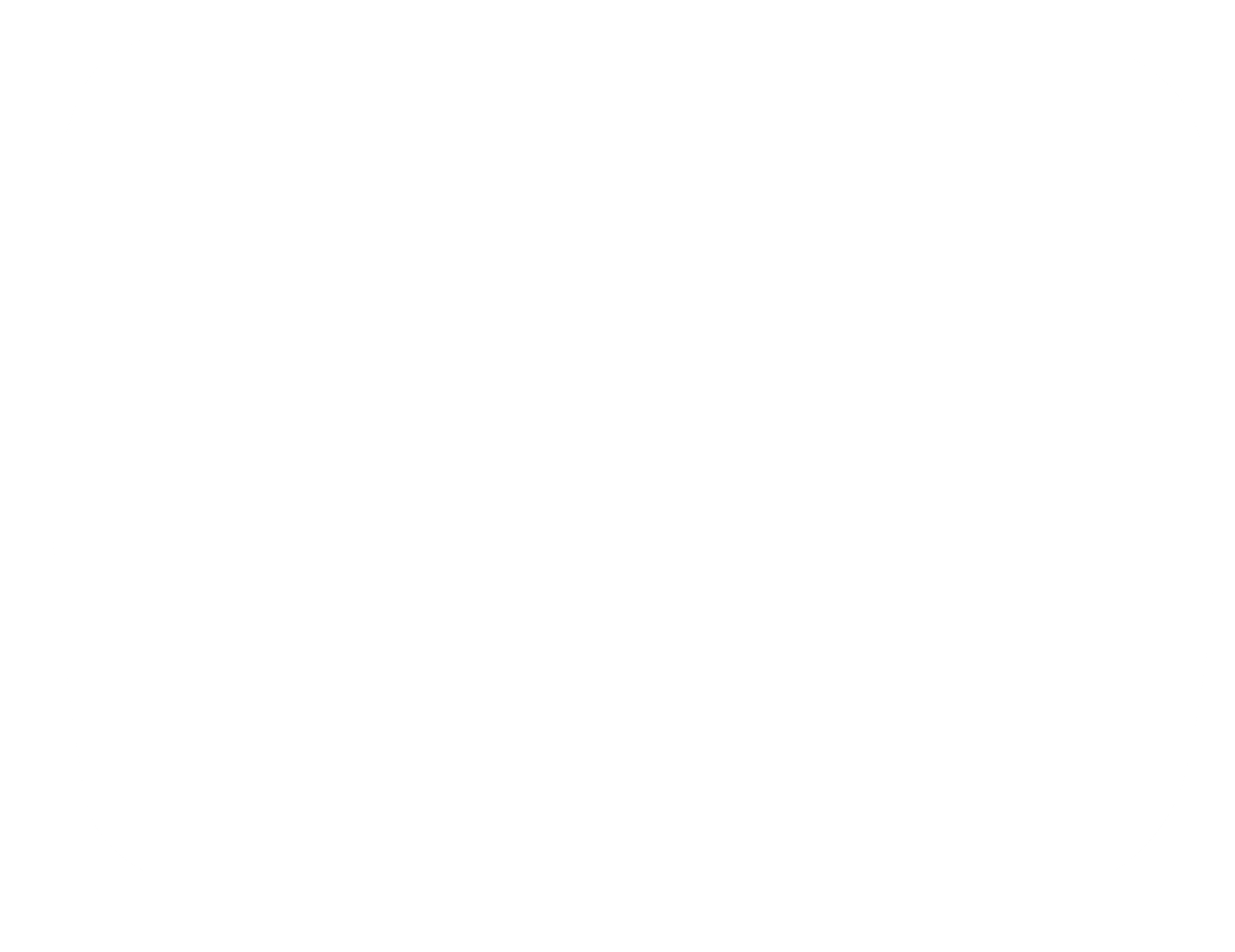 5. Em có suy nghĩ gì về sự cố gắng của Tiến Anh?
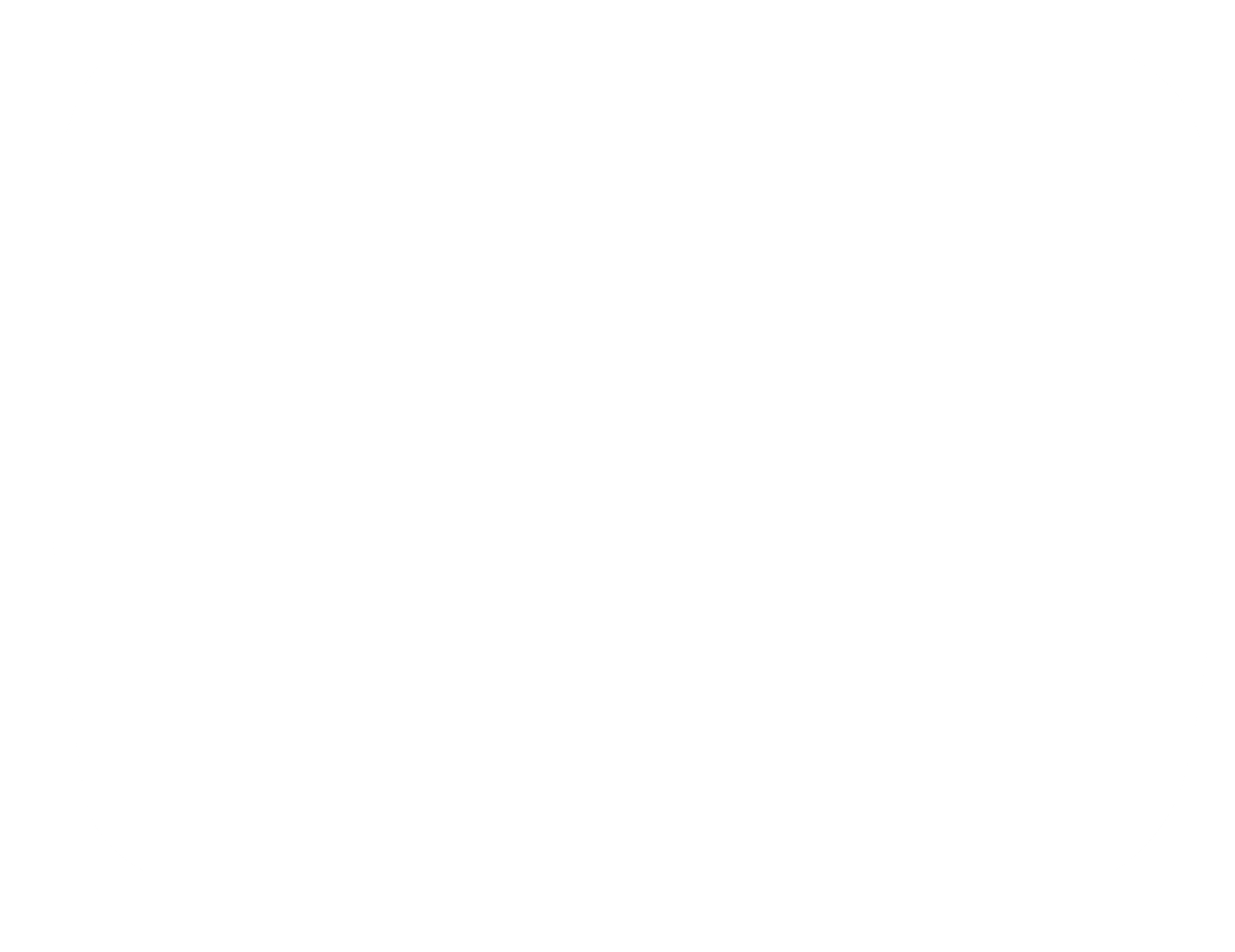 Em cảm thấy vô cùng khâm phục sự cố gắng của Tiến Anh. Bạn ấy đã chấp nhẫn khuyết điểm của mình, không ngừng nỗ lực vươn lên vượt qua khó khăn. Và nghị lực kiên cường của Tiến Anh đã giúp bạn gặt hái được nhiều thành quả tốt đẹp.
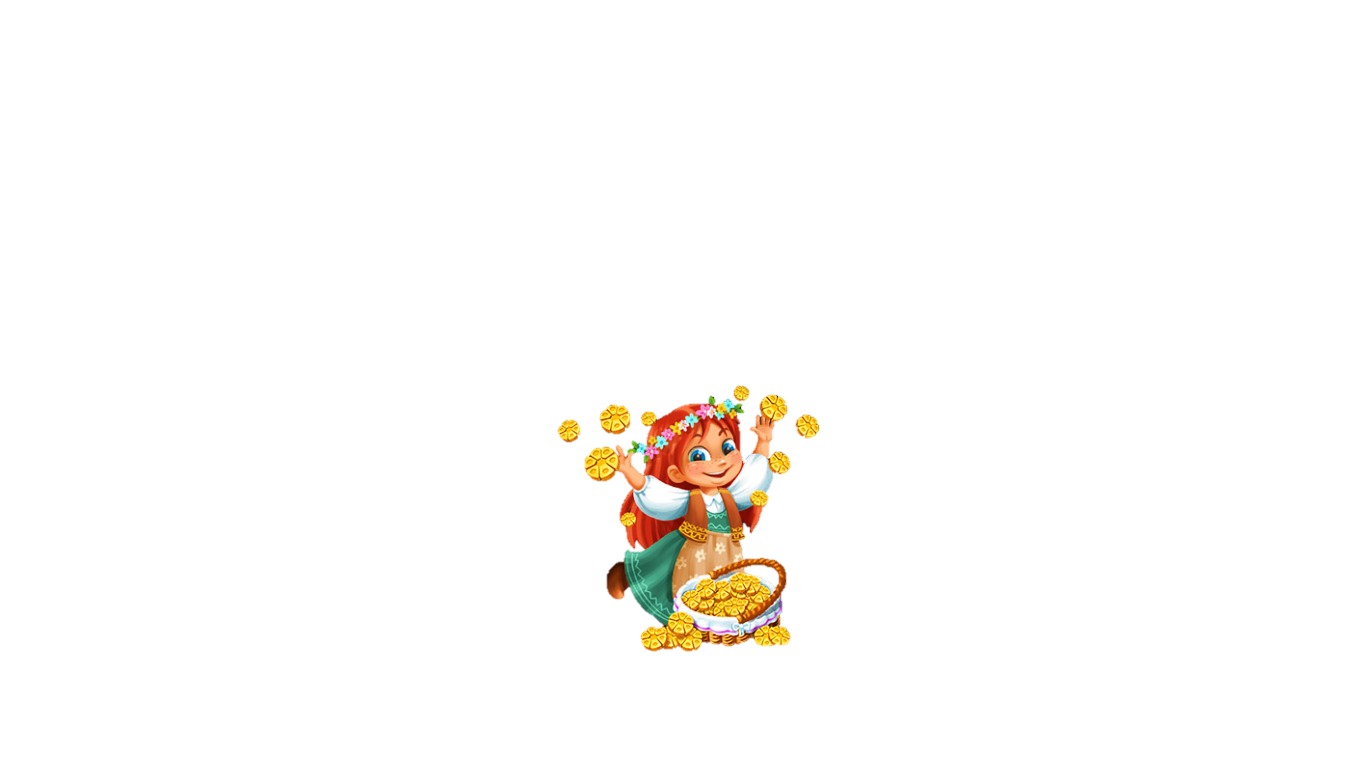 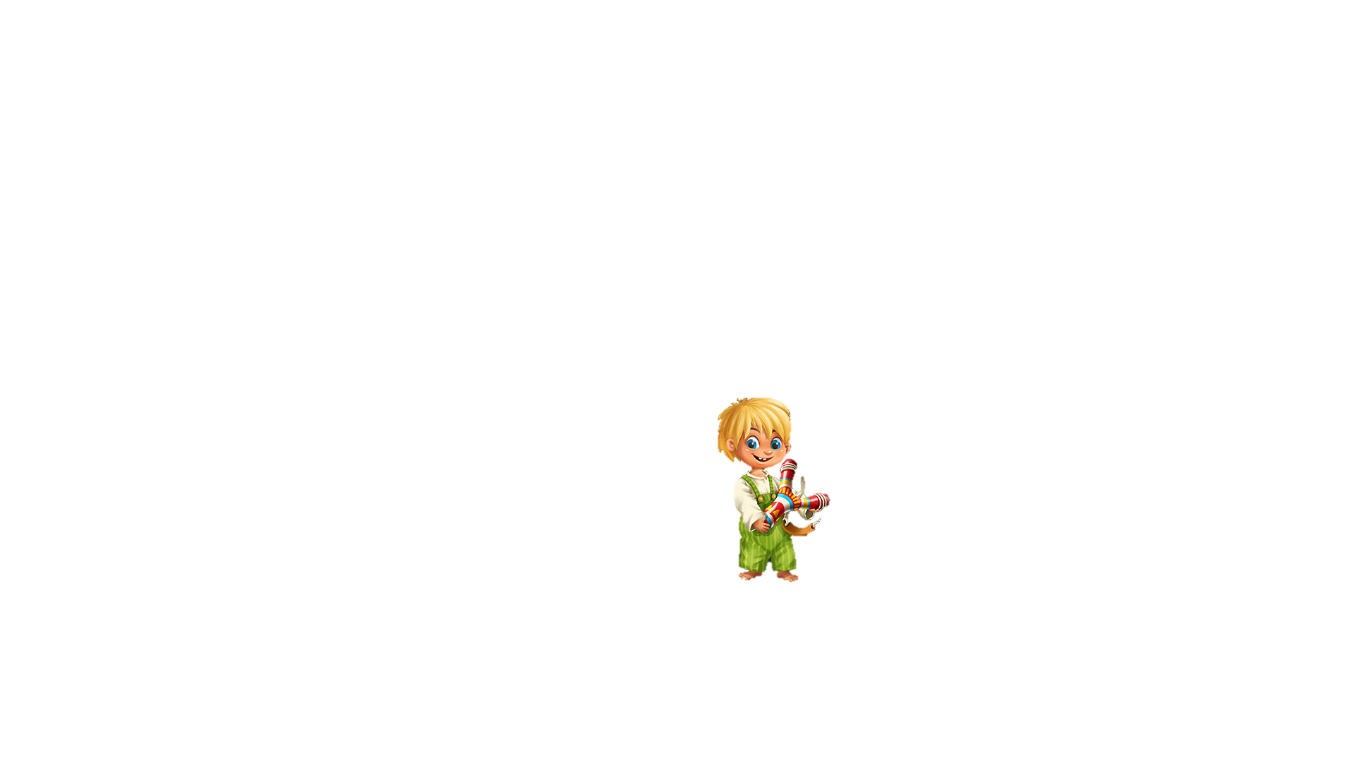 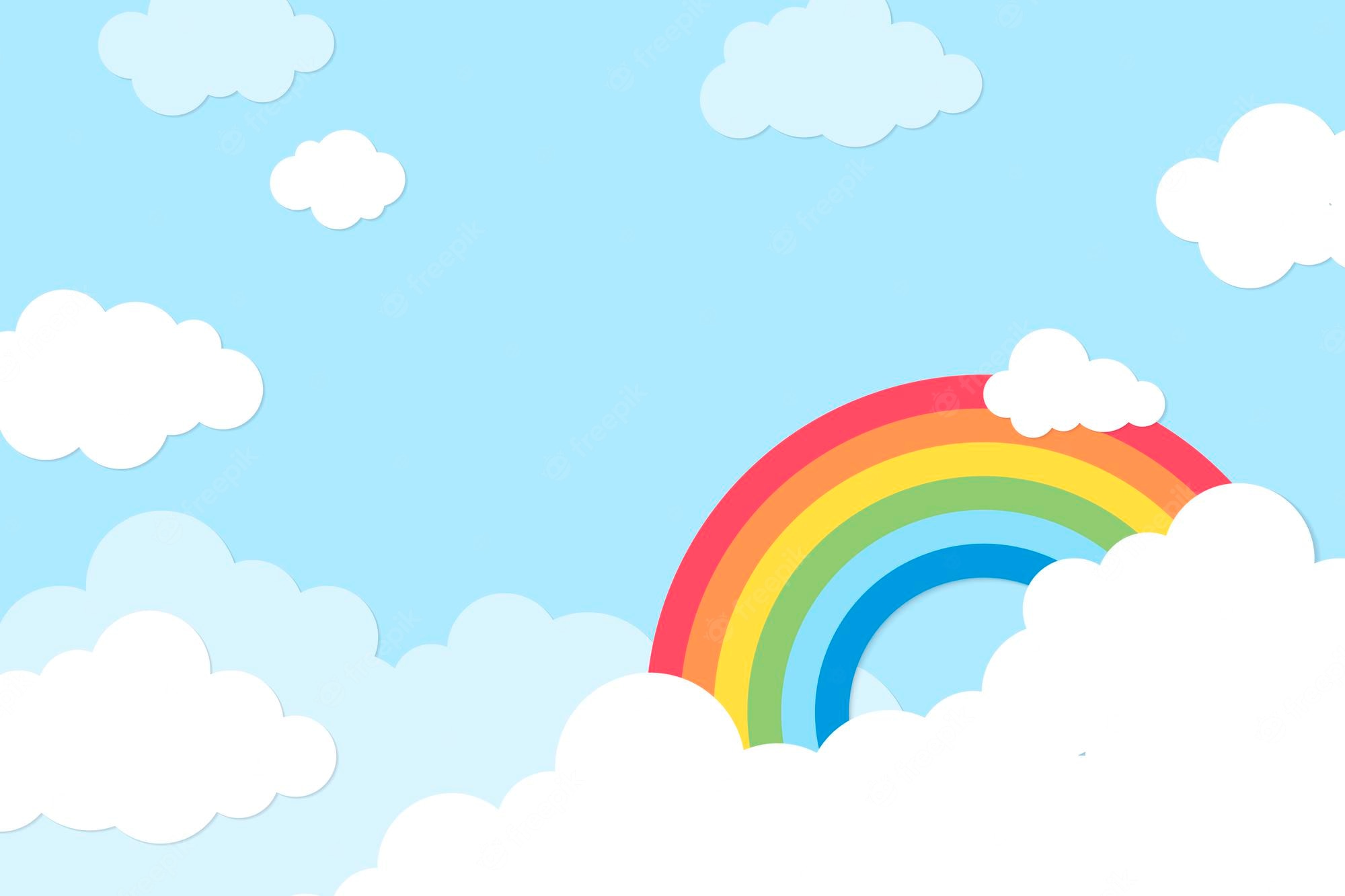 NỘI DUNG
Nhờ ý chí, nghị lực phi thường, Tiến Anh không những khắc phục được khó khăn trong học tập, sinh hoạt do khiếm khuyết cơ thể mà còn thực hiện được ước mơ vẽ tranh của mình.
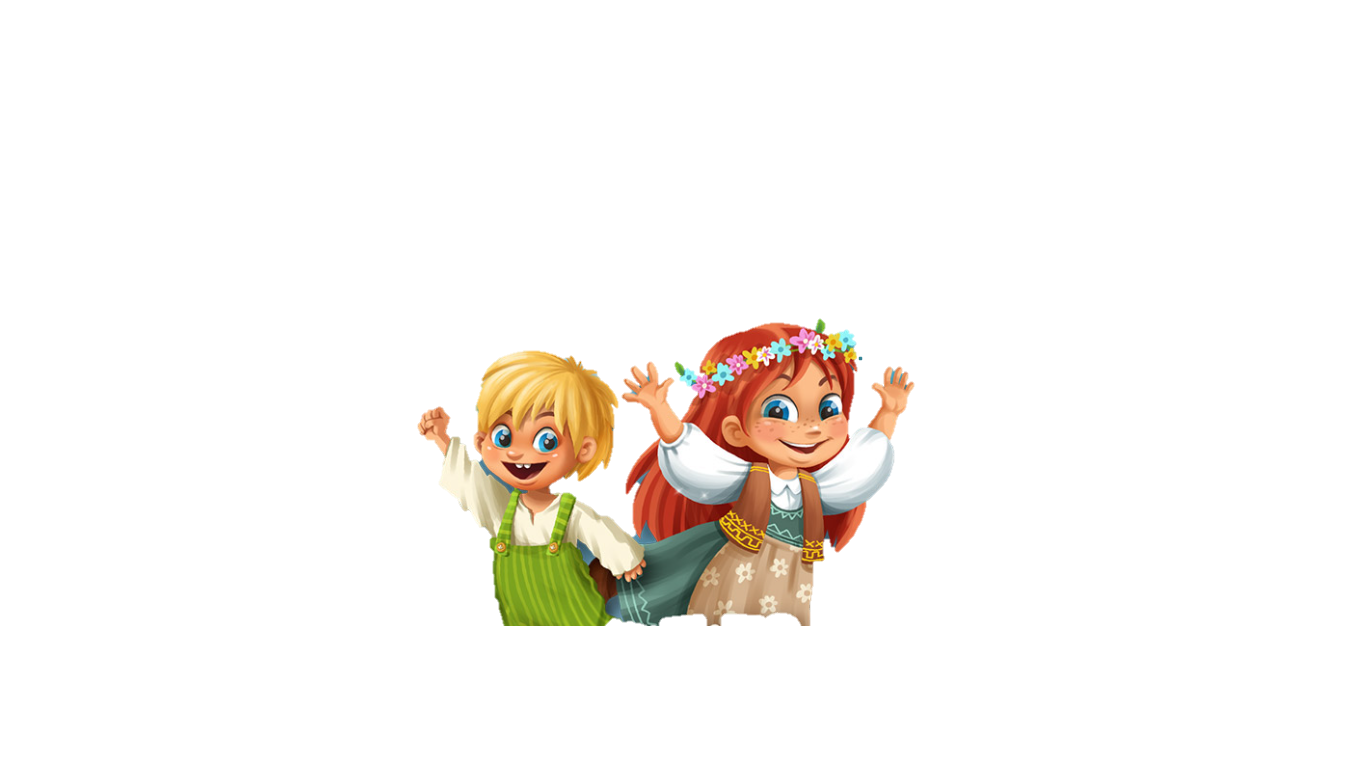 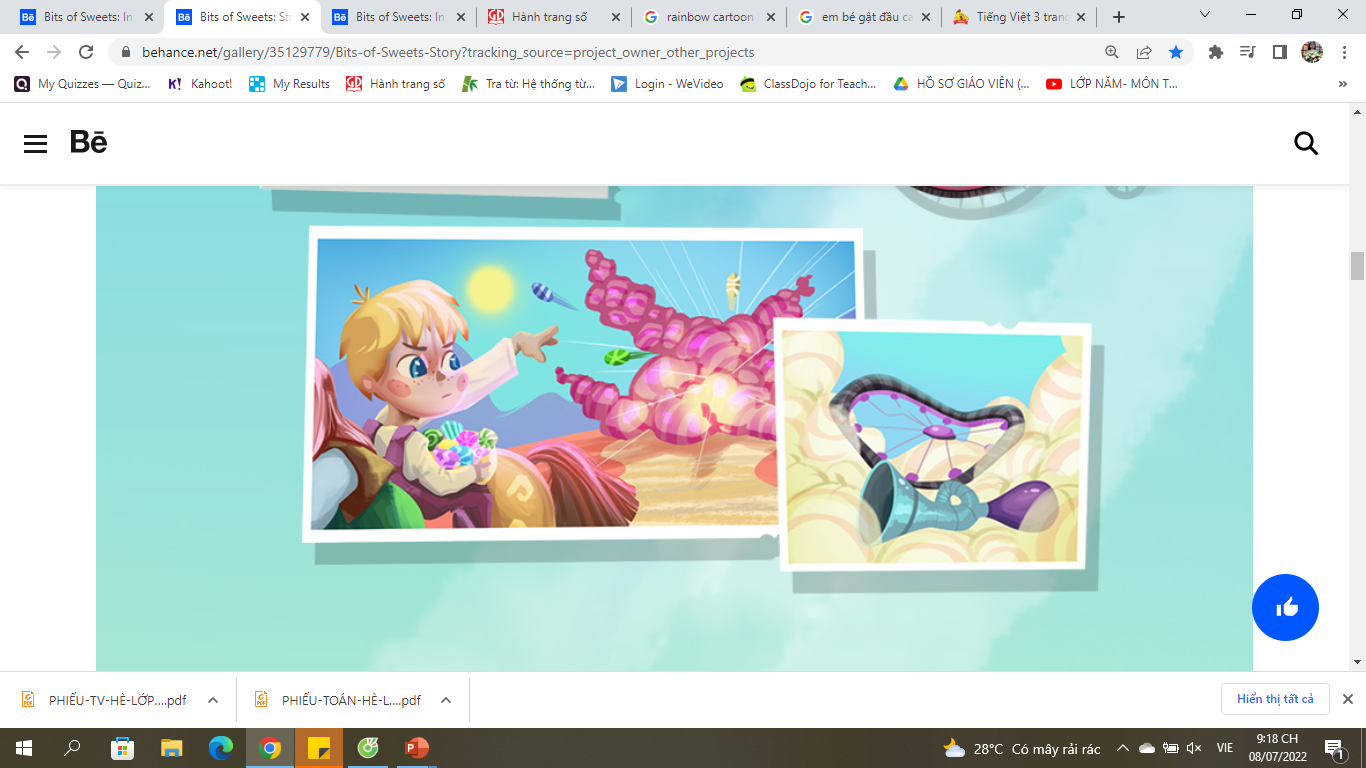 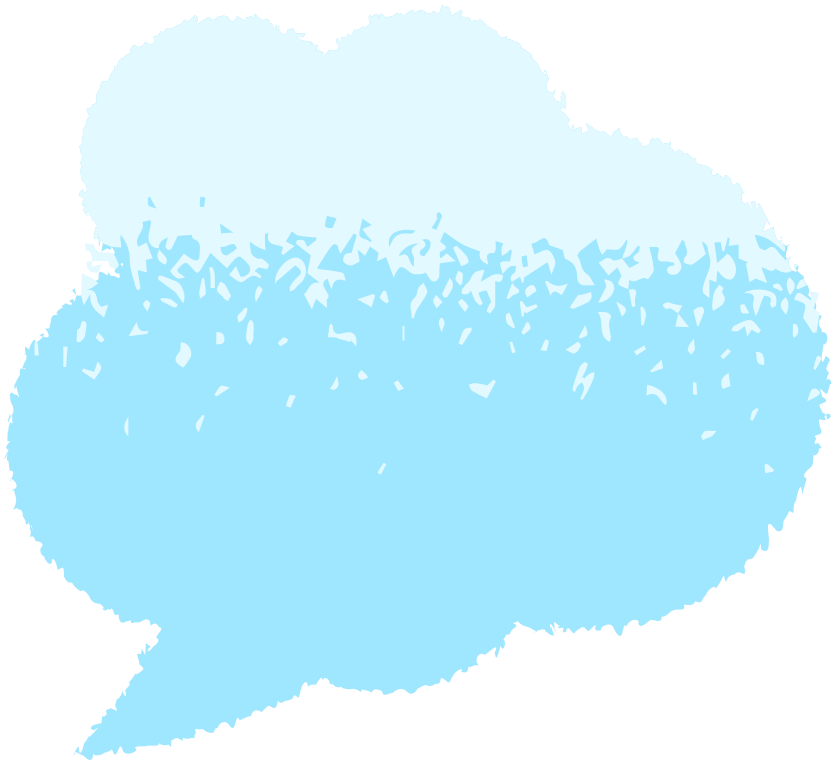 Cảm ơn các bạn, chúng tớ đã đánh bại được mụ phù thủy. Giờ về nhà thôi!
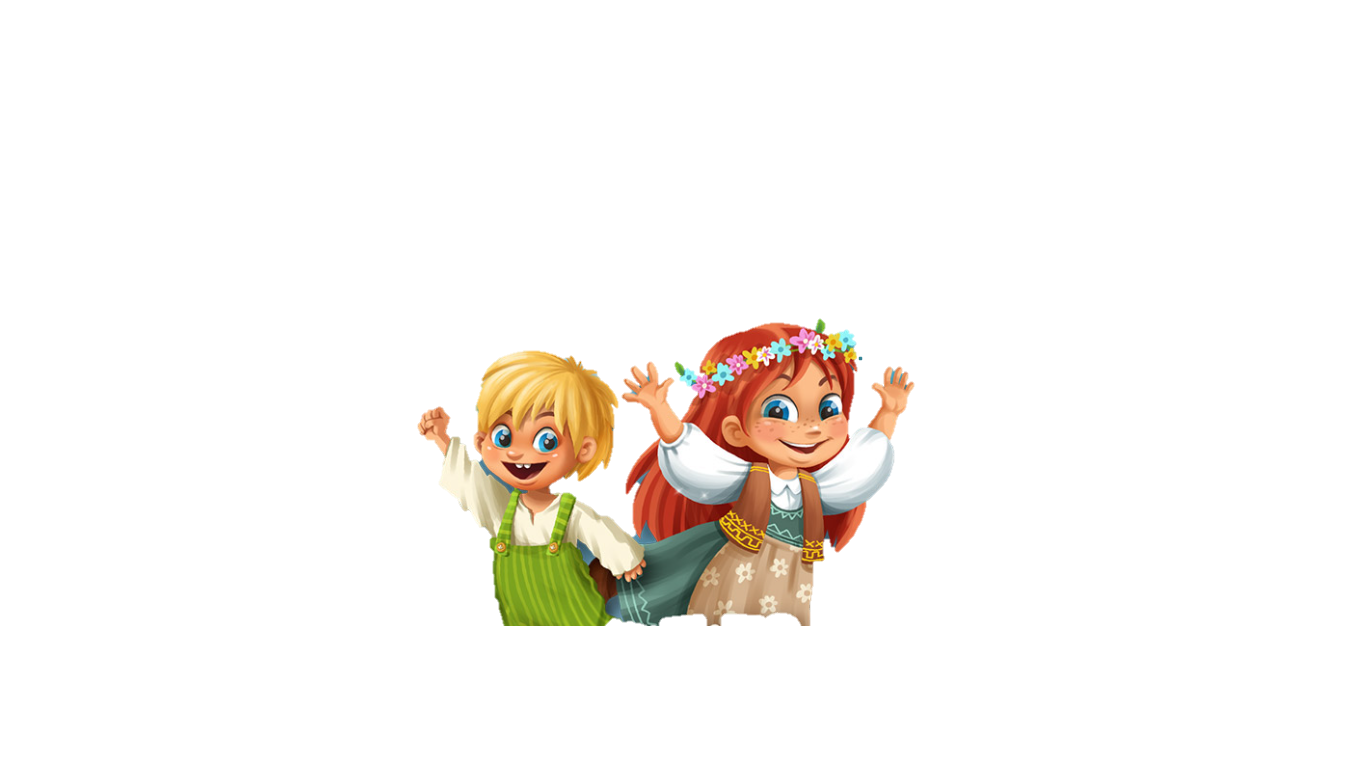 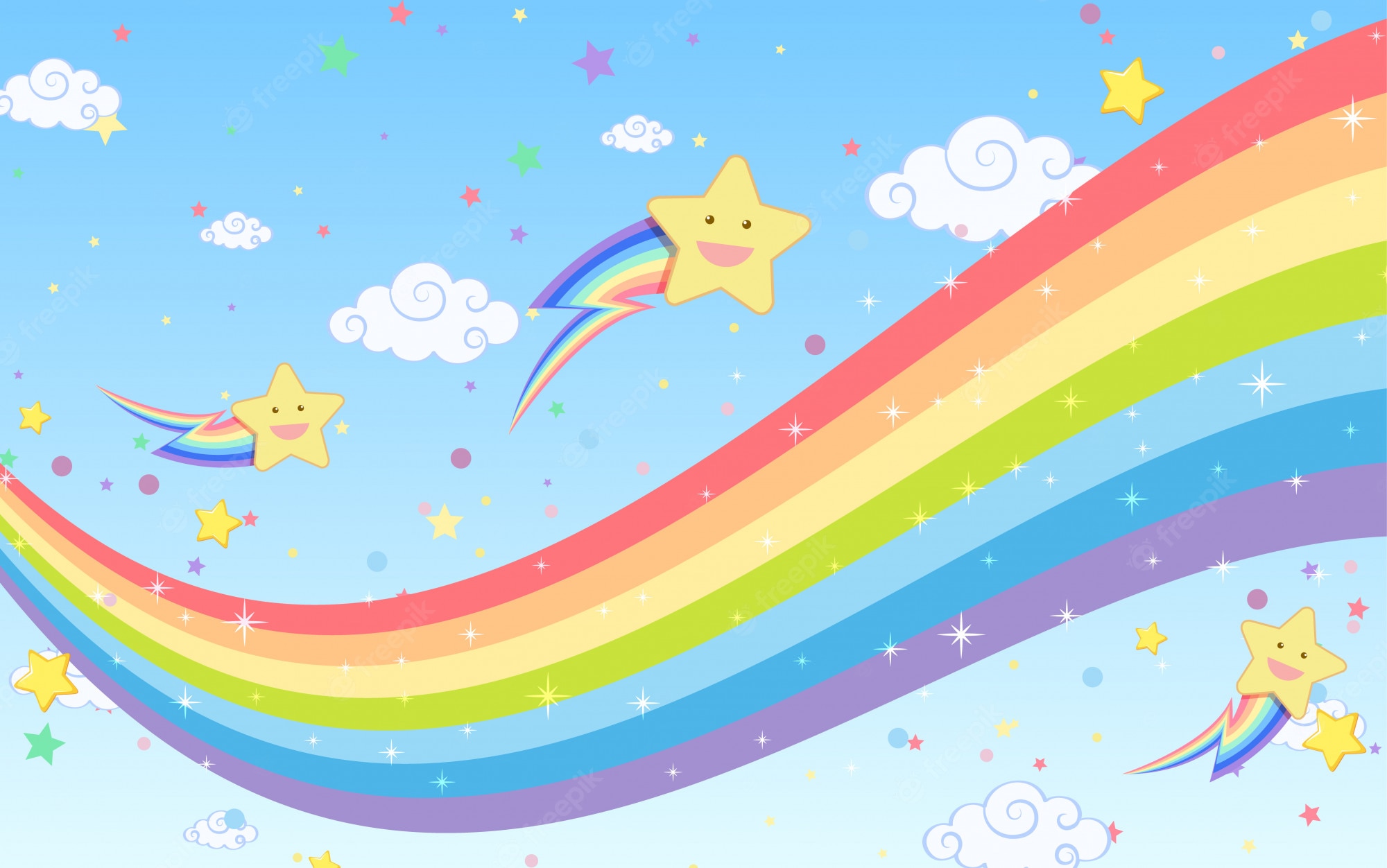 Hoạt  Động
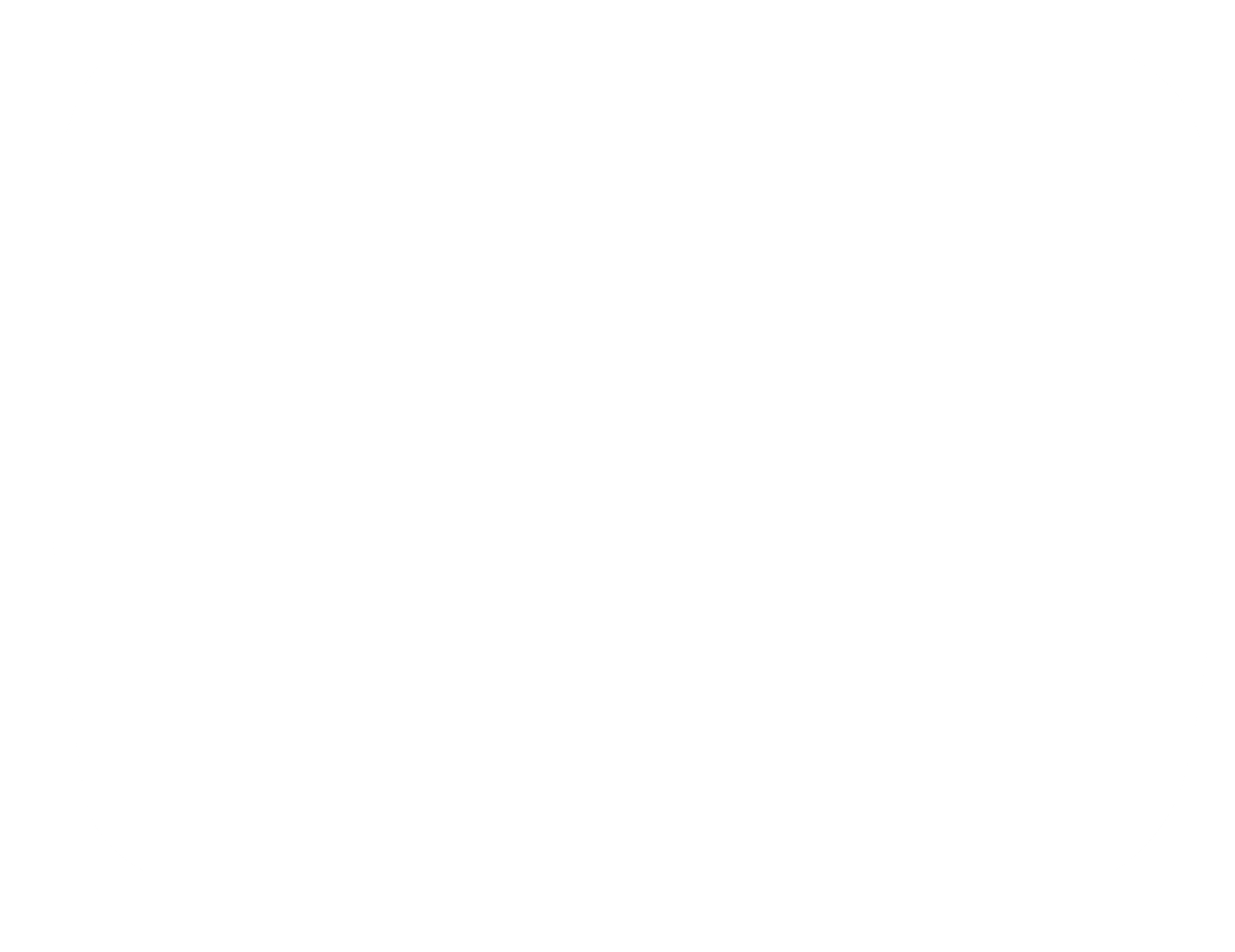 LUYỆN ĐỌC LẠI
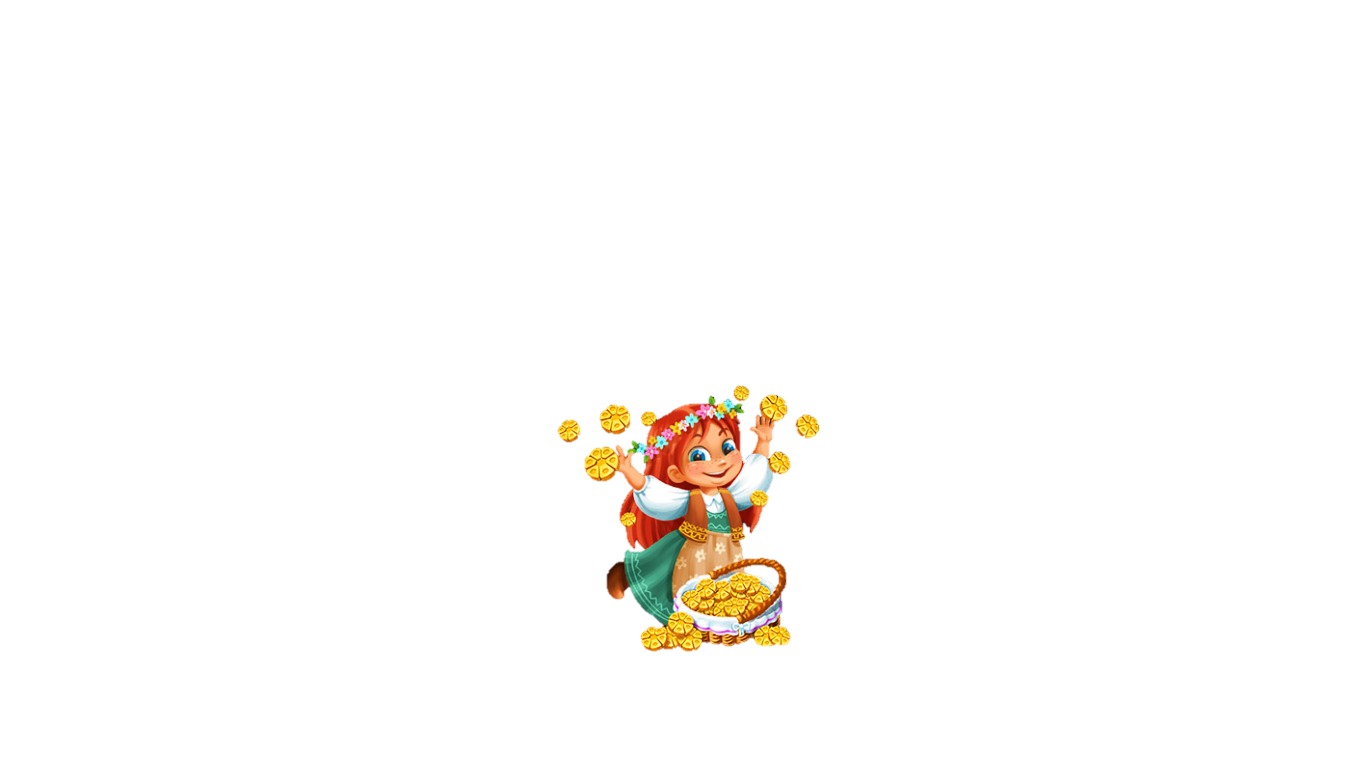 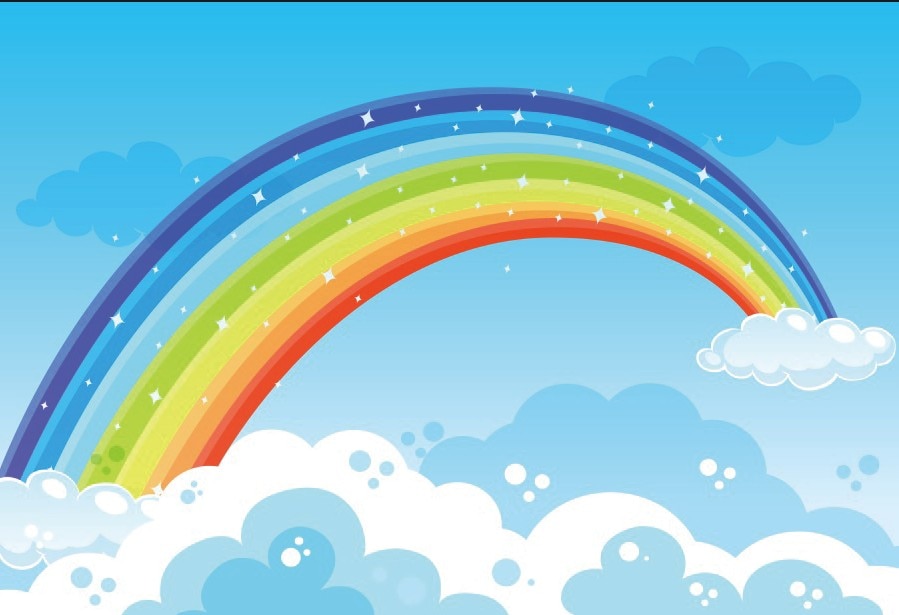 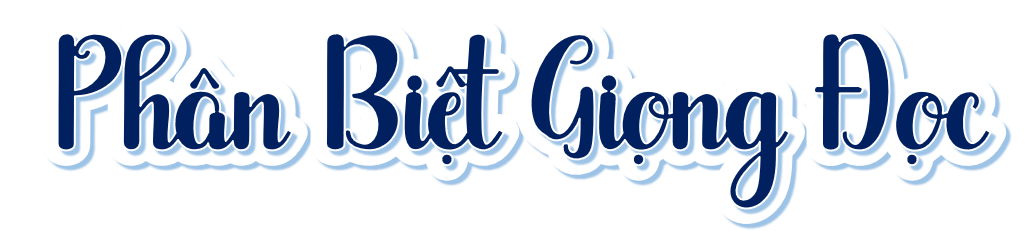 Giọng đọc toàn bài thong thả, chậm rãi.

Giọng của Tiến Anh trong sáng, tự nhiên

Nhấn giọng các từ ngữ thể hiện khiếm khuyết và cố gắng, nổ lực của Tiến Anh, sự động viên của mẹ và từ ngữ chỉ những thành tích em đạt được
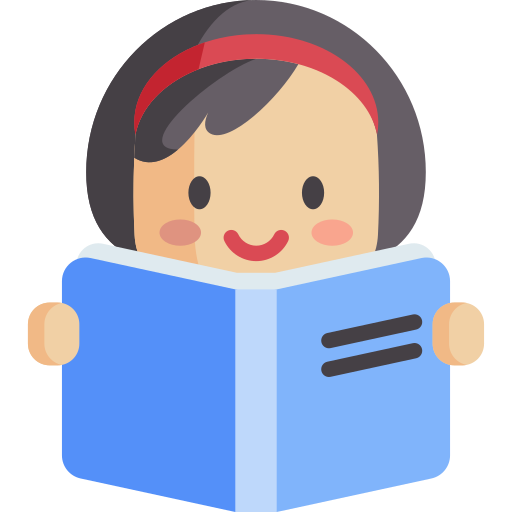 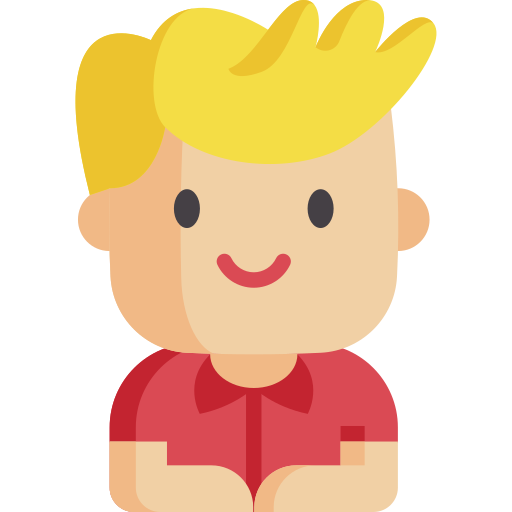 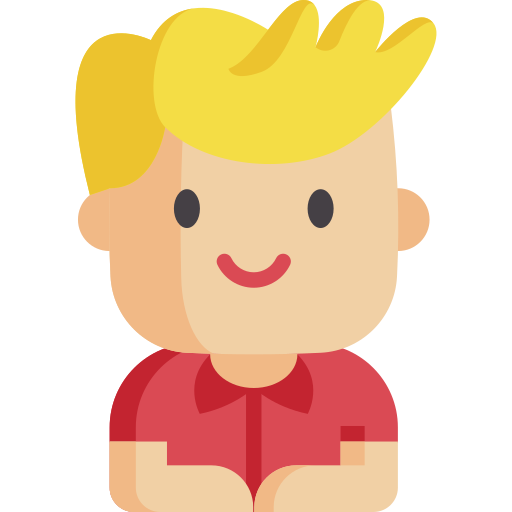 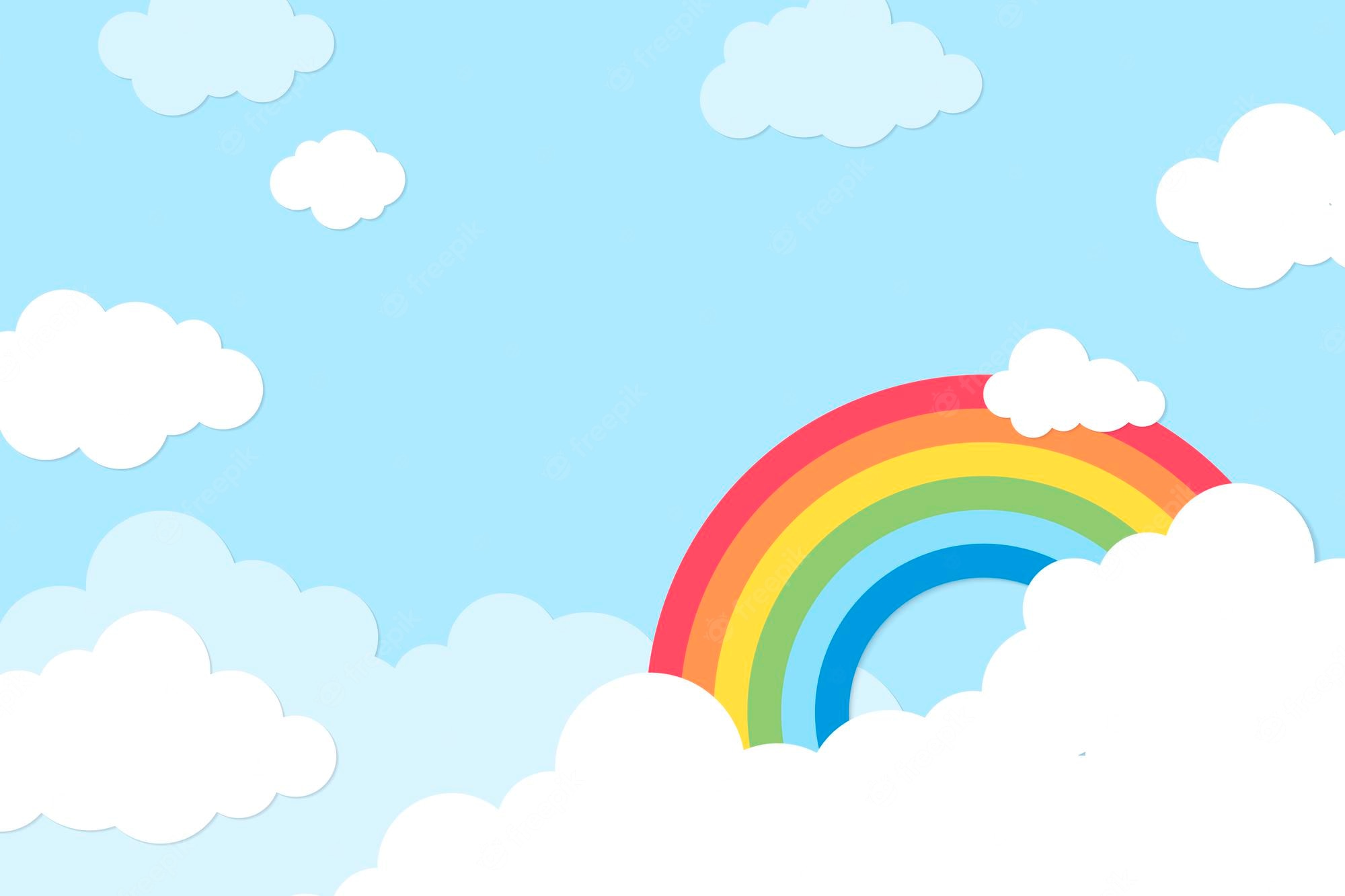 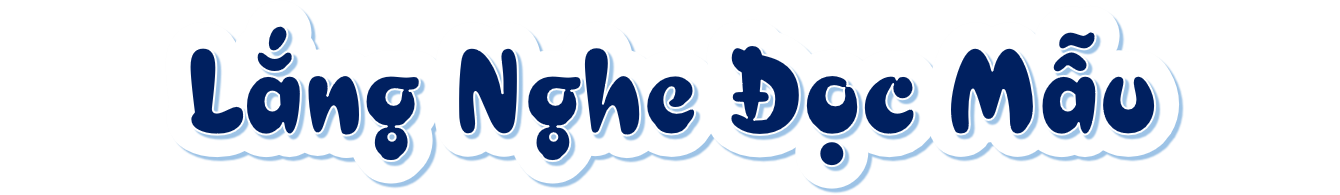 ĐOẠN 3
Tiến Anh trở thành một học sinh xuất sắc của lớp 3A. Cậu say mê tập vẽ và ước mơ trở thành hoạ sĩ. Cũng từ ôi chân kì diệu ấy, sắc màu lấp lánh được thắp lên trong tranh. Tiến Anh đạt giải Triển vọng cuộc thi vẽ tranh thiếu nhi Ca-thay lần thứ 10, khu vực Hà Nội, chủ đề Em vẽ ước mơ của em.
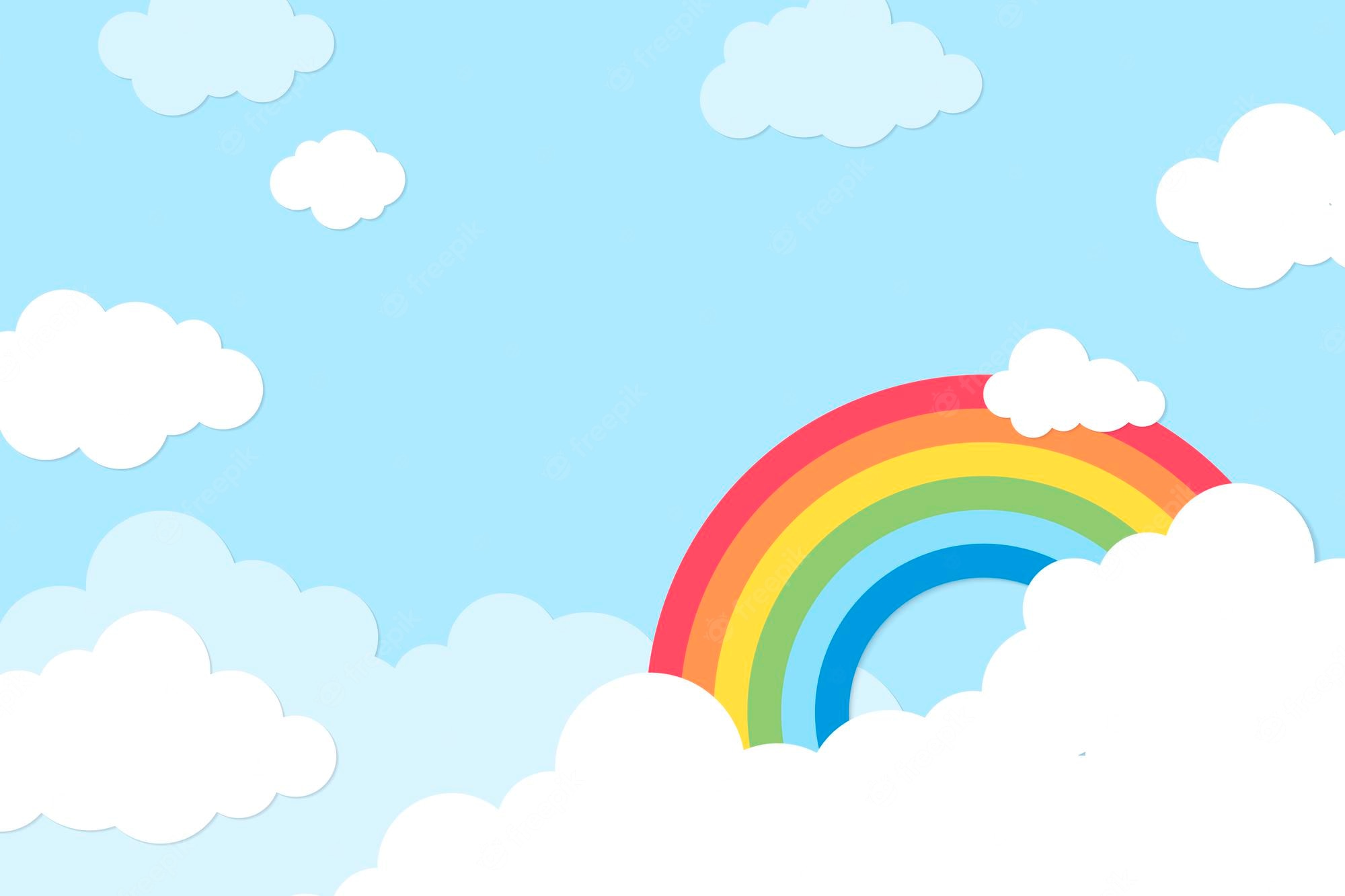 LUYỆN ĐỌC 
TRONG NHÓM
Yêu Cầu
Tiêu chí đánh giá
Phân công đọc theo đoạn.
Tất cả thành viên đều đọc.
1. Đọc đúng.
2. Đọc to, rõ.
3. Đọc ngắt, nghỉ đúng chỗ.
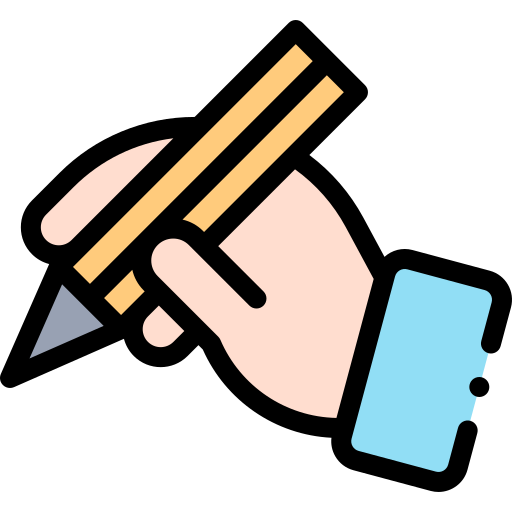 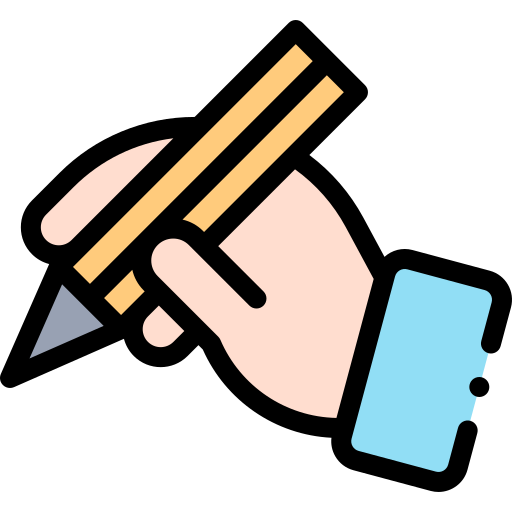 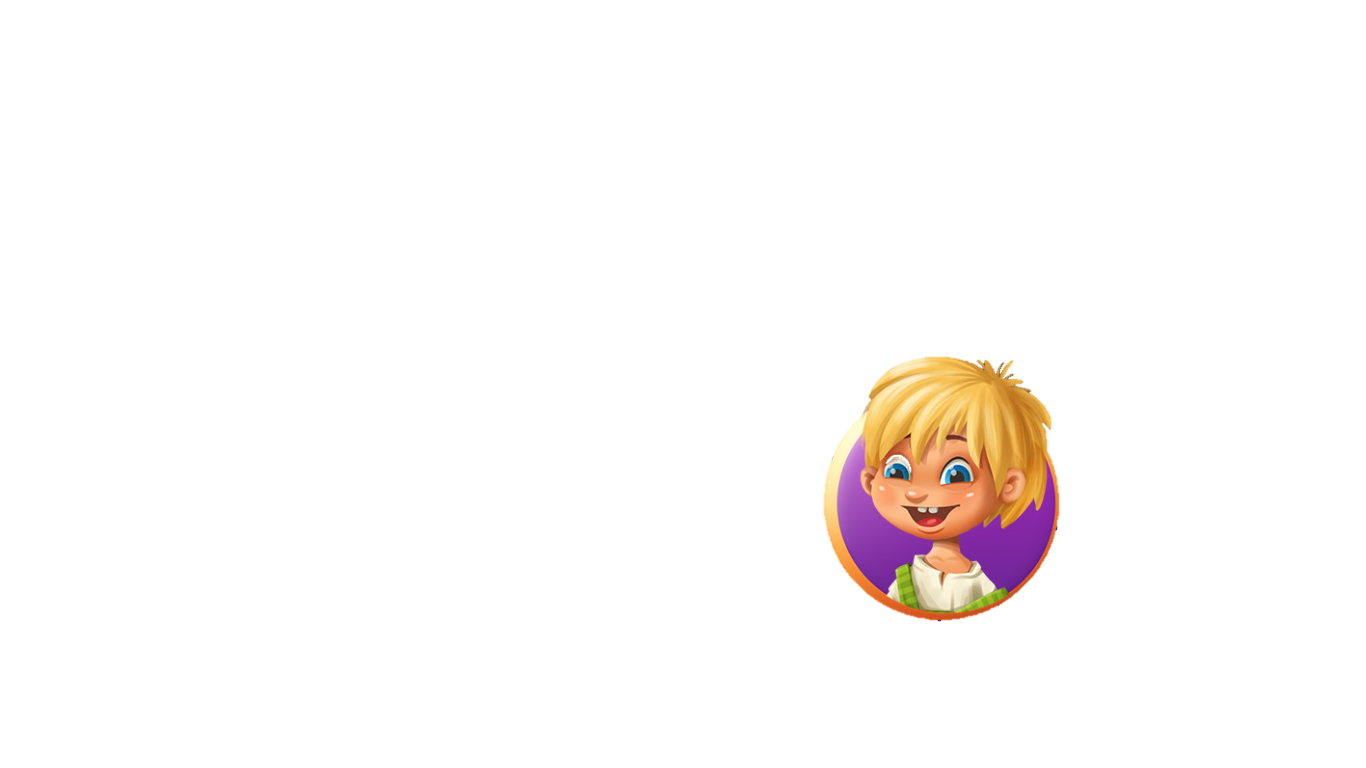 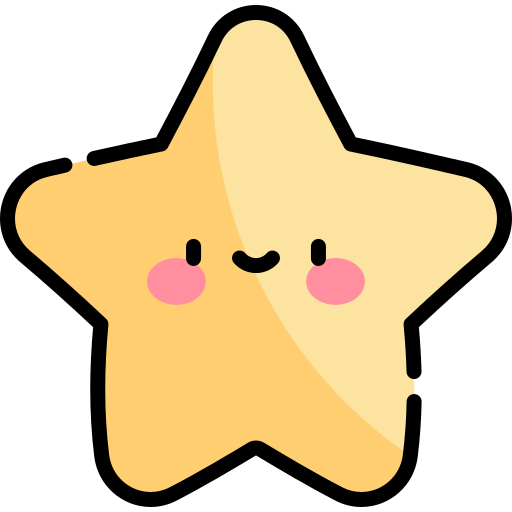 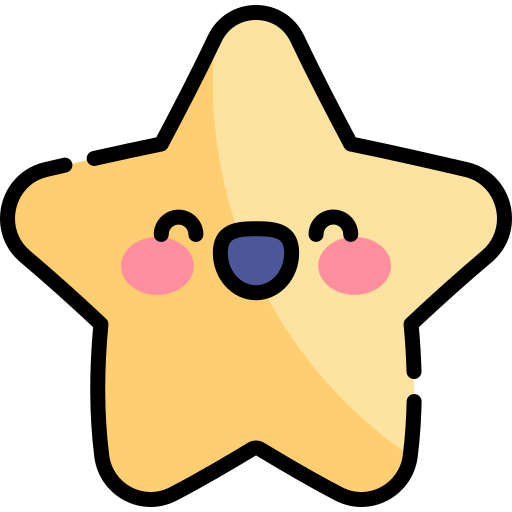 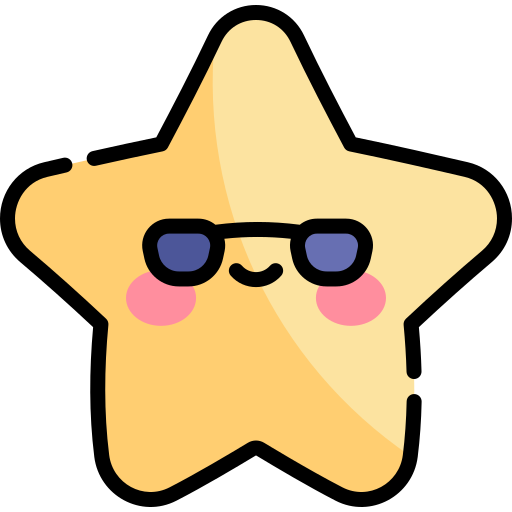 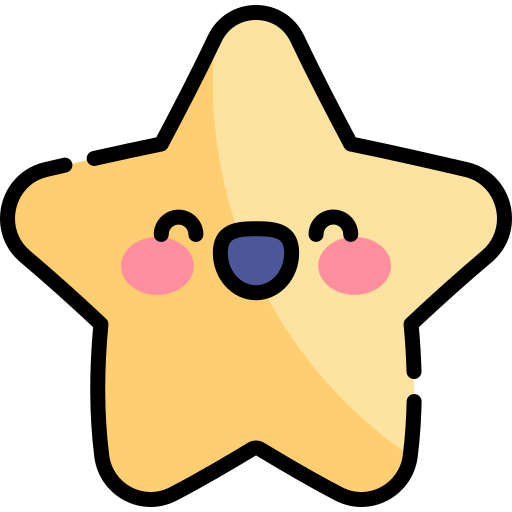 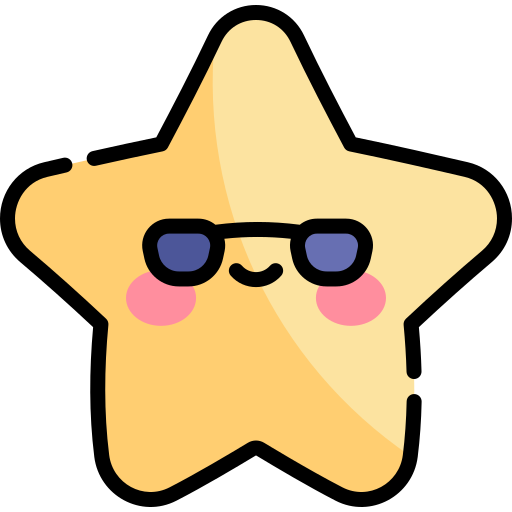 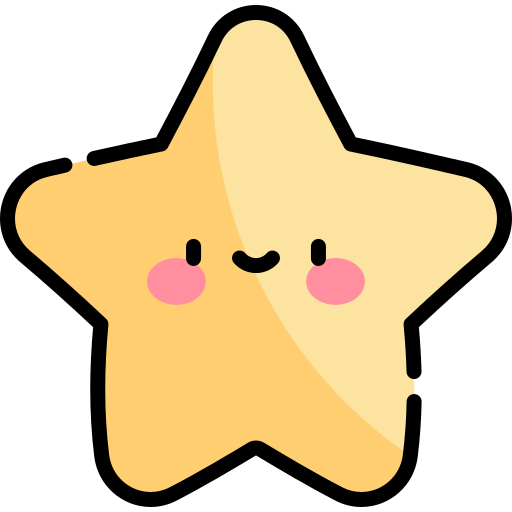 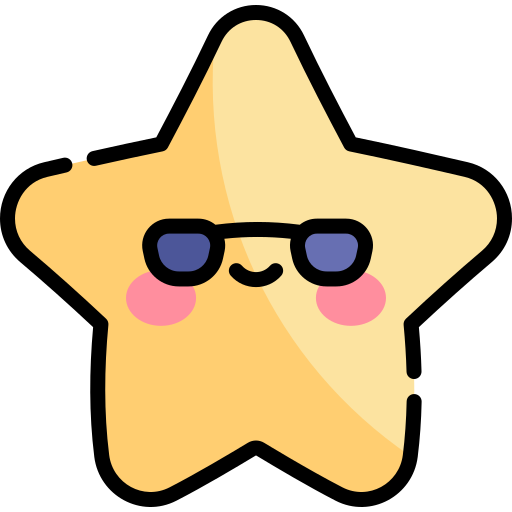 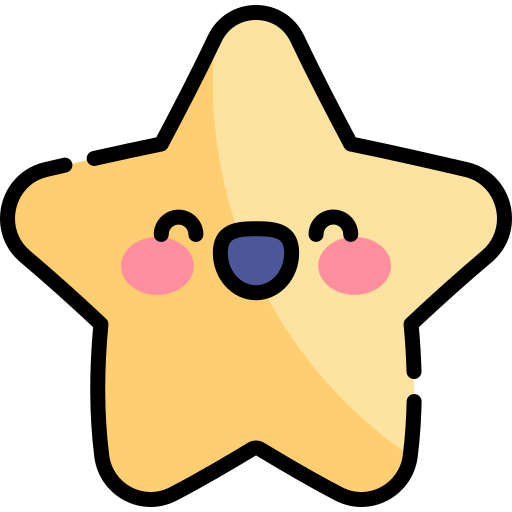 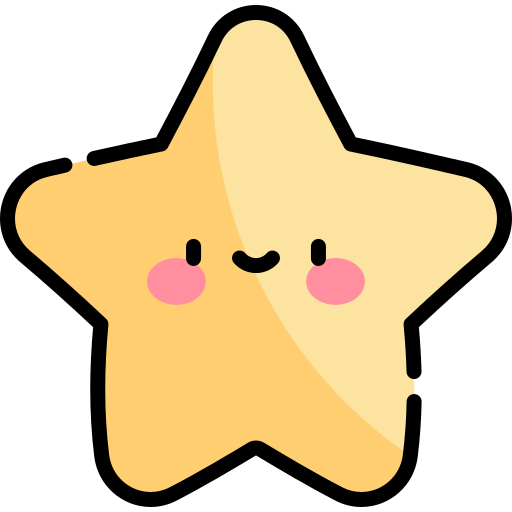 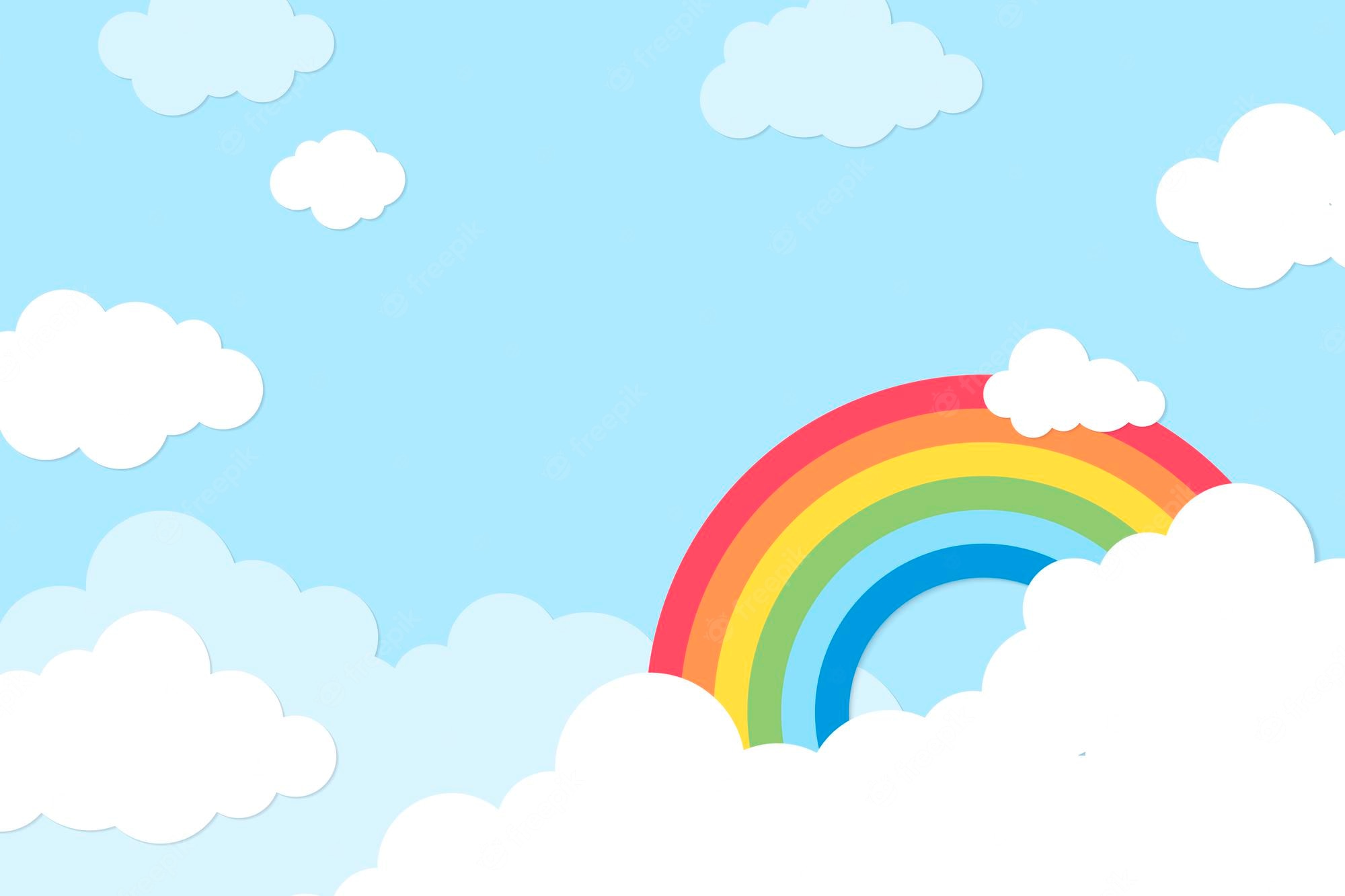 LUYỆN ĐỌC TRƯỚC LỚP
Tiêu chí đánh giá
1. Đọc đúng.
2. Đọc to, rõ.
3. Đọc ngắt, nghỉ đúng chỗ.
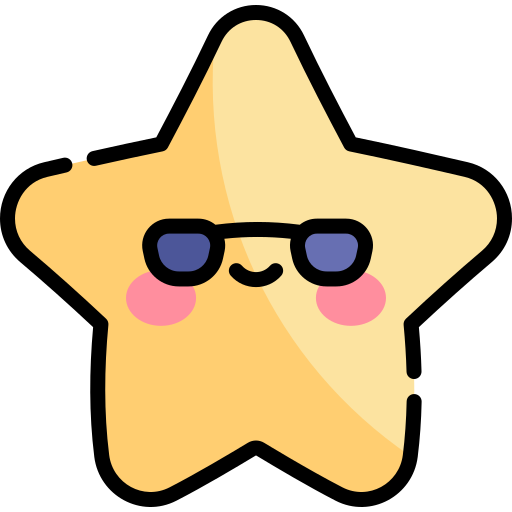 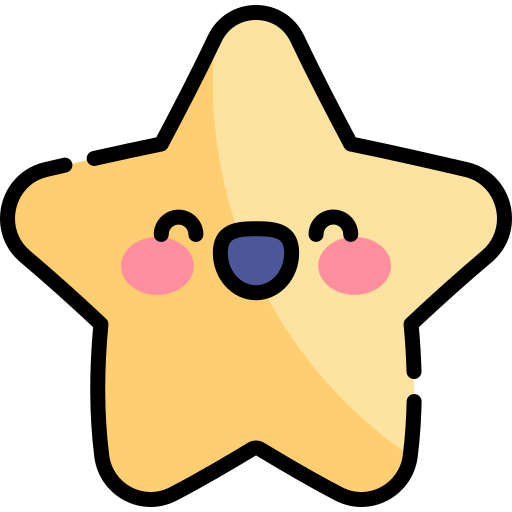 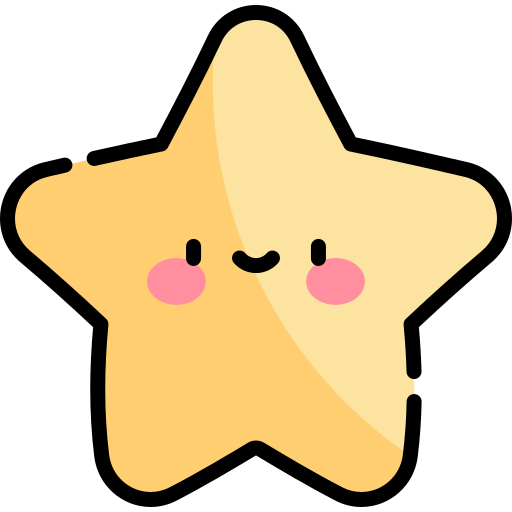 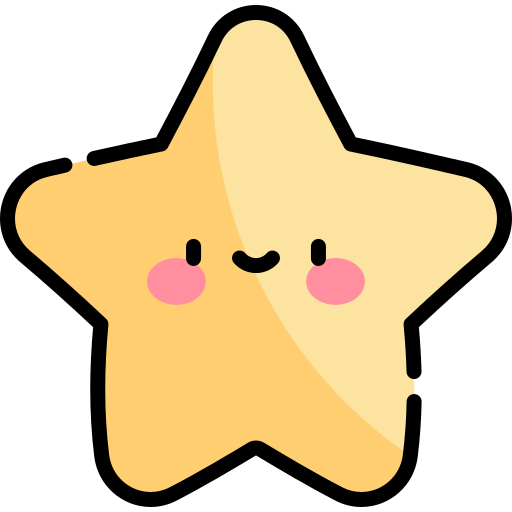 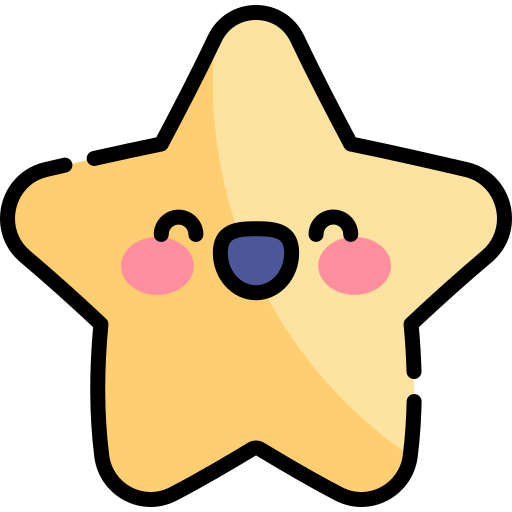 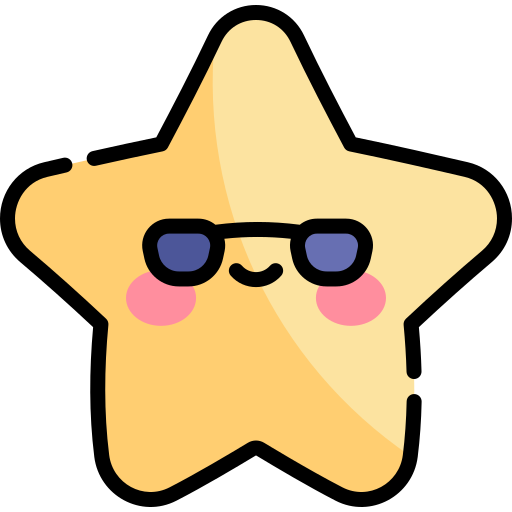 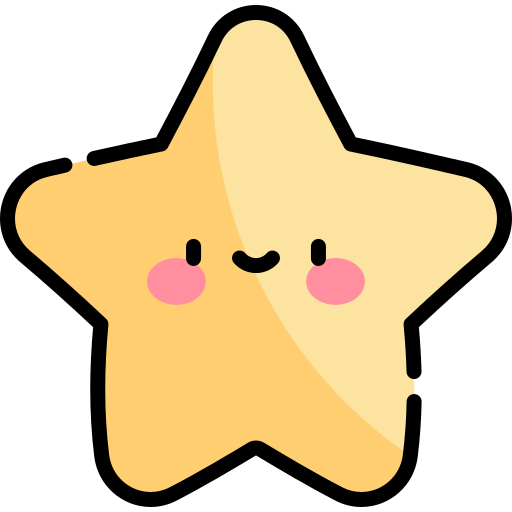 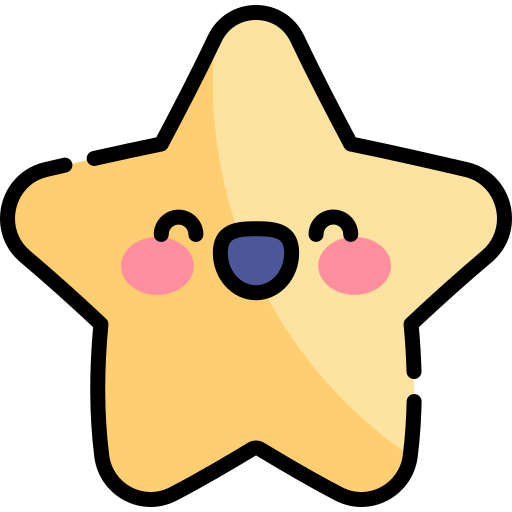 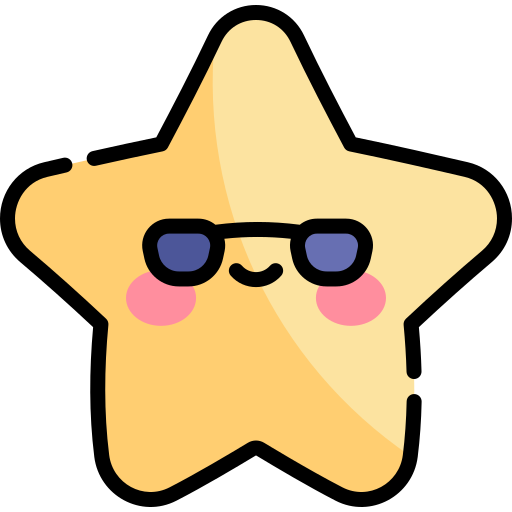 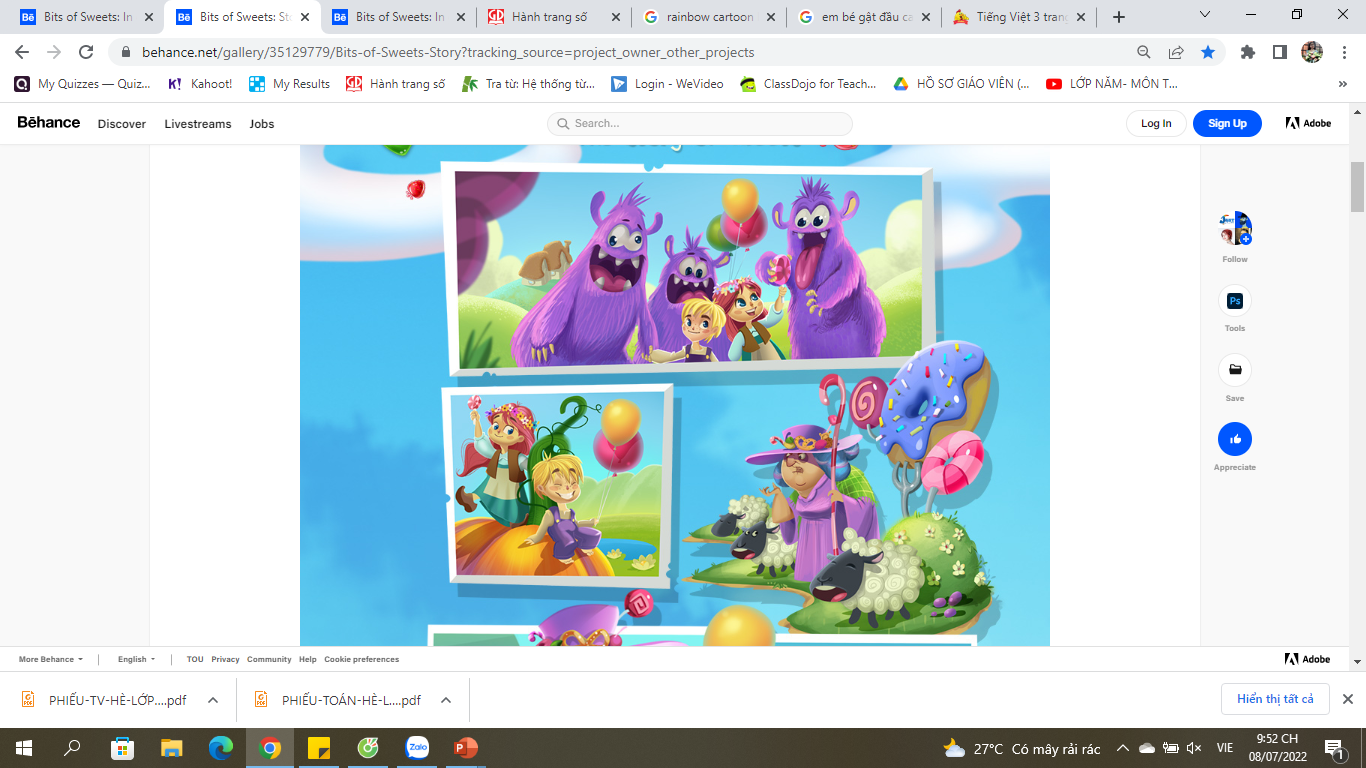 TẠM 
BIỆT 
VÀ 
HẸN 
GẶP LẠI